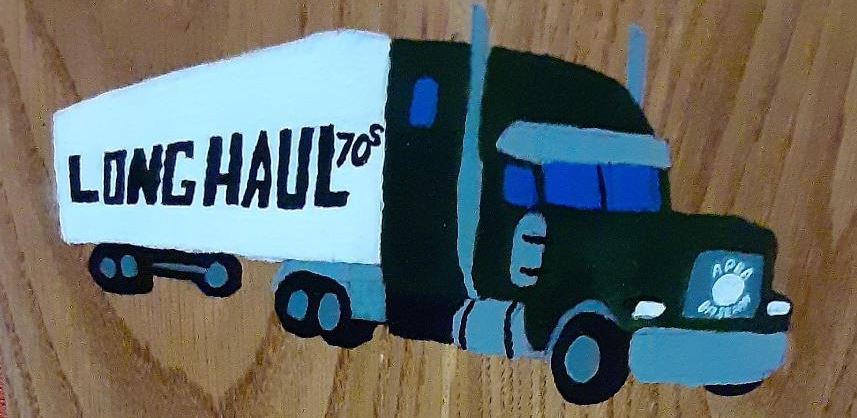 Long Haul All-Time Almanac
1970 - 1987
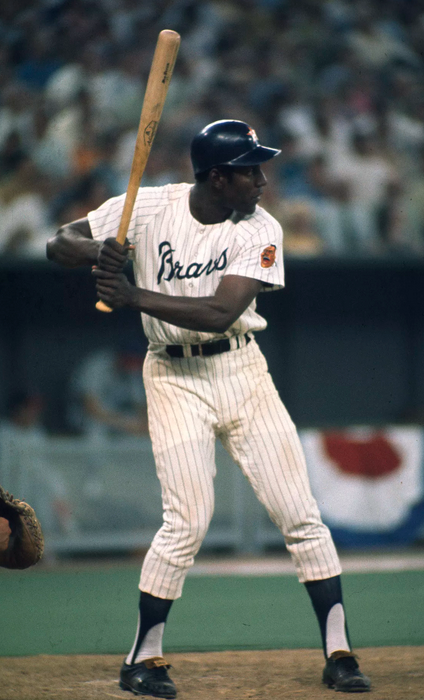 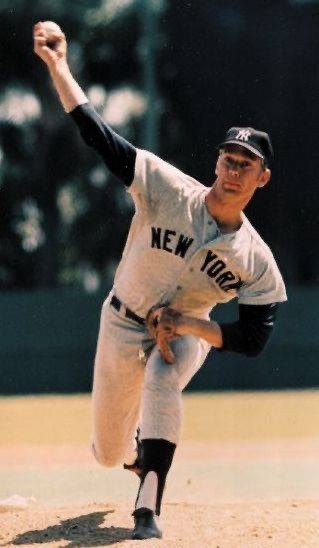 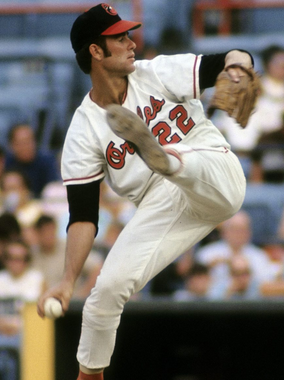 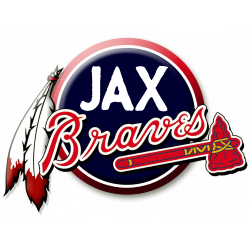 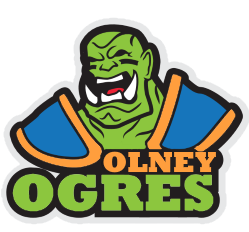 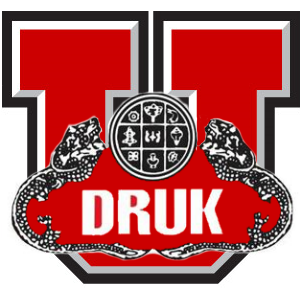 Jim Palmer
Stan Bahnsen
Rico Carty
1970
MVP				        CY Young
Rico Carty, Druk U		          1. Jim Palmer Jax
Willie Stargell, REK		          1. Stan Bahnsen, Olney (Tie)
Johnny Bench, LA		          3. Wayne Granger, Druk U
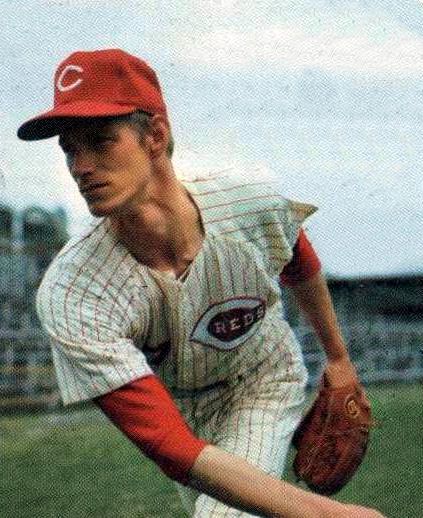 MANAGER OF THE YEAR
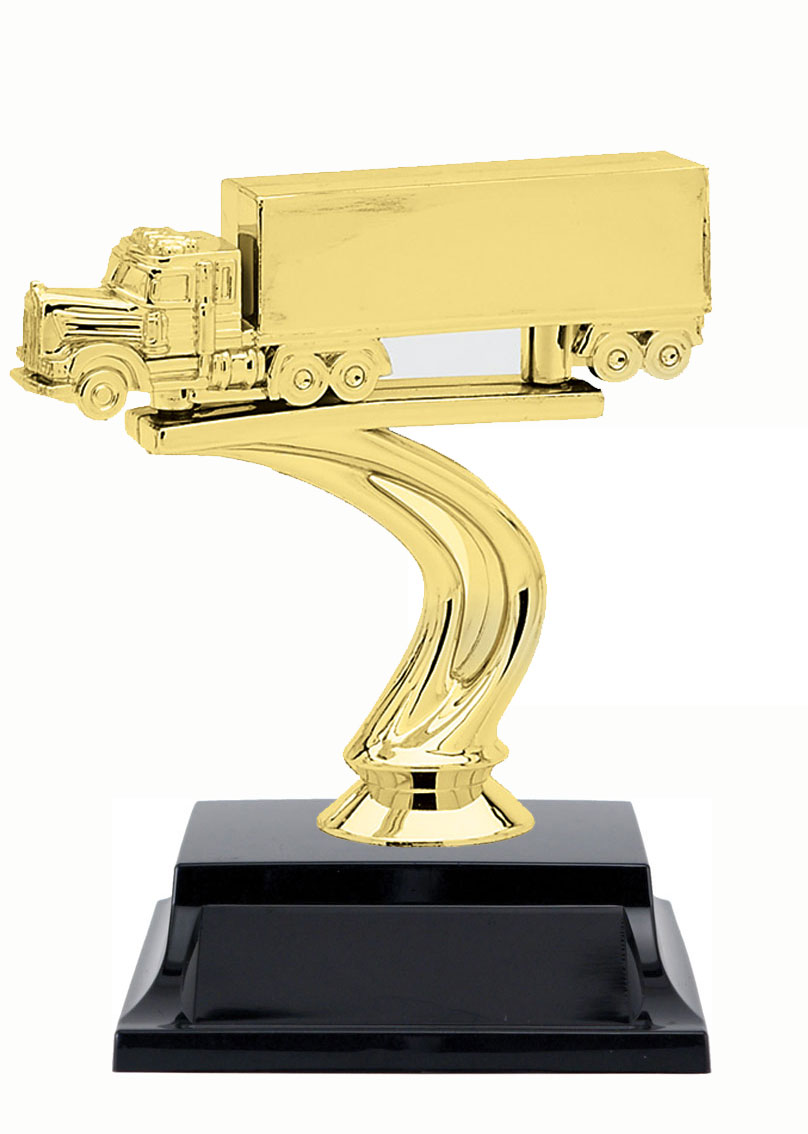 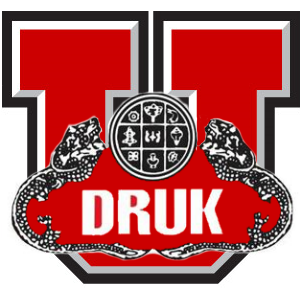 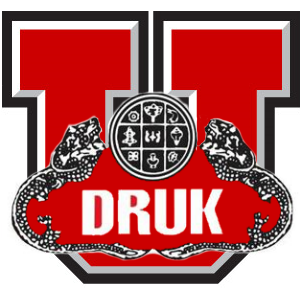 DAVE DRUK
Wayne Granger
1970
Fireman of the Year		       Manager
Wayne Granger, Druk U		          1. Dave Druk, Druk U
Joe Hoener, REK		          1. Paul Miller, LA
Mudcat Grant, LA		          3. Larry Ridgeway, REK
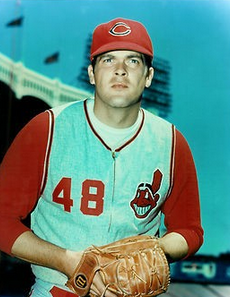 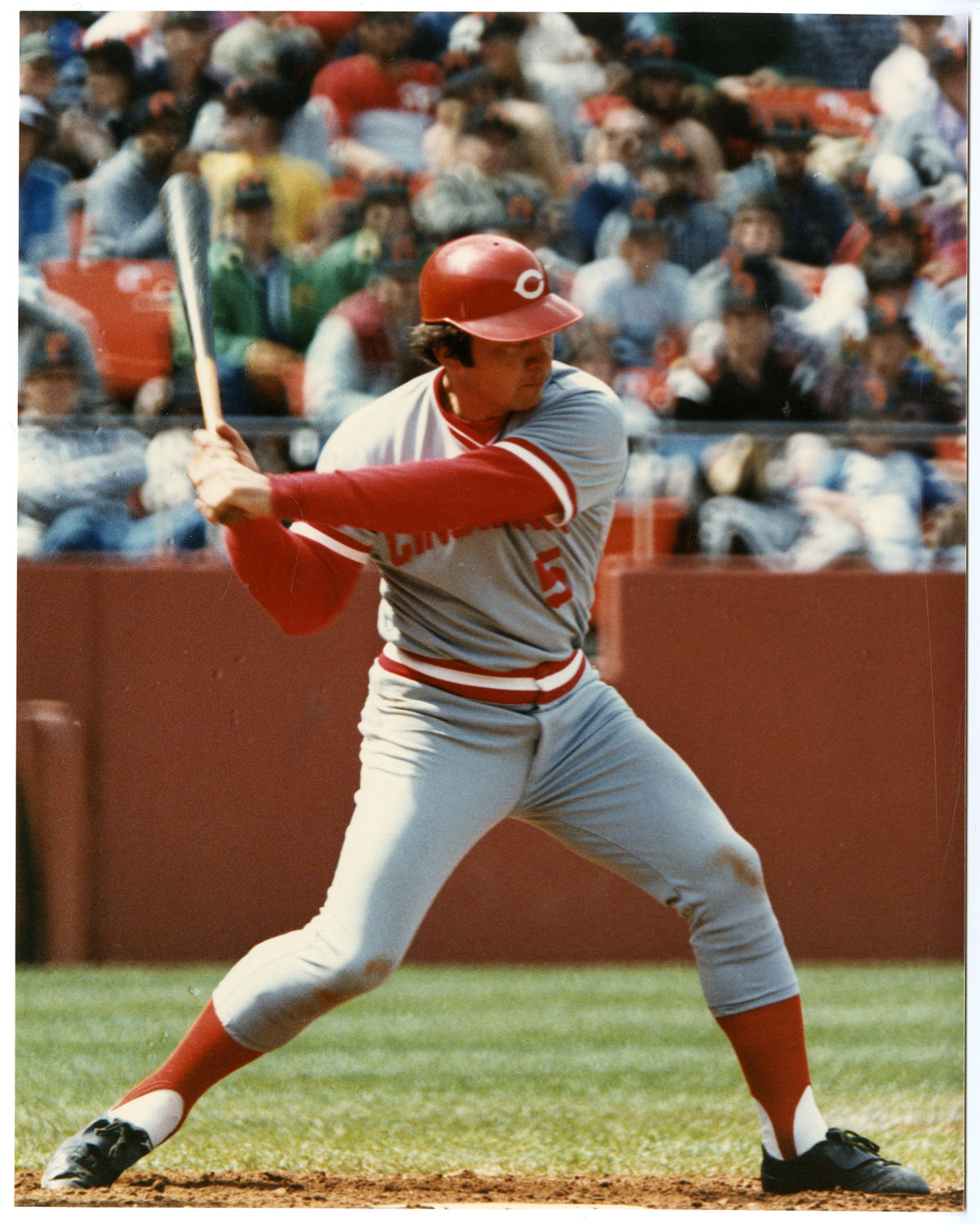 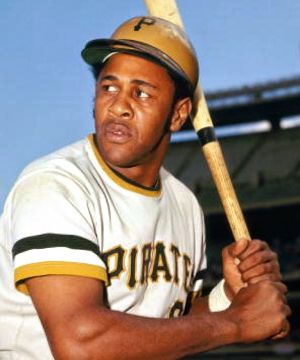 Stargell
Bench
1970
LEAGUE LEADERS
AVG – Rico Carty, Druk U (.403)
HR- Willie Stargell REK, Johnny Bench LA, Rico Carty Druk U (21)
RBI- Rico Carty, Druk U (72)
SB- Tommy Harper, GEMS (24)
ERA – Stan Bahnsen, Olney (2.49)
Wins- Jim Palmer, JAX (12)
Strikeouts – Sam McDowell, 45ers (111)
Saves – Wayne Granger, Druk U (22)
McDowell
Long Haul Champions
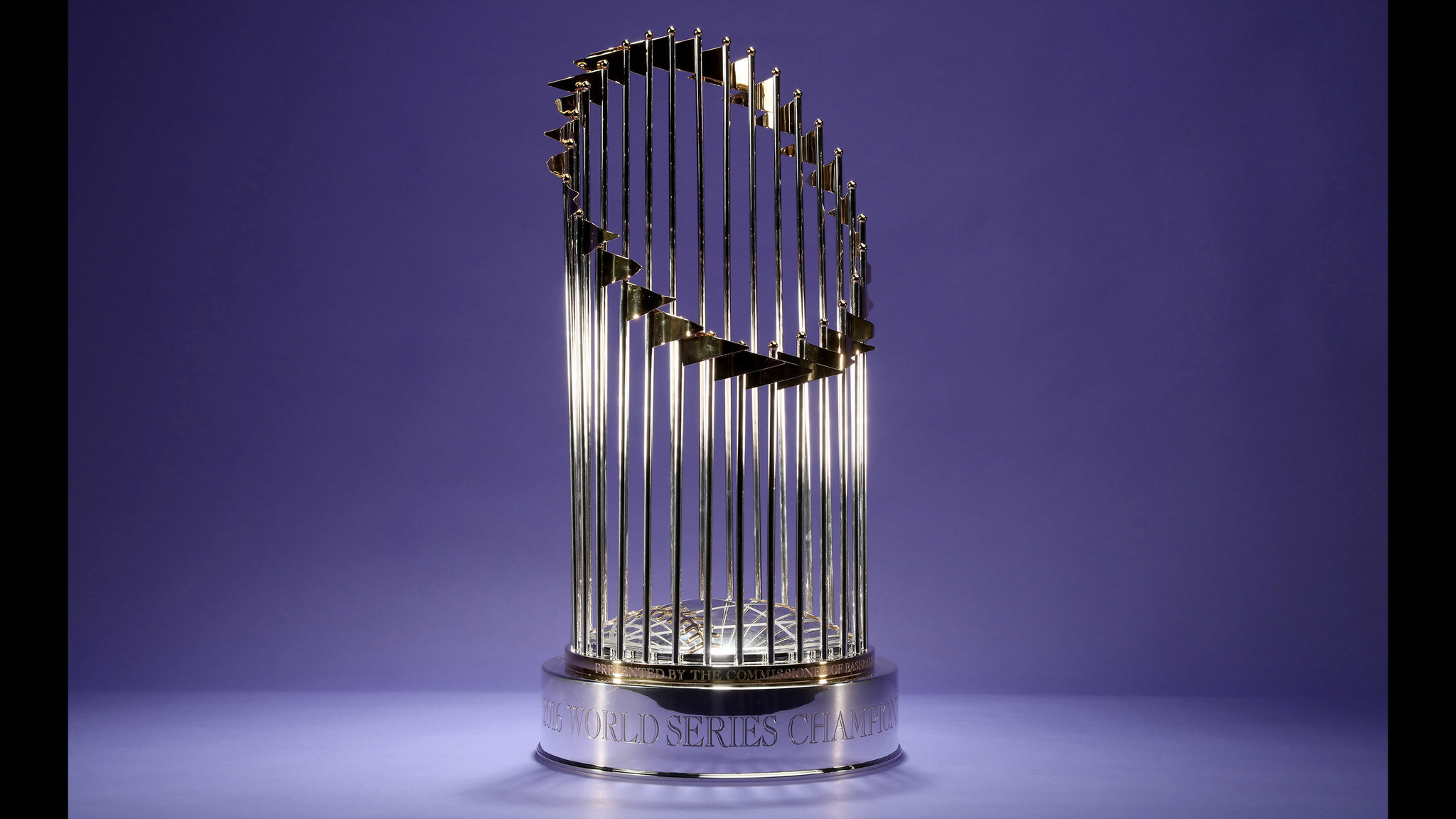 1970
Lester A’s
Paul Miller
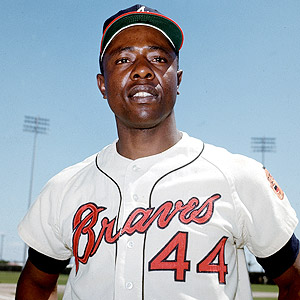 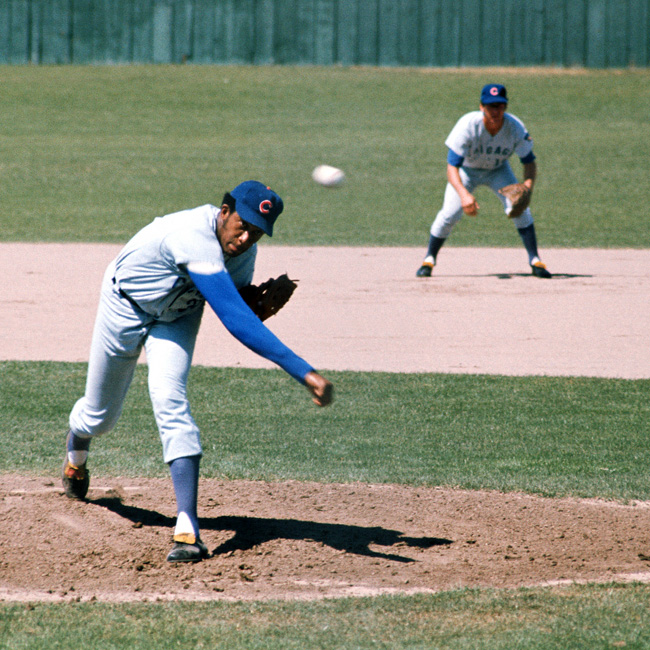 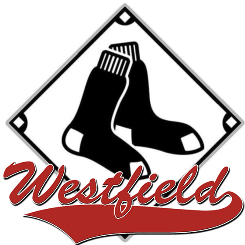 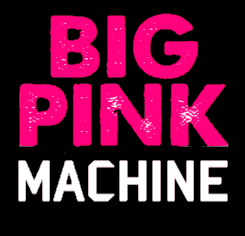 Hank Aaron
Fergie Jenkins
1971
MVP				Cy Young
Hank Aaron, BPM	          1. Fergie Jenkins, WSox
Bobby Murcer, WSoX	          2. Tom Seaver, GEMS
Tony Oliva, CBB	          3. Wilbur Wood, Druk U
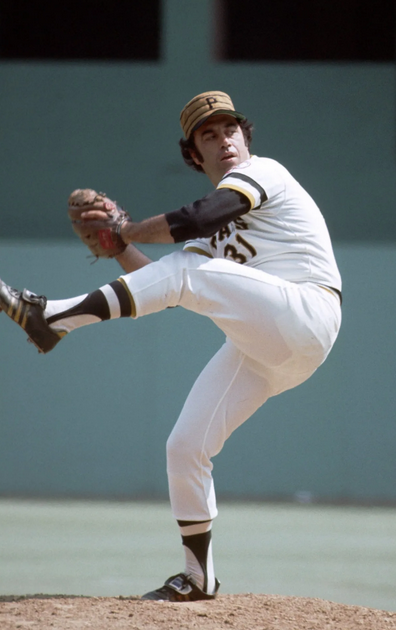 MANAGER OF THE YEAR
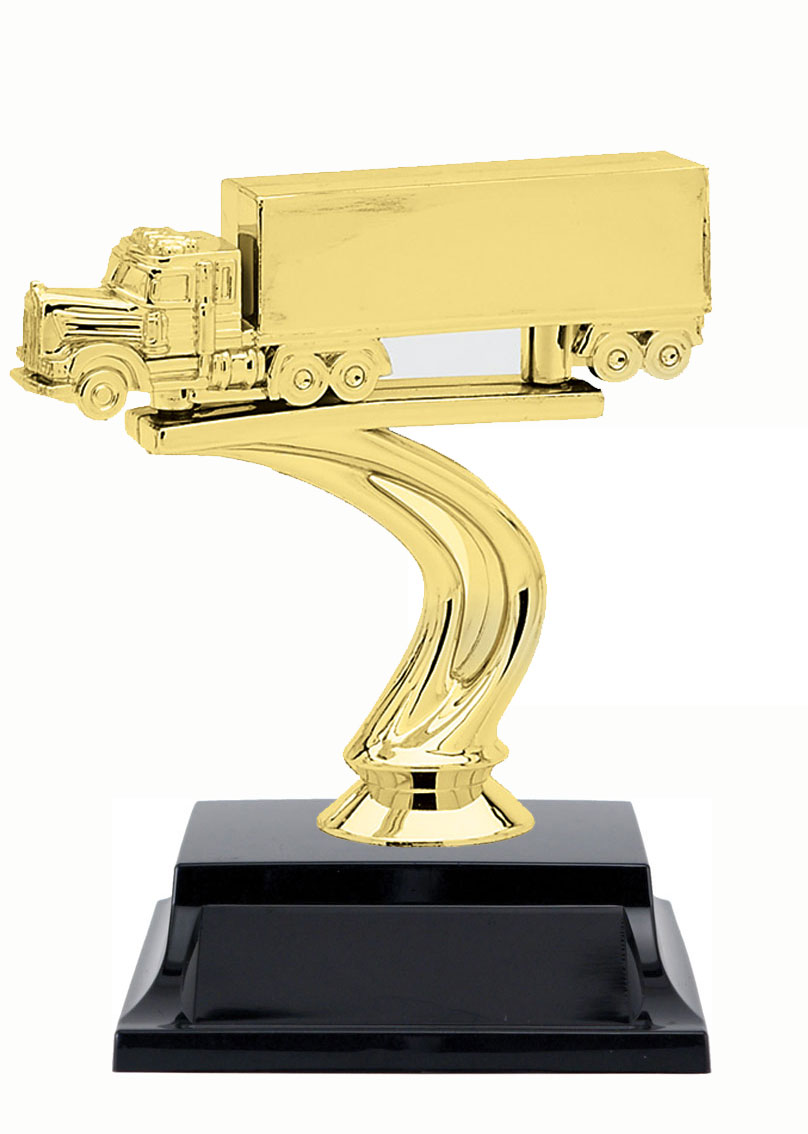 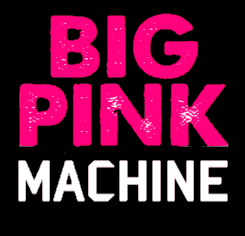 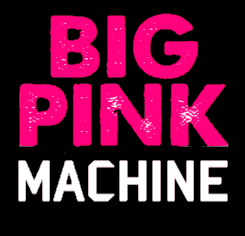 AJ LUCKHAUPT
Dave Giusti
1971
Fireman of the Year	        Manager
Dave Giusti, BPM	          1. AJ Luckhaupt, BPM
Joe Hoerner, REK	          2. Joe Deauseault, WSox
Bob Miller, Olney	          3. John Cody, JAX
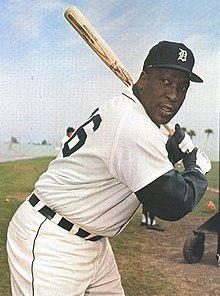 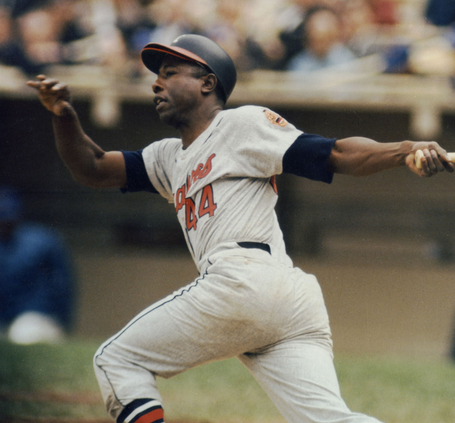 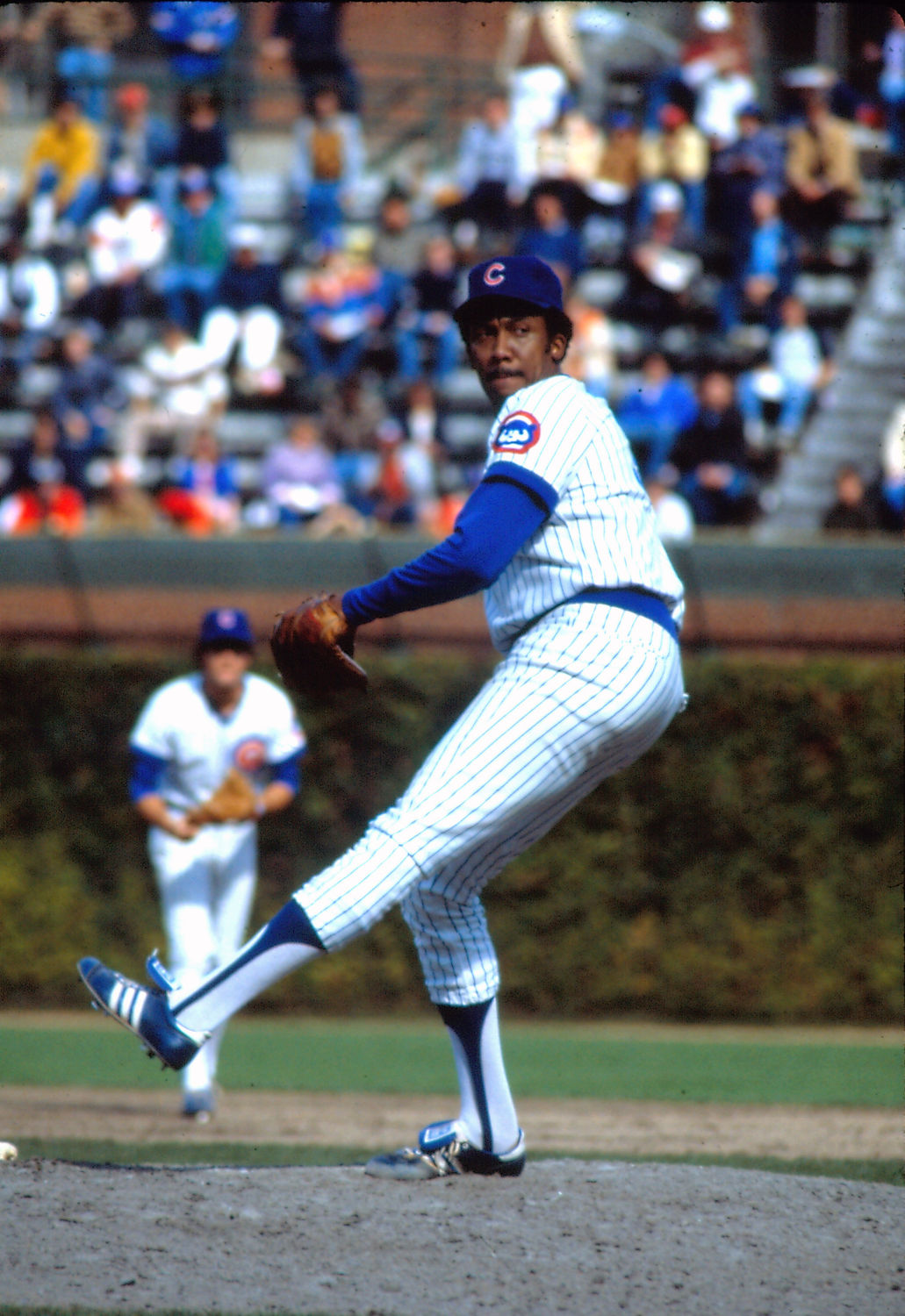 Brown
Aaron
1971
LEAGUE LEADERS
AVG – Gates Brown, Gems (.345)
HR- Hank Aaron, BPM (24)
RBI- Willie Stagell, REK, Hank Aaron BPM (51)
SB- Lou Brock, Stogies (31)
ERA – Fergie Jenkins, WSox (1.80)
Wins- Fergie Jenkins, WSox (11)
Strikeouts – Tom Seaver, Gems (119)
Saves – Dave Giusti, BPM (21)
Jenkins
Long Haul Champions
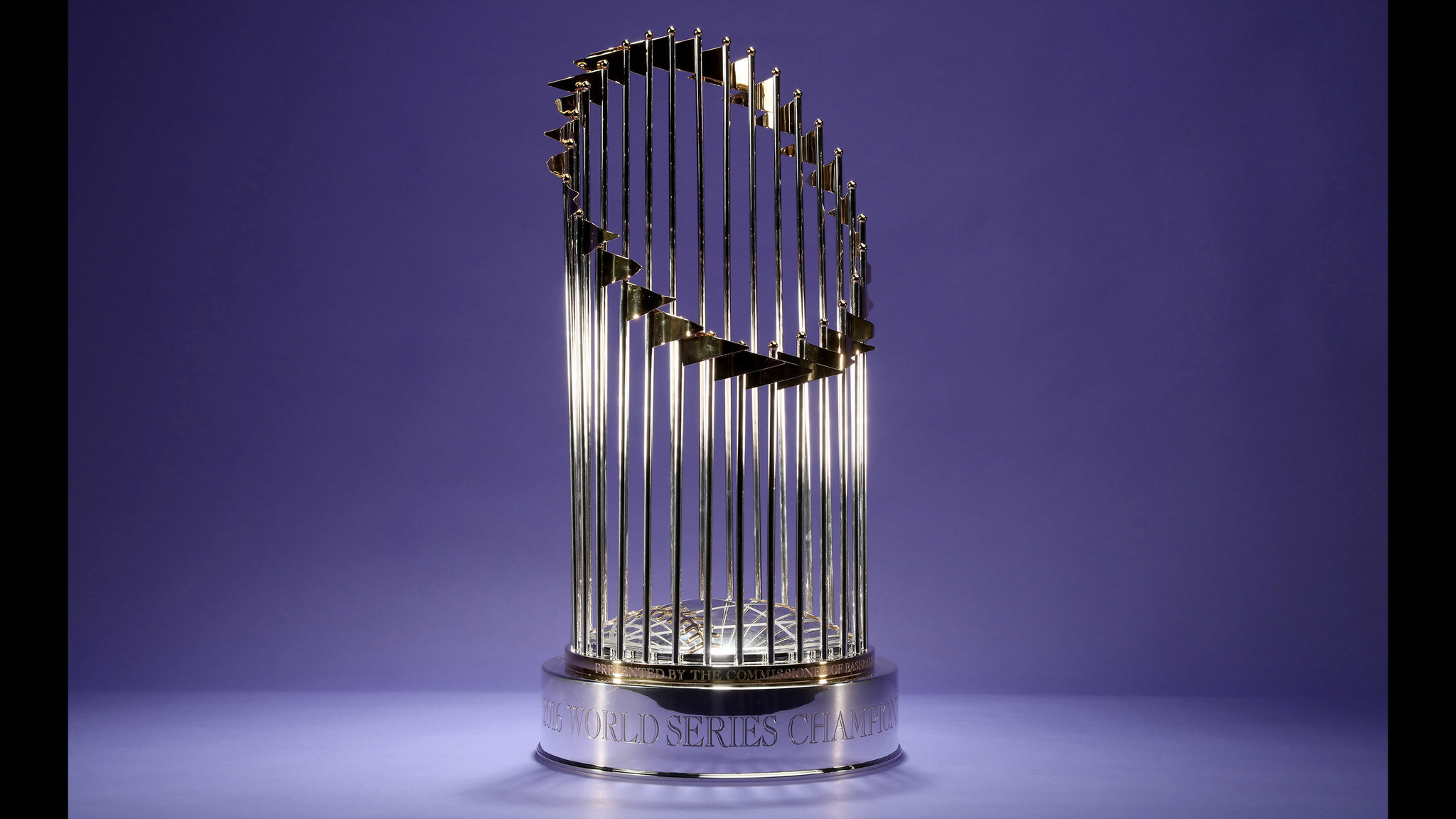 1971
Big Pink Machine
AJ Luckhaupt
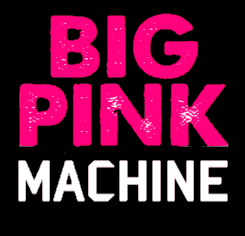 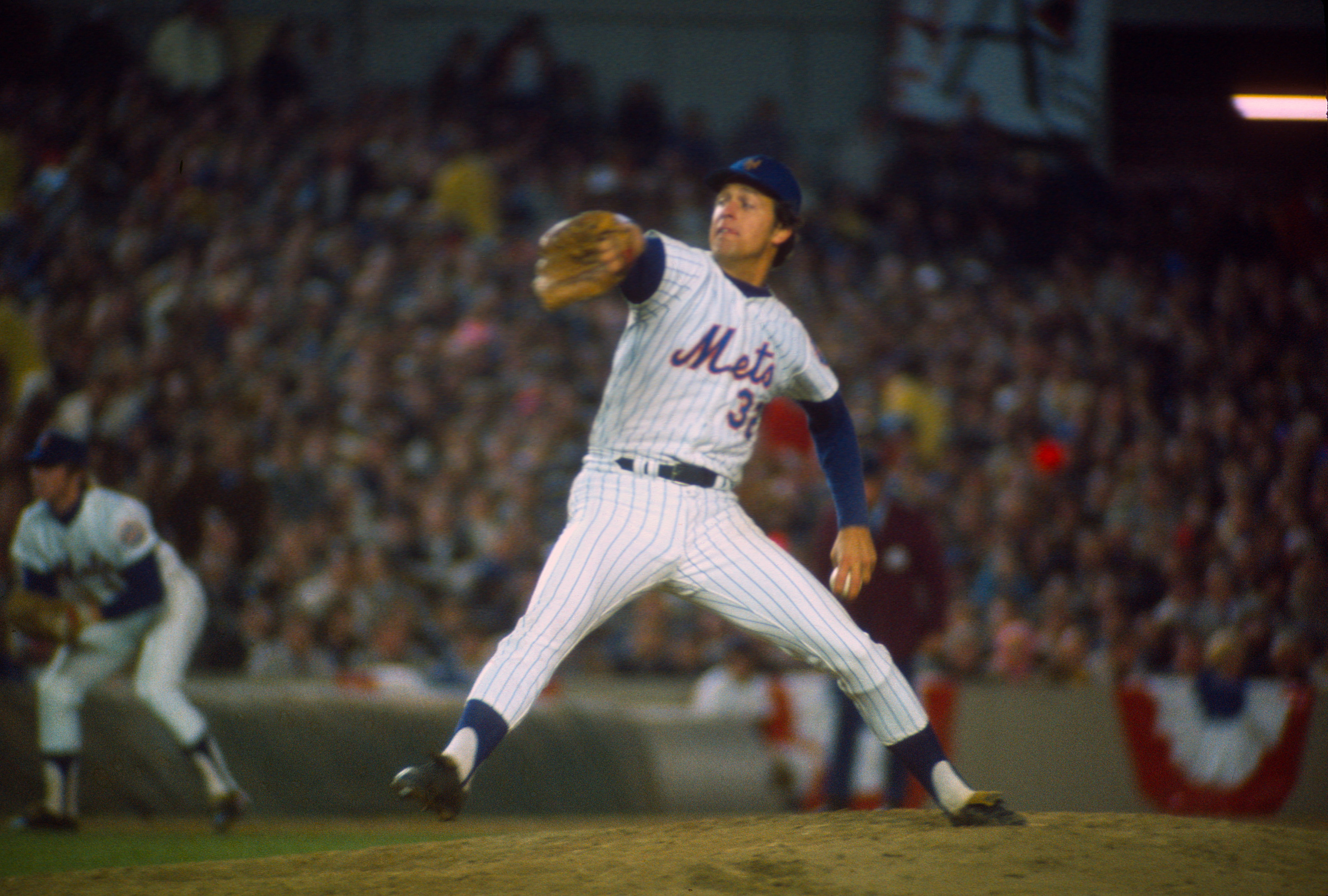 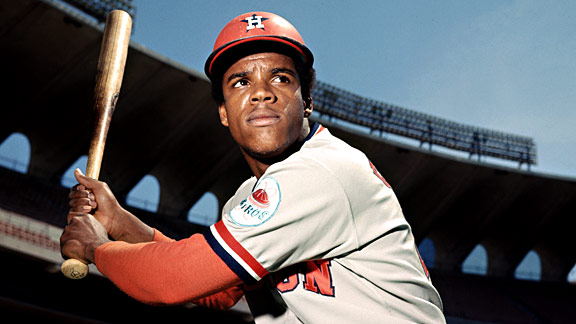 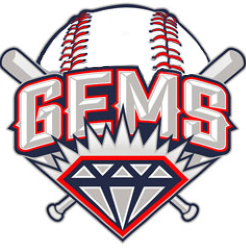 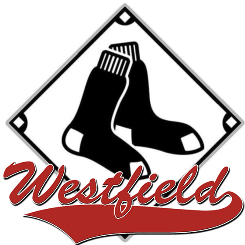 Jon Matlack
Cesar Cedeno
1972
MVP	       			 Cy Young
Cesar Cedeno, Gems	          1. Jon Matlack, WSox
Billy Williams, BPM	          2. Jim Palmer, JAX
Dick Allen, Olney	          3. Gaylord Perry, Olney
MANAGER OF THE YEAR
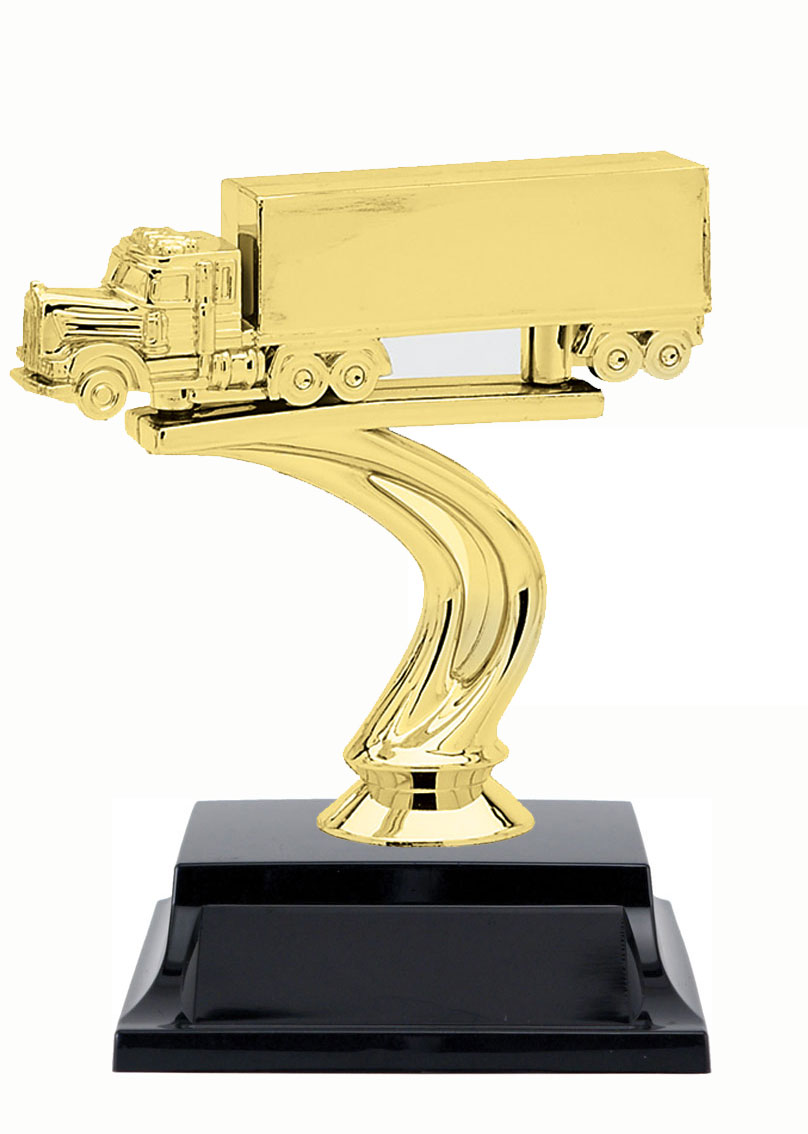 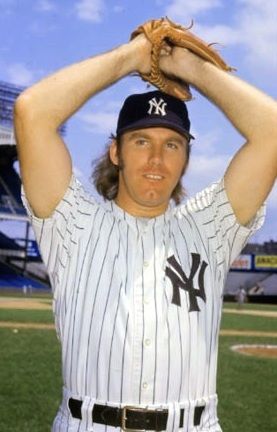 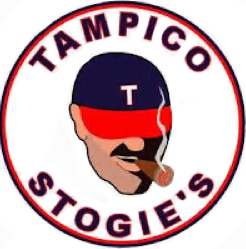 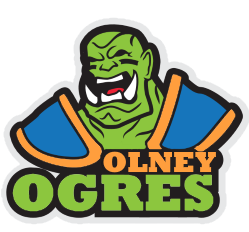 JAY DEMAREST
Sparky Lyle
1972
Fireman of the Year	        Manager
Sparky Lyle, Stogies	          1. Jay Demarest, Olney
Rollie Fingers, WSox	          2. AJ Luckhaupt, BPM
Lindy McDaniel, ROX	          3. Joe Deauseault, WSox
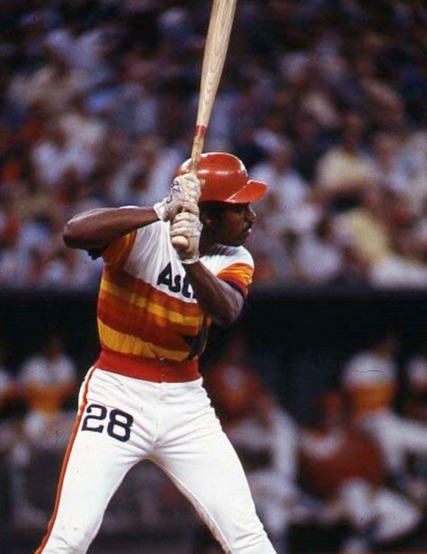 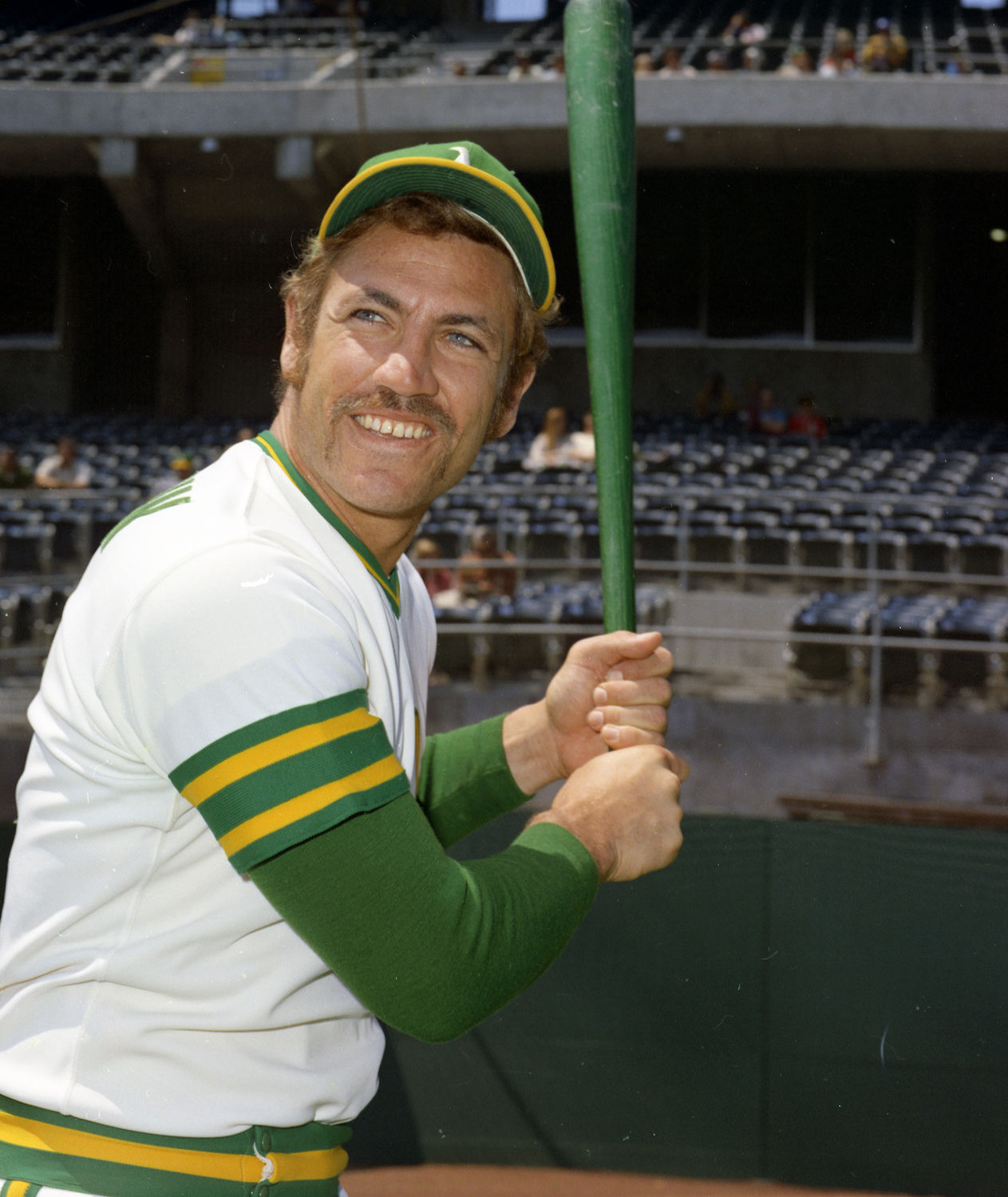 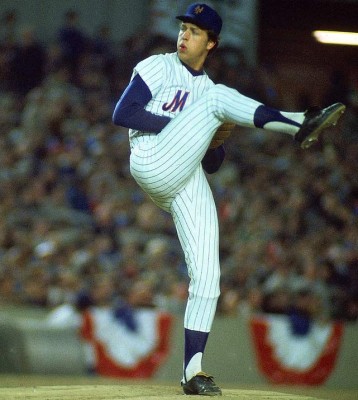 Epstein
Cedeno
1972
LEAGUE LEADERS
AVG – Cesar Cedeno, Gems (.335)
HR- Dick Allen, OO, Billy Williams, BPM (21)
RBI- Mike Epstein, OO (66)
SB- Cesar Cedeno, Gems (34)
ERA – Jon Matlack, WSox (1.43)
Wins- Jon Matlack, WSox (13)
Strikeouts – Nolan Ryan, Stogies (148)
Saves – Sparky Lyle, Stogies (13)
Matlack
Long Haul Champions
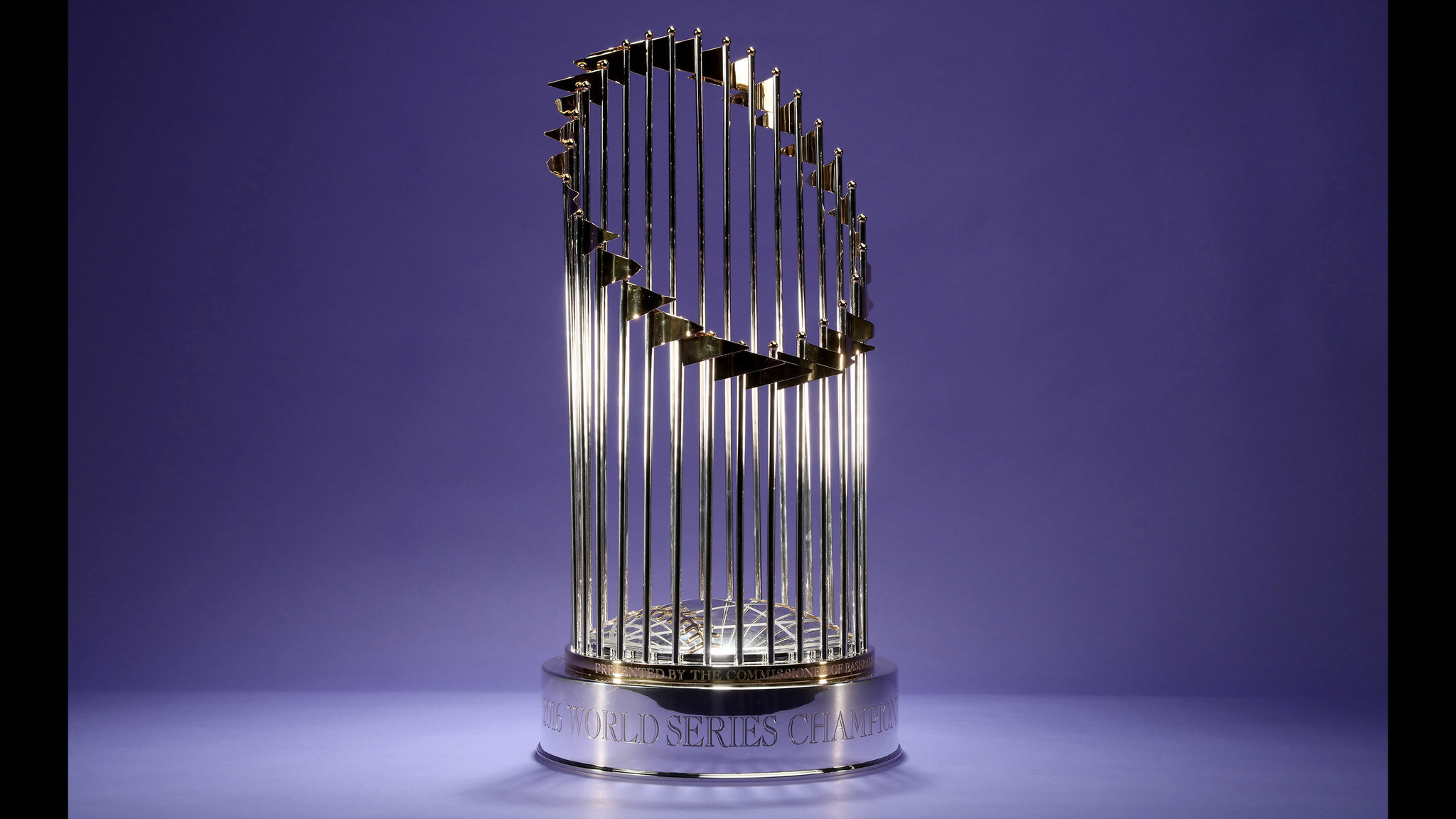 1972
Olney Ogres
Jay Demarest
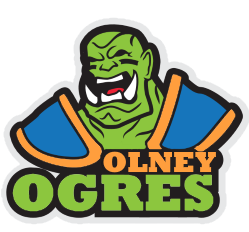 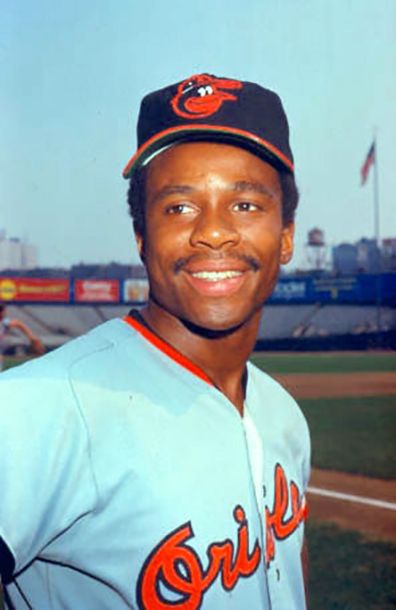 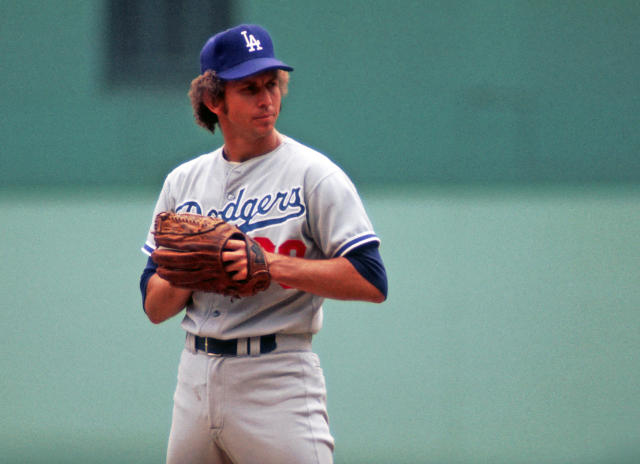 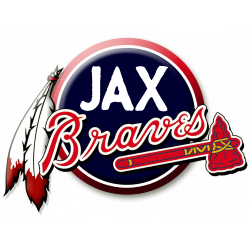 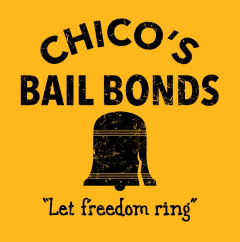 Don Sutton
Al Bumbry
1973
MVP	       			 Cy Young
Al Bumbry, Chico’s	          1. Don Sutton, JAX
Dick Allen, Olney	          2. Wilbur Wood, Druk U
3 tied		          3. Bert Blyleven, REK
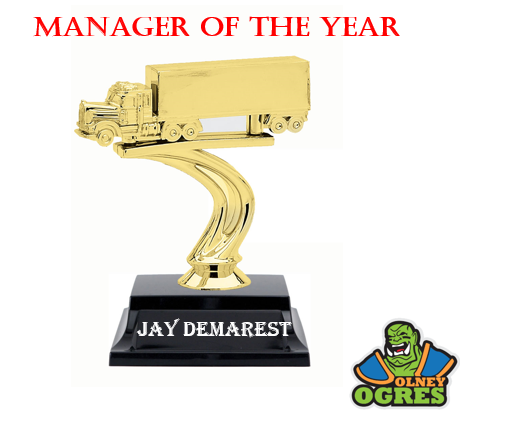 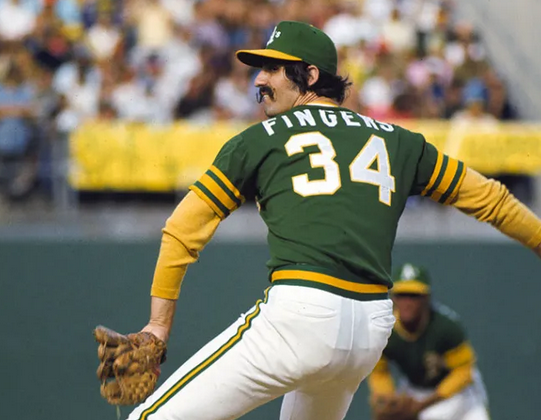 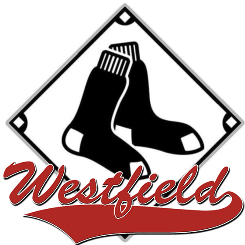 Rollie Fingers
1973
Fireman of the Year	        Manager
Rollie Fingers, WSox	          1. Jay Demarest, Olney
John Hiller, Stogies	          2. John Cody, JAX
Fred Beene, Olney	          3. Allen Smith, 45ers
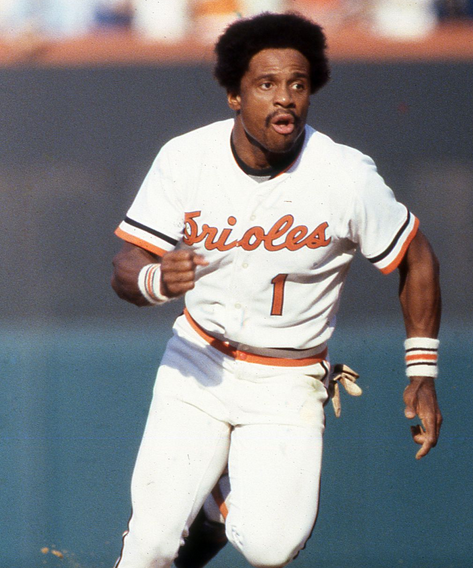 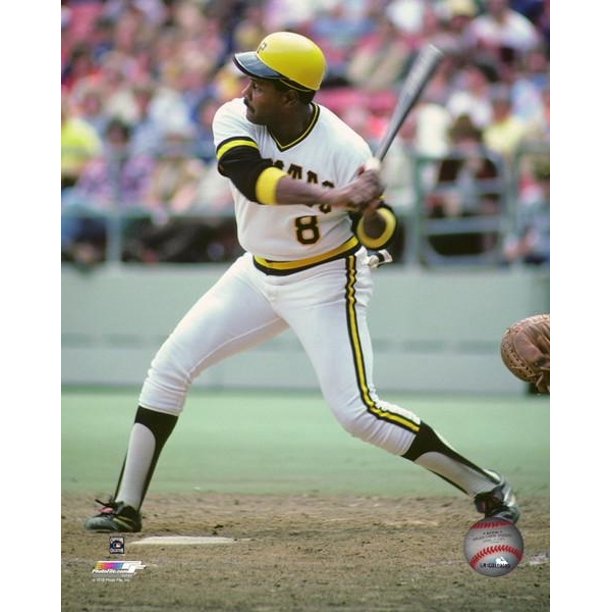 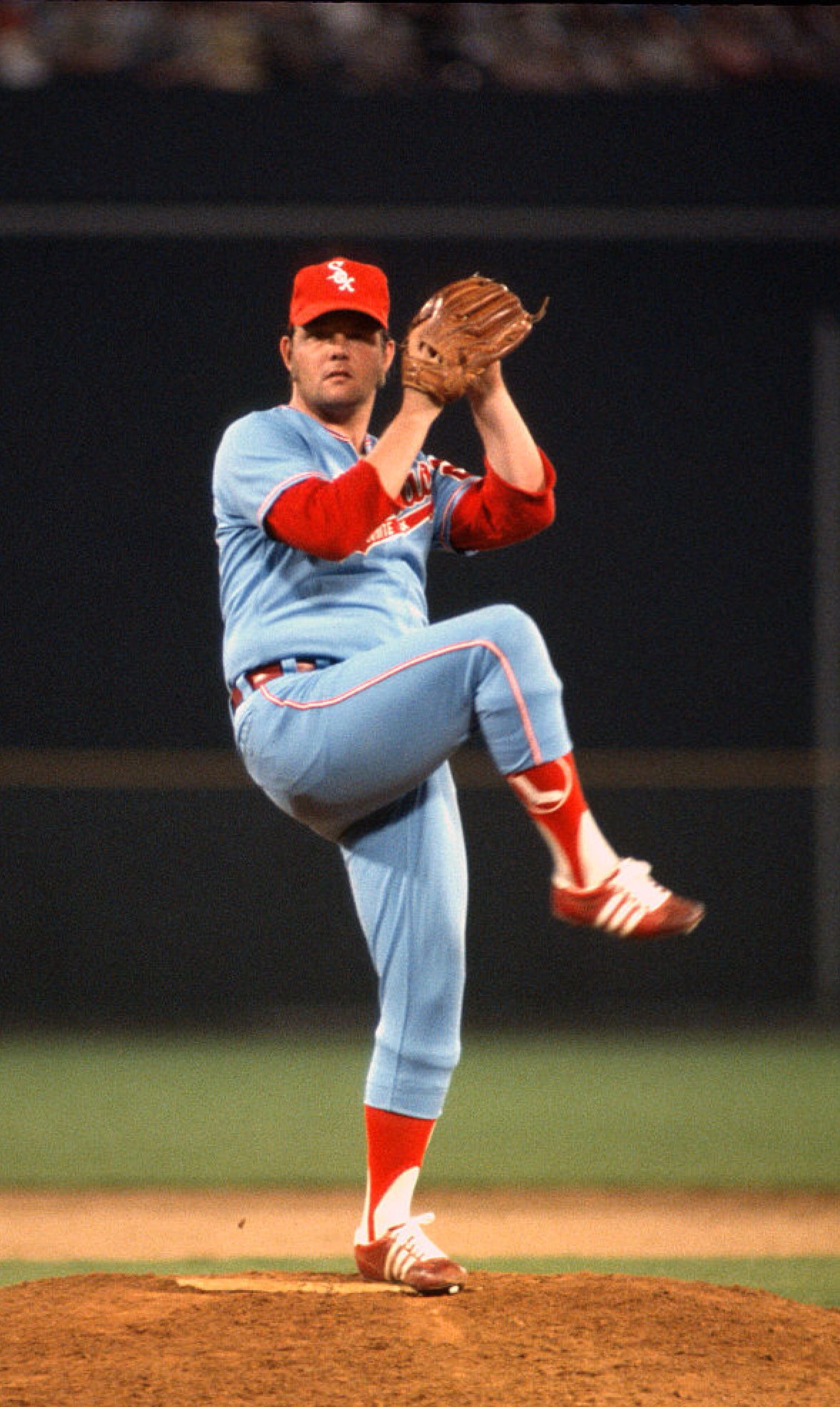 Stargell
Bumbry
1973
LEAGUE LEADERS
AVG – Al Bumbry, Chico’s (.363)
HR- Hank Aaron, BPM (22)
RBI- Willie Stargell, REK (50)
SB- Lou Brock, HHH (36)	
ERA – Wilbur Wood, DrukU (1.22)
Wins- Don Sutton, JAX (13)
Strikeouts – Bert Blyleven, REK (107)
Saves – Rollie Fingers, WSox, John Hiller, Stogies (13)
Wood
Long Haul Champions
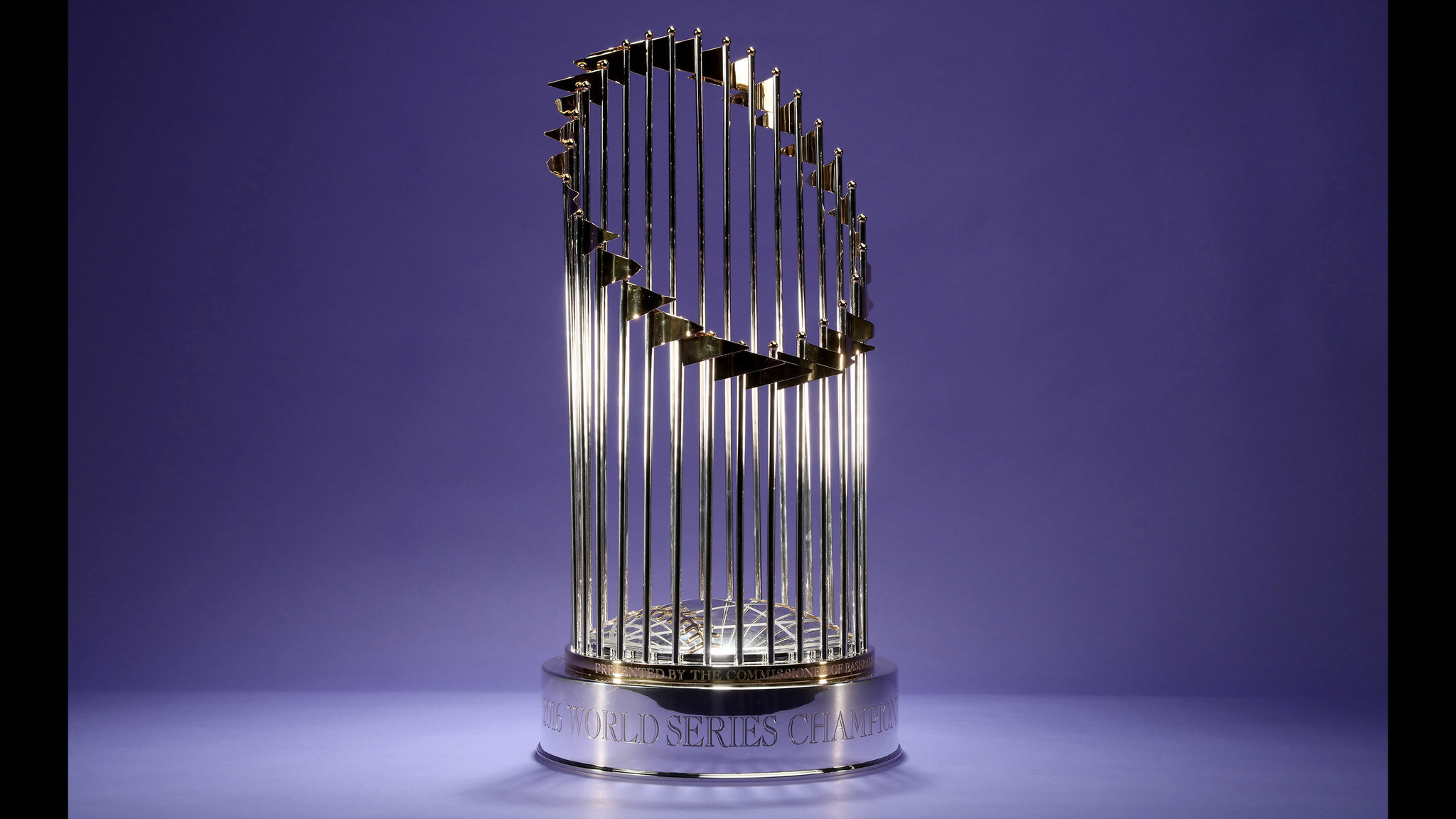 1973
Olney Ogres
Jay Demarest
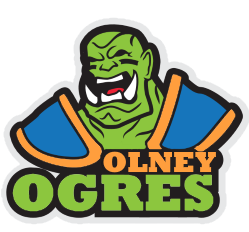 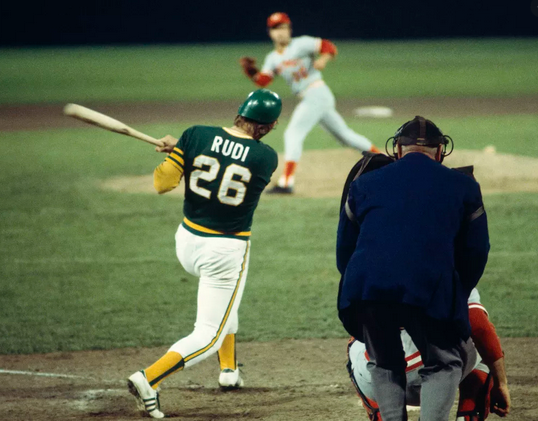 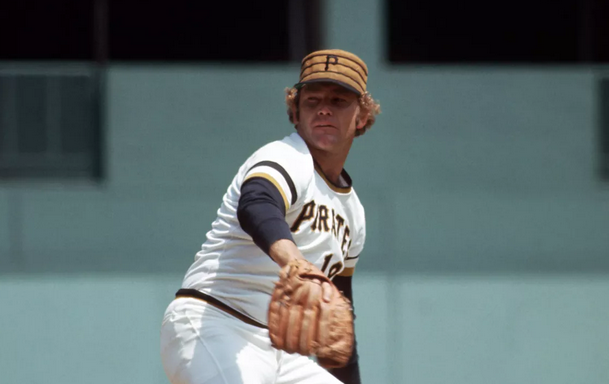 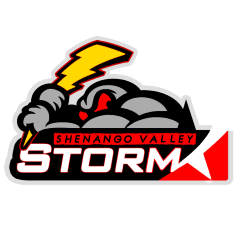 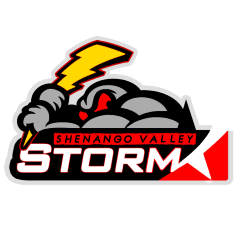 Jim Rooker
Joe Rudi
1974
MVP	       			 Cy Young
Joe Rudi, SVS	                           1. Jim Rooker, SVS
Reggie Smith, WSox	          2. Buzz Capra, Chico’s
Ralph Garr, Wsox	          3. Fergie Jenkins, WSox
MANAGER OF THE YEAR
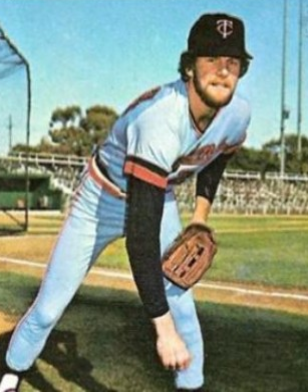 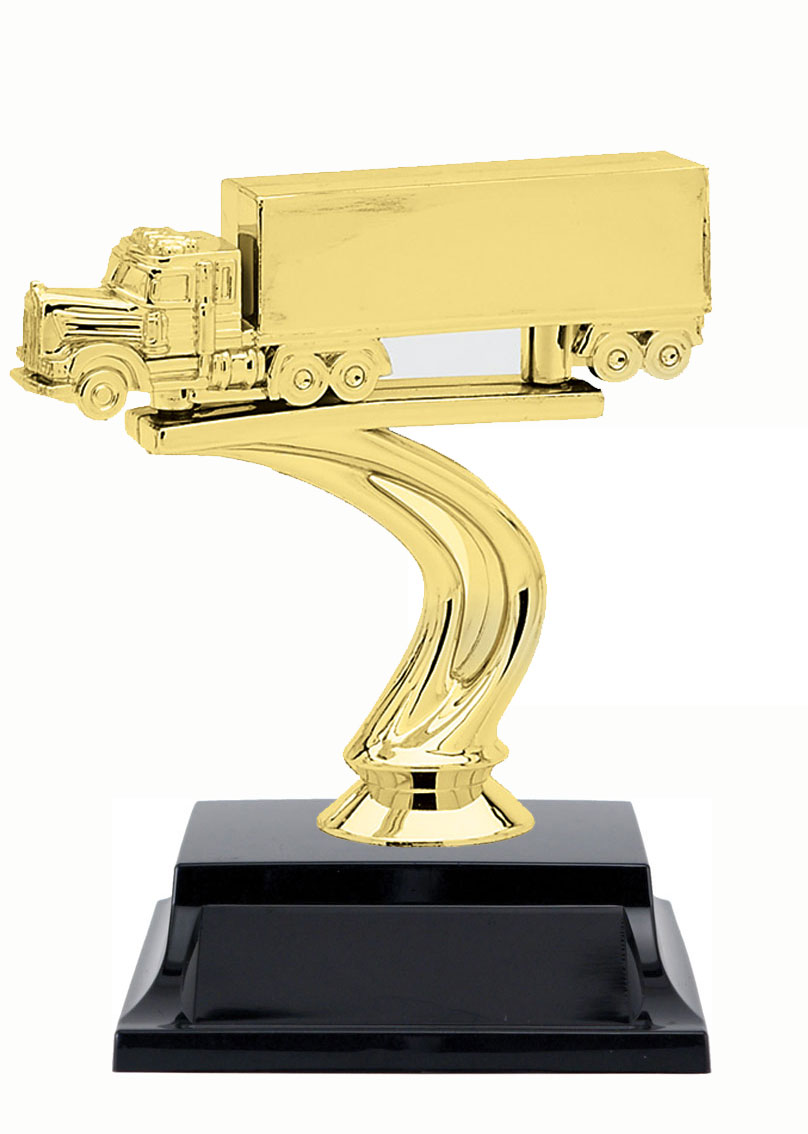 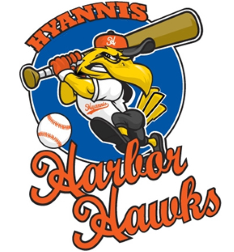 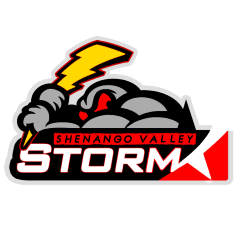 KEN SCHULZ
Bill Campbell
1974
Fireman of the Year	        Manager
Bill Campbell, HHH	          1. Ken Schulz, SVS
Grant Jackson, 45ers	          2. Andy Luckhardt, Chico’s
Mike Marshall, Olney	          3. Jay Demarest, Olney
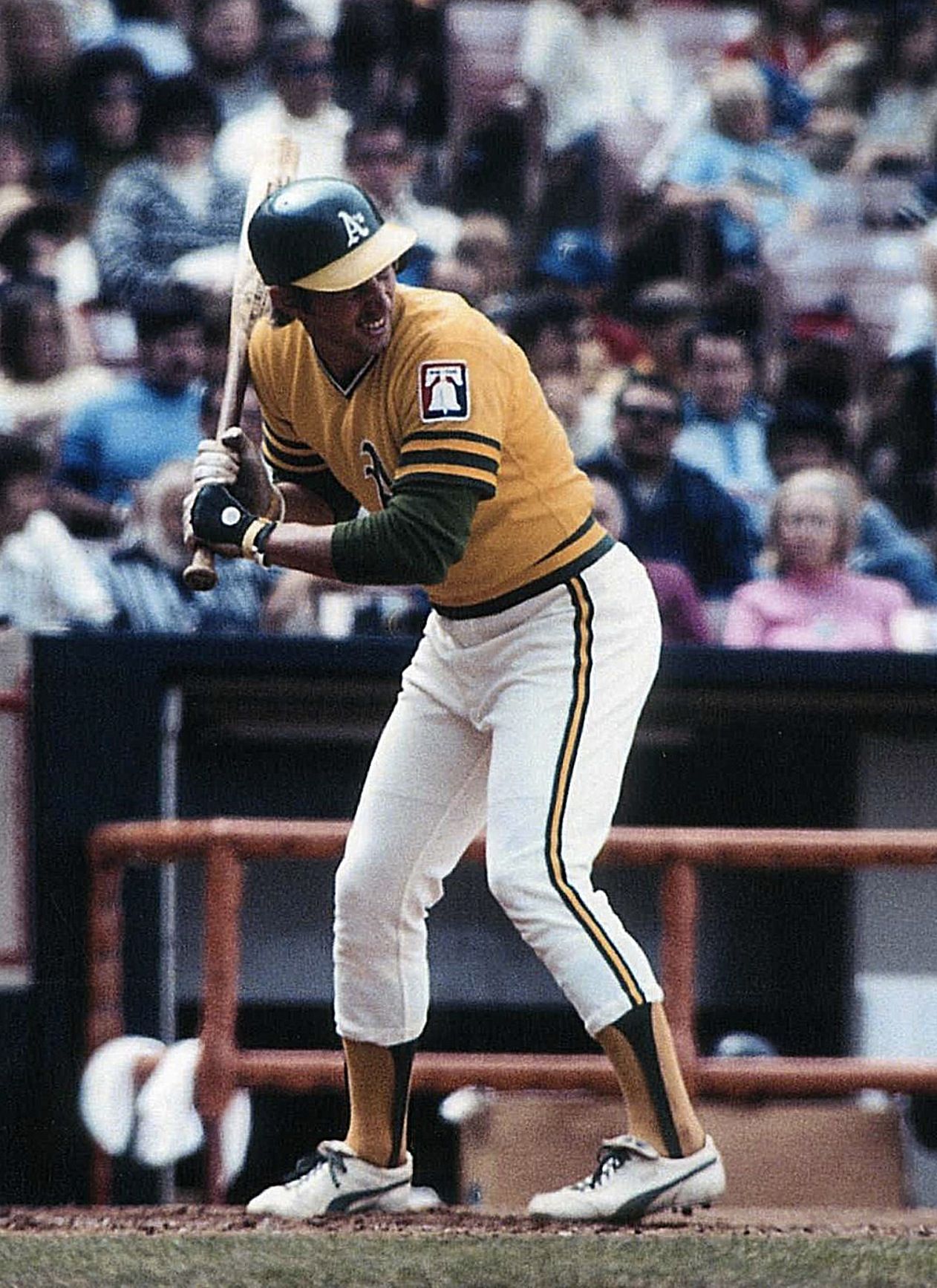 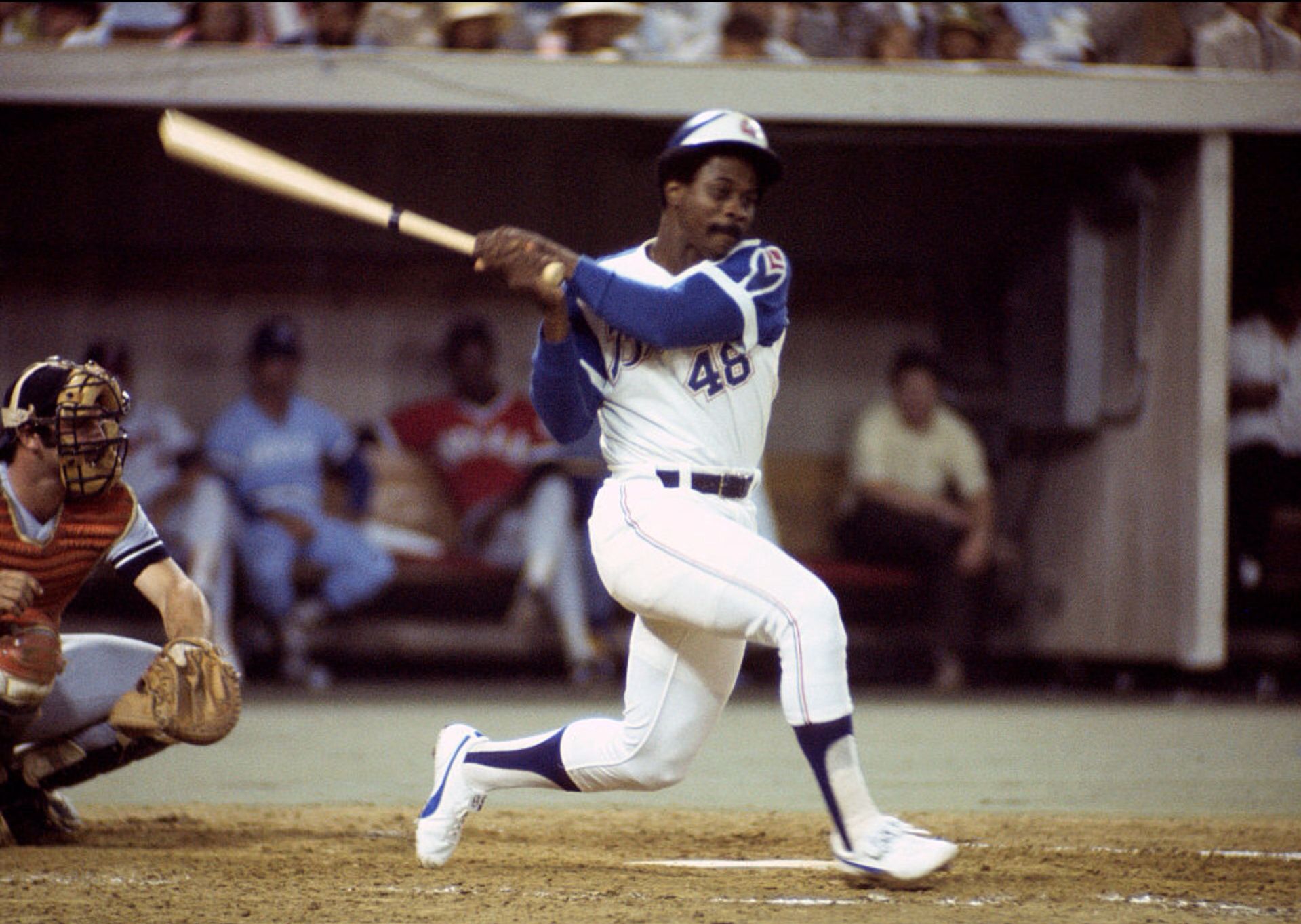 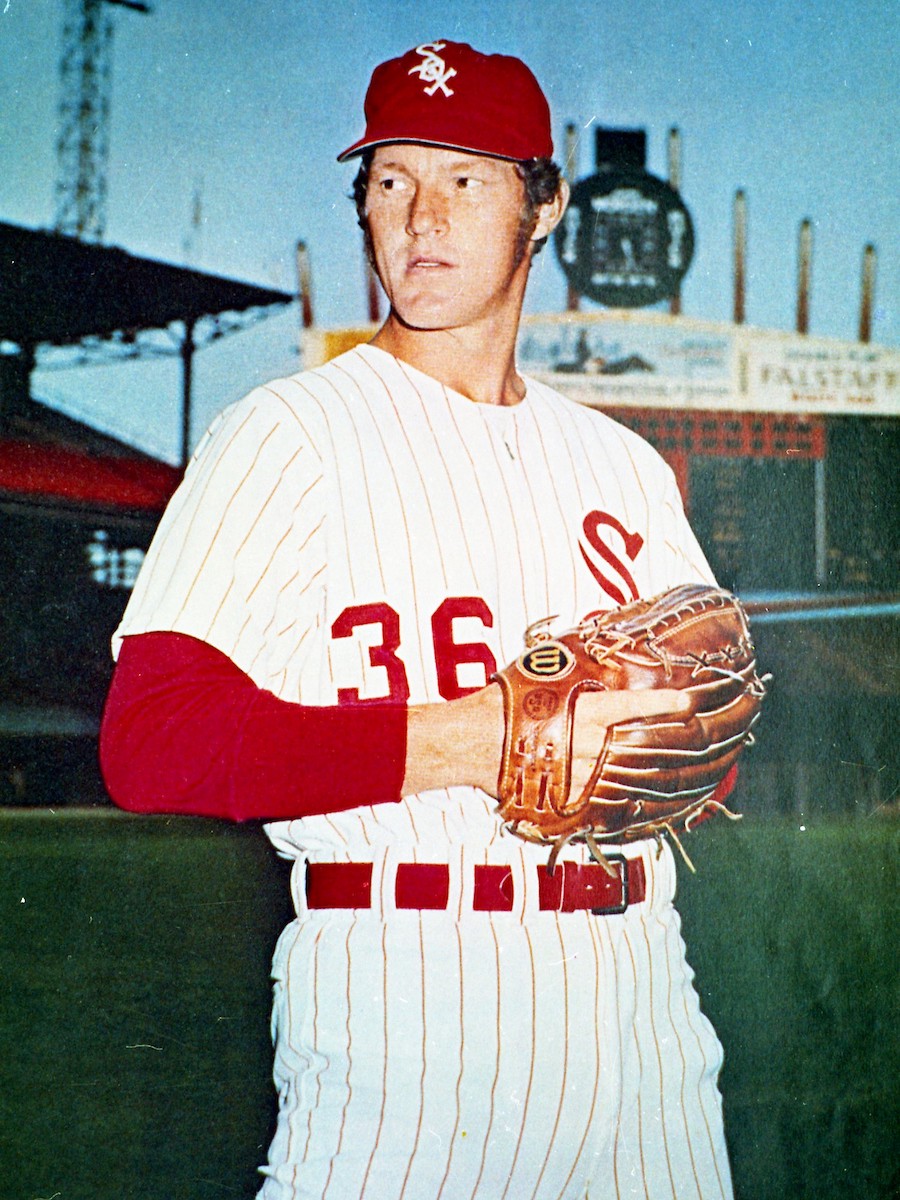 Garr
Rudi
1974
LEAGUE LEADERS
AVG – Ralph Garr, WSox (.349)
HR- Joe Rudi, SVS (19)
RBI- Joe Rudi, SVS (58)
SB- Lou Brock, HHH (57)	
ERA – Jim Rooker, SVS, Jim Kaat, REK (2.00)
Wins- Buzz Capra, Chico’s (12)
Strikeouts – Fergie Jenkins, WSox (113)
Saves – Bill Campbell, HHH, Grant Jackson, 45ers (14)
Kaat
Long Haul Champions
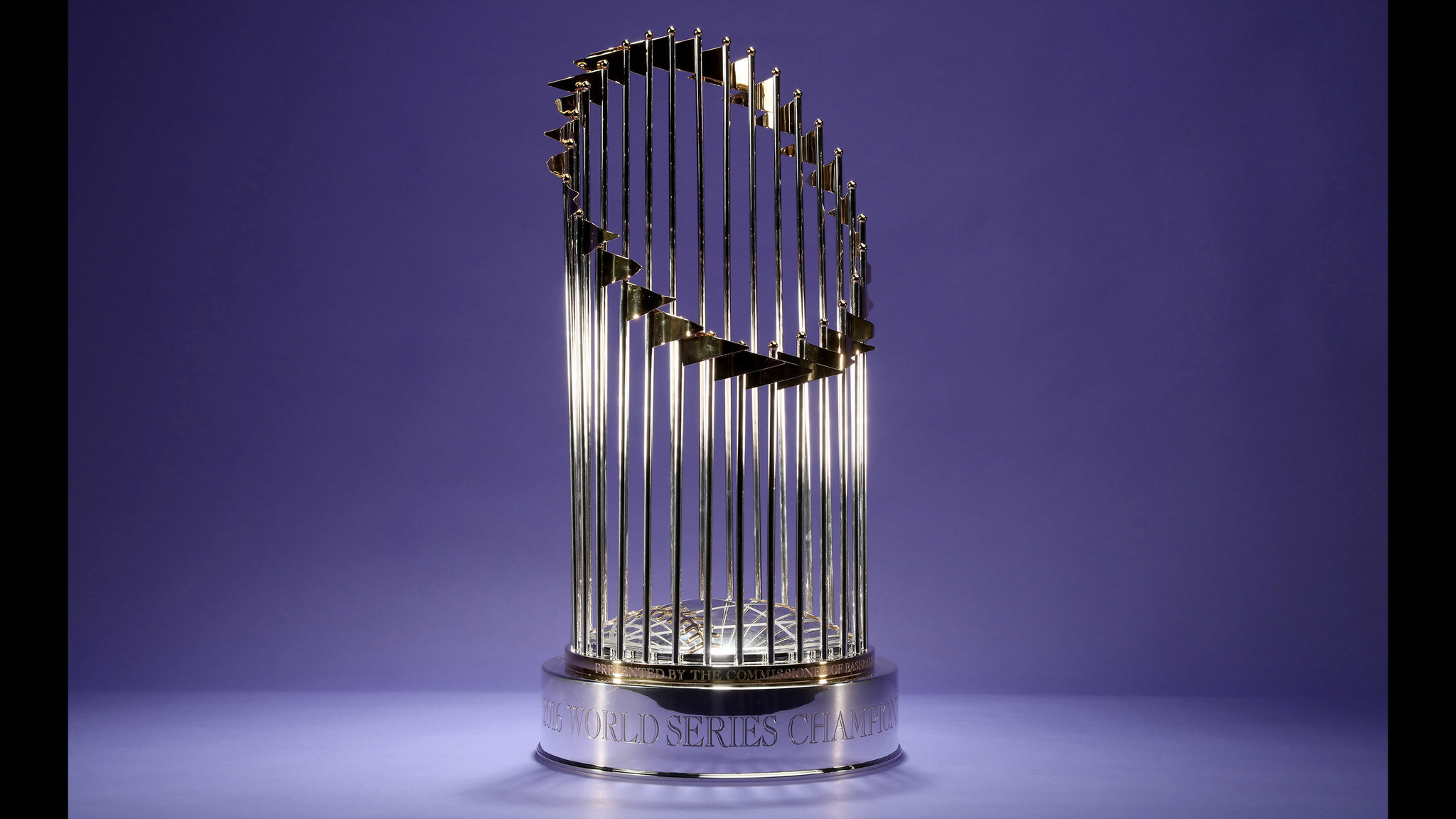 1974
Druk U
Dave Druk
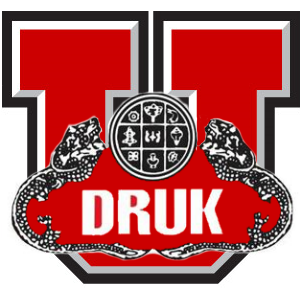 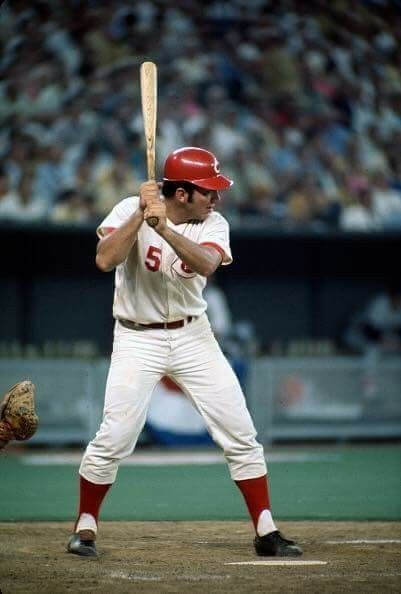 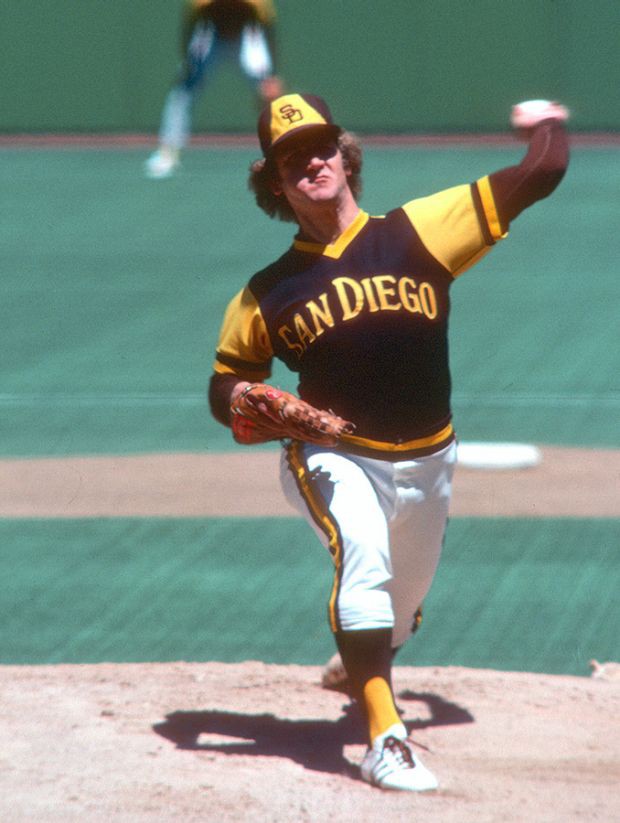 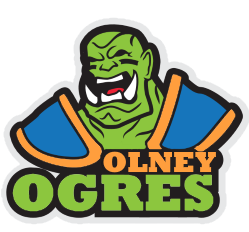 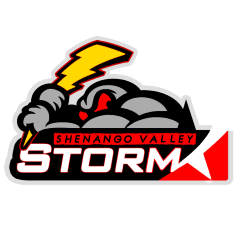 Johnny Bench
Randy Jones
1975
MVP	       			 Cy Young
Johnny Bench, SVS	          1. Randy Jones, OO
Randy Jones, OO	          2. Gaylord Perry, OO
Tony Solaita, REK	          3. Don Sutton, REK
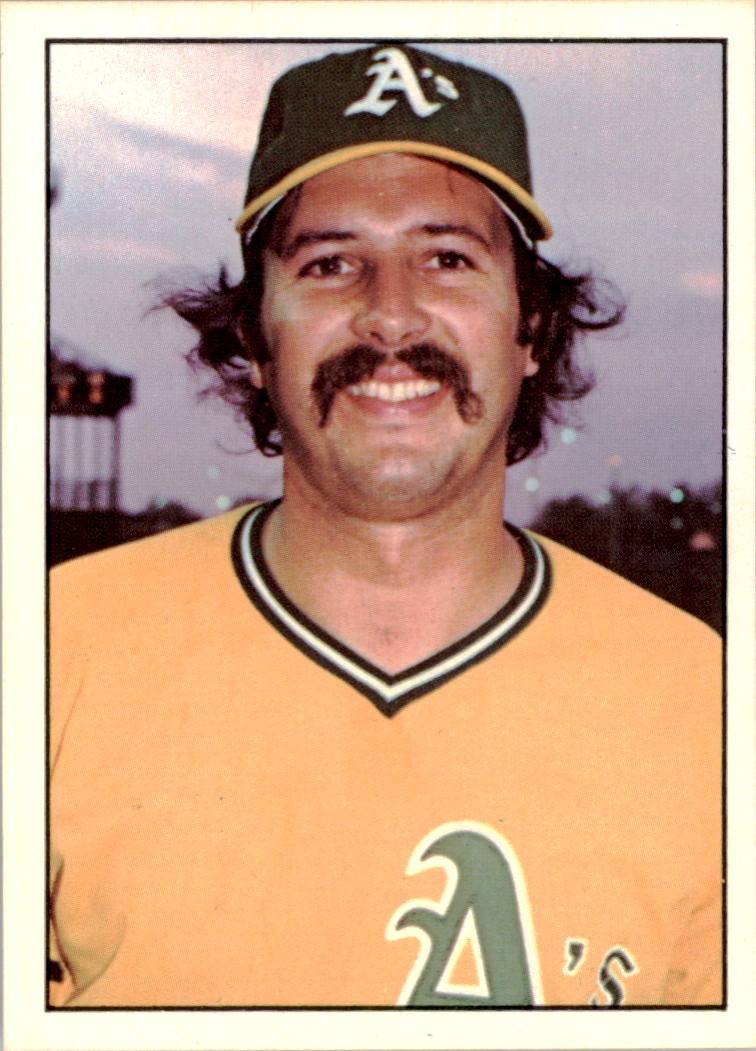 MANAGER OF THE YEAR
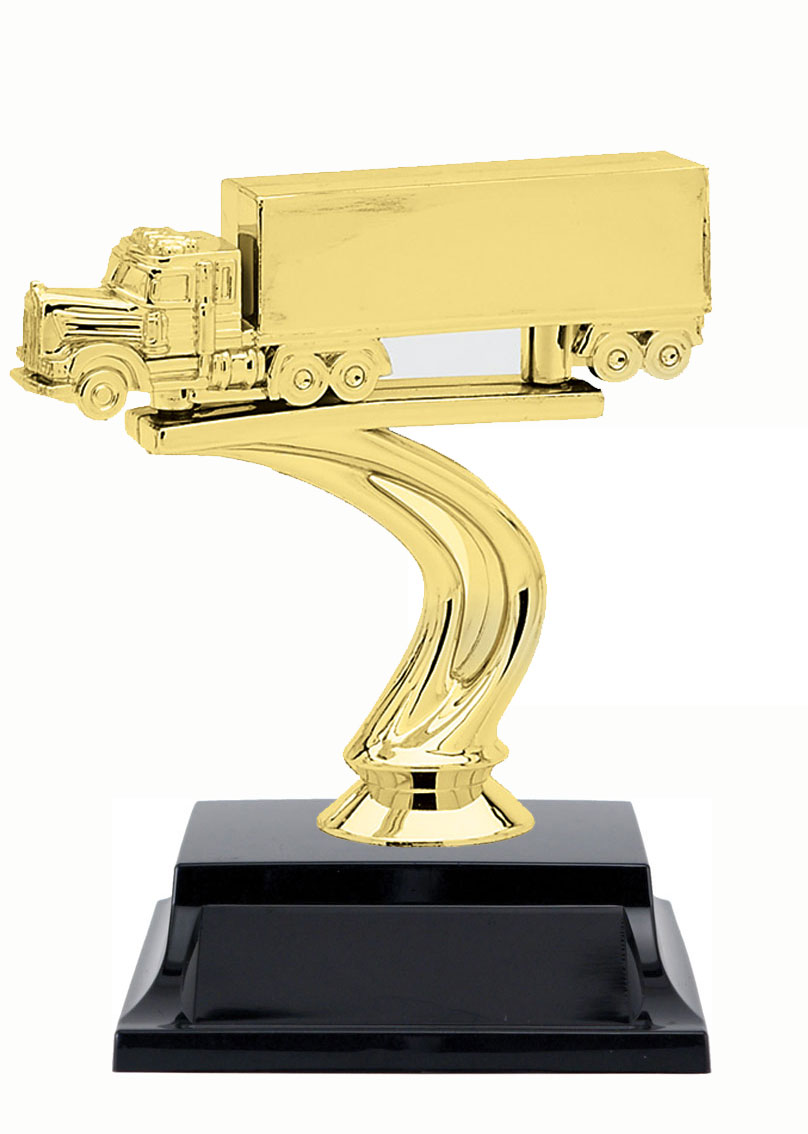 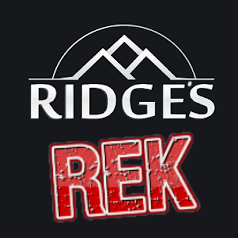 LARRY
RIDGEWAY
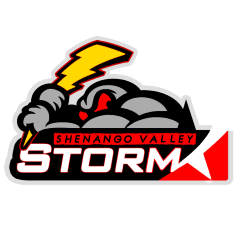 Jim Todd
1975
Fireman of the Year	        Manager
Jim Todd, SVS	                        1. Larry Ridgeway, REK
Will McEnany, REK	       2. Dev Toth, Tampico
Rollie Fingers, WSox	       3. Jay Demarest, Olney
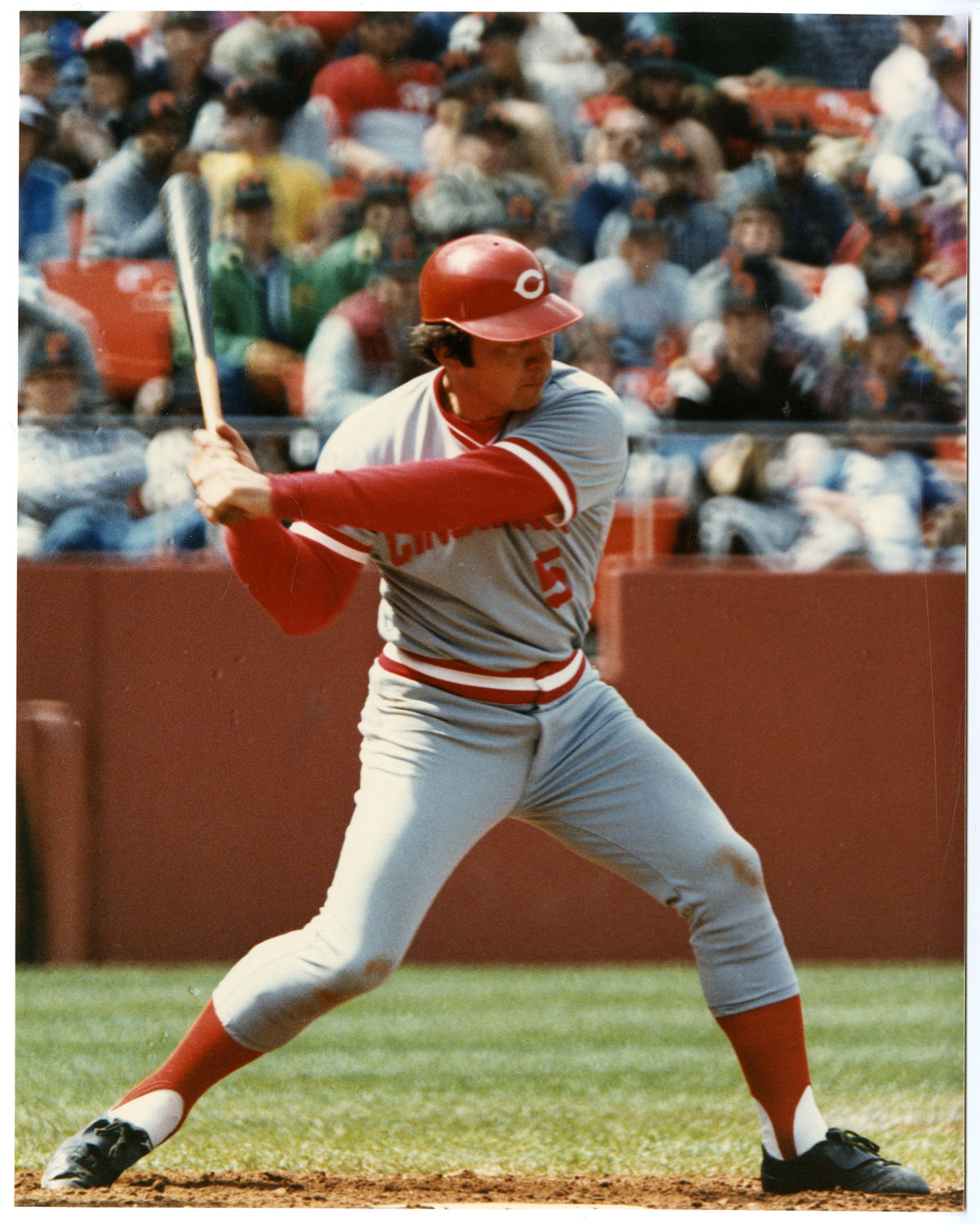 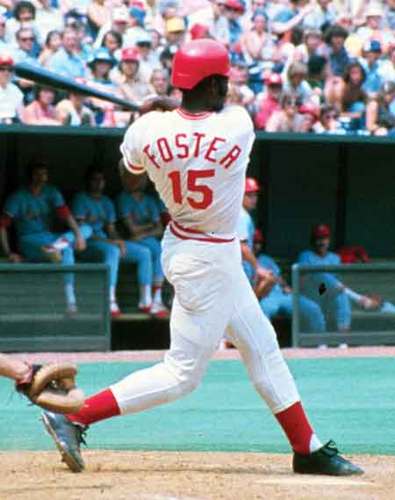 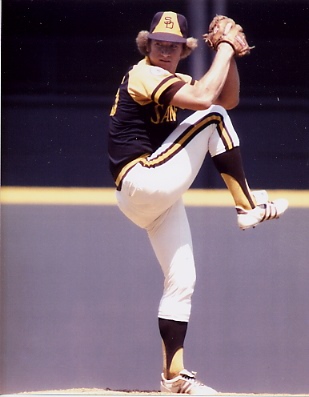 Bench
Foster
1975
LEAGUE LEADERS
AVG – George Foster, Stogies (.320)
HR- Tony Solaita, REK (25)
RBI- Johnny Bench, SVS (66)
SB- Mickey Rivers, FWS (44)	
ERA – Randy Jones, OO (1.88)
Wins- Randy Jones, OO (14)
Strikeouts – Frank Tanana, DrukU/FWS (115)
Saves – Will McEnany, REK (12)
Jones
Long Haul Champions
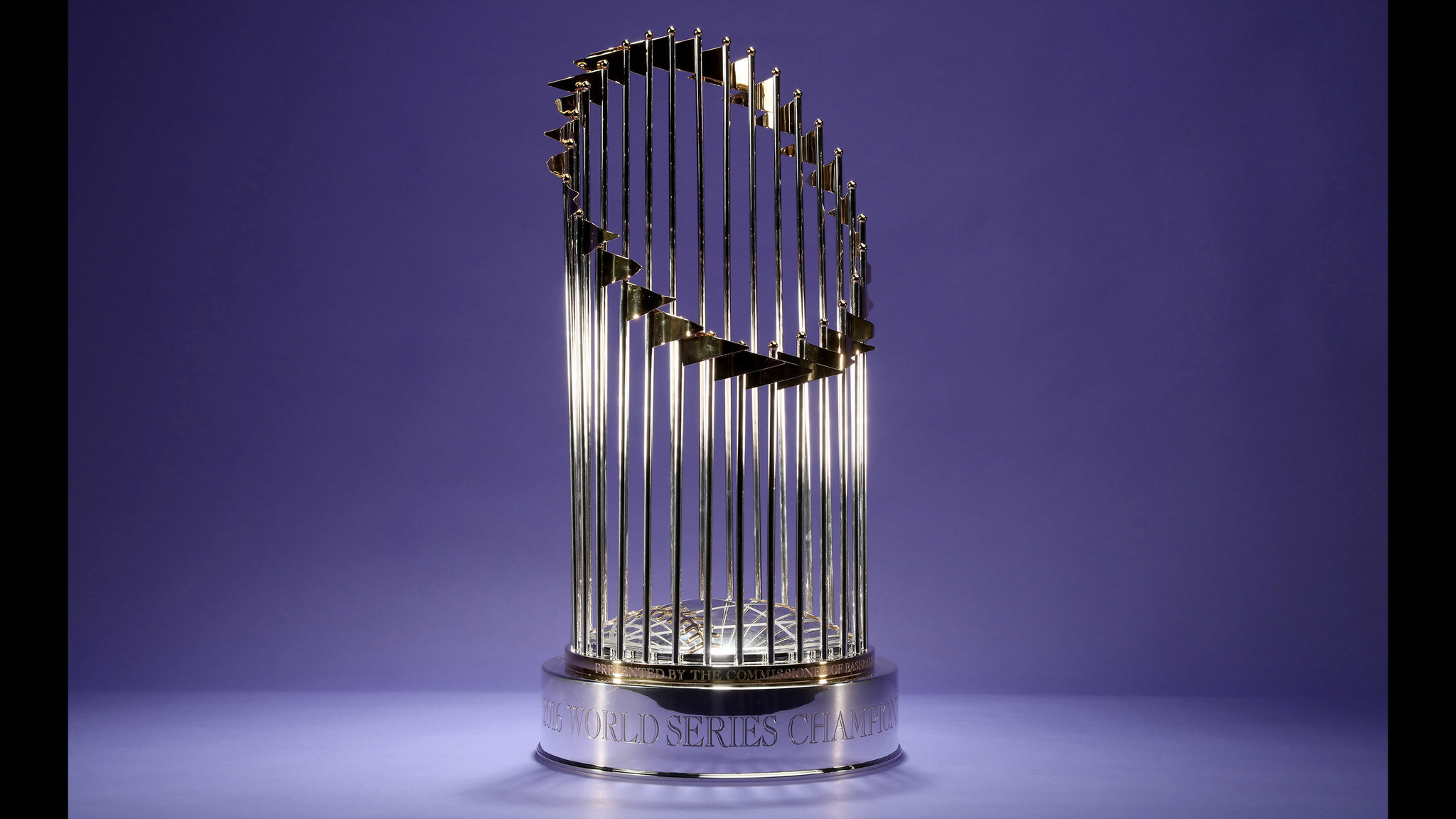 1975
Olney Ogres
Jay Demarest
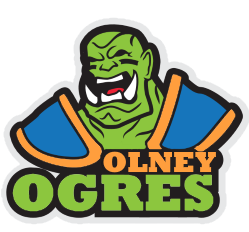 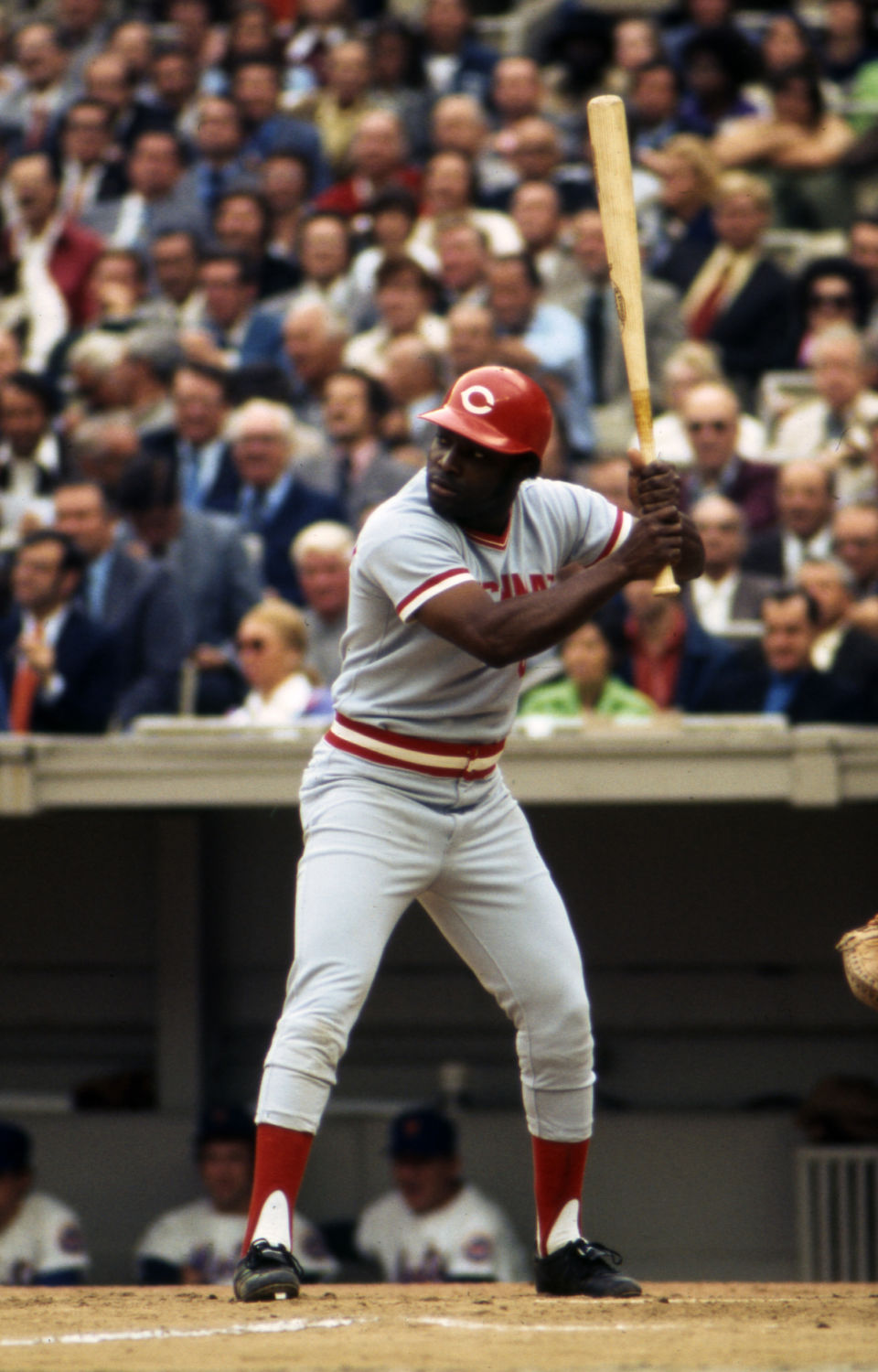 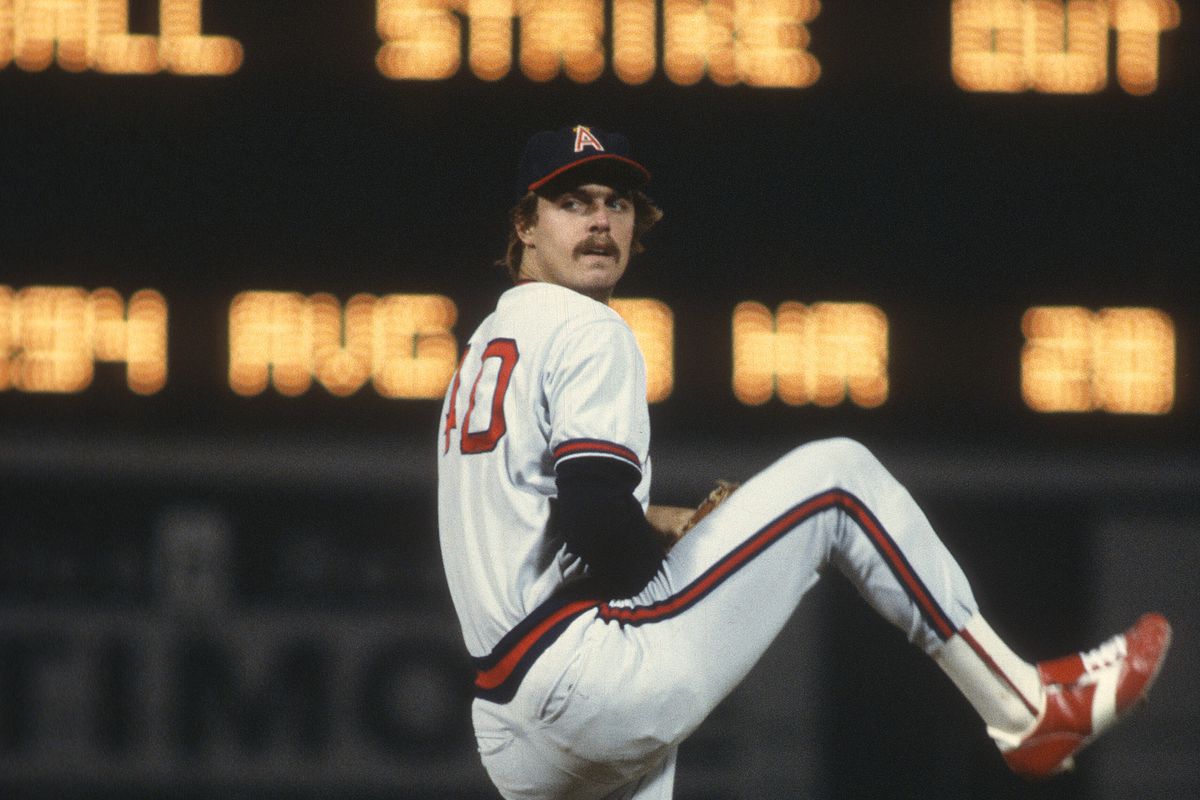 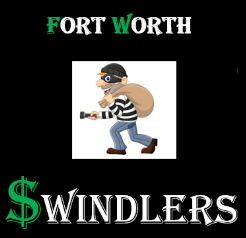 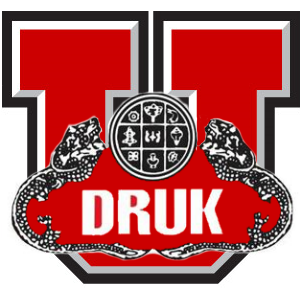 Frank Tanana
Joe Morgan
1976
MVP	       			 Cy Young
Joe Morgan, DrukU	          1. Frank Tanana, FWS
Rod Carew, DrukU	          2. Vida Blue, Stogies
George Foster, Stogies	          3. Gary Nolan, SVS
MANAGER OF THE YEAR
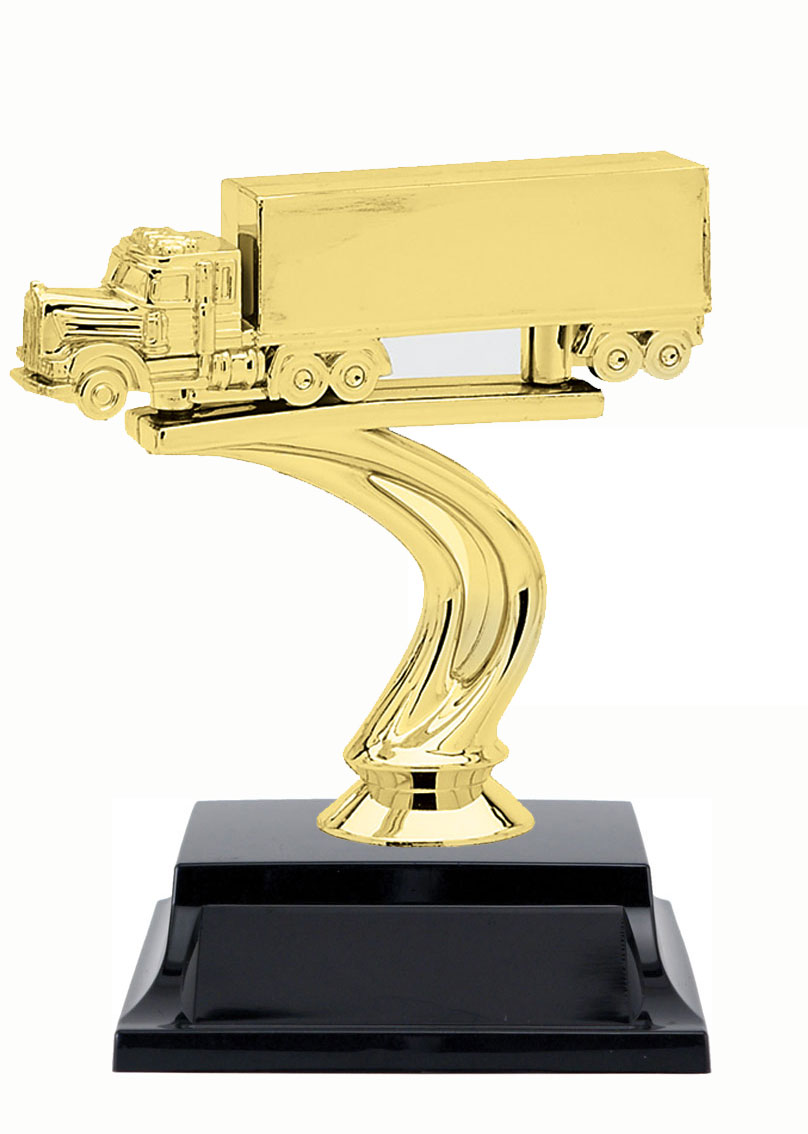 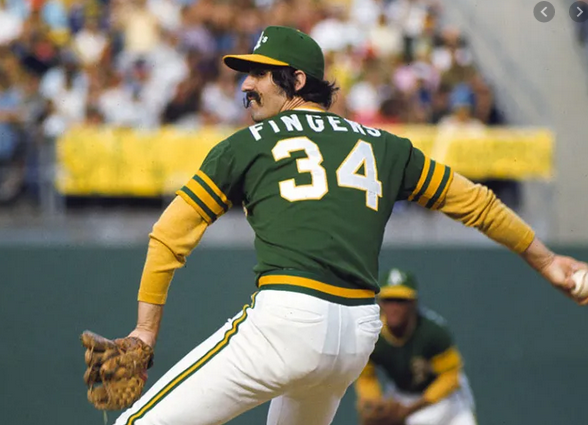 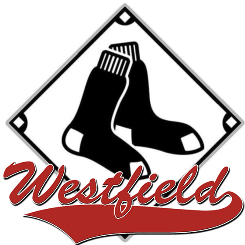 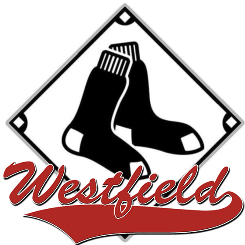 JOE
DEAUSEAULT
Rollie Fingers
1976
Fireman of the Year	        Manager
Rollie Fingers, WSox              1. Joe Deauseault, WSox
Rawley Eastwick, SVS	       2. Mark Swindell, FWS
Charlies Hough, BPM	       3. Ken Schulz, SVS
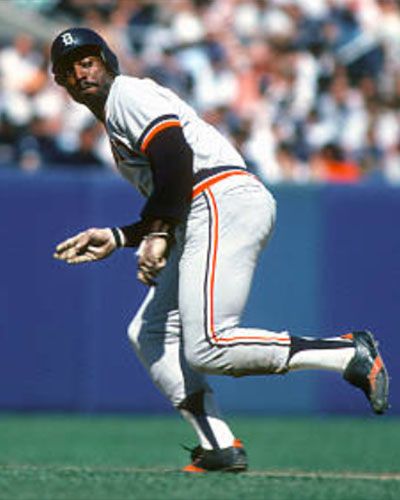 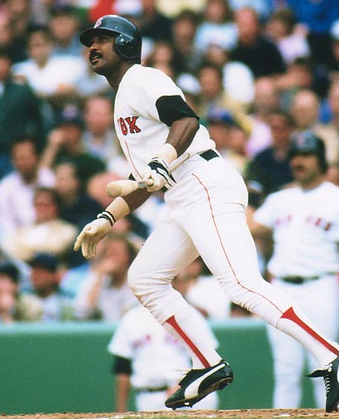 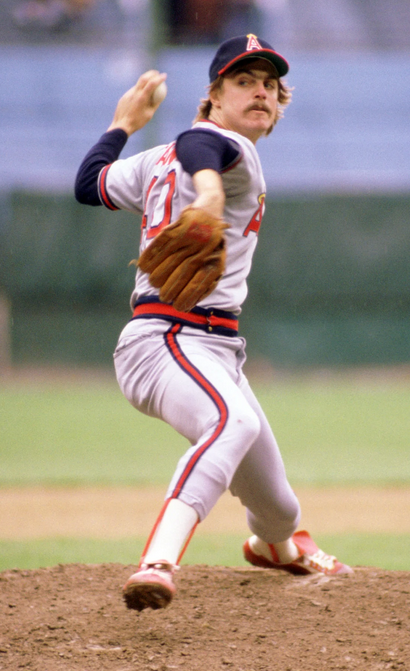 Le Flore
Rice
1976
LEAGUE LEADERS
AVG – Rod Carew, DrukU (.350)
HR- Jim Rice, BPM (19)
RBI- Jim Rice, BPM (61)
SB- Ron LeFlore, WSox (47)
ERA – Wayne Garland, Gems (2.50)
Wins- Frank Tanana, FWS (13)
Strikeouts – Frank Tanana, FWS (124)
Saves – Rollie Fingers, Wsox (15)
Tanana
Long Haul Champions
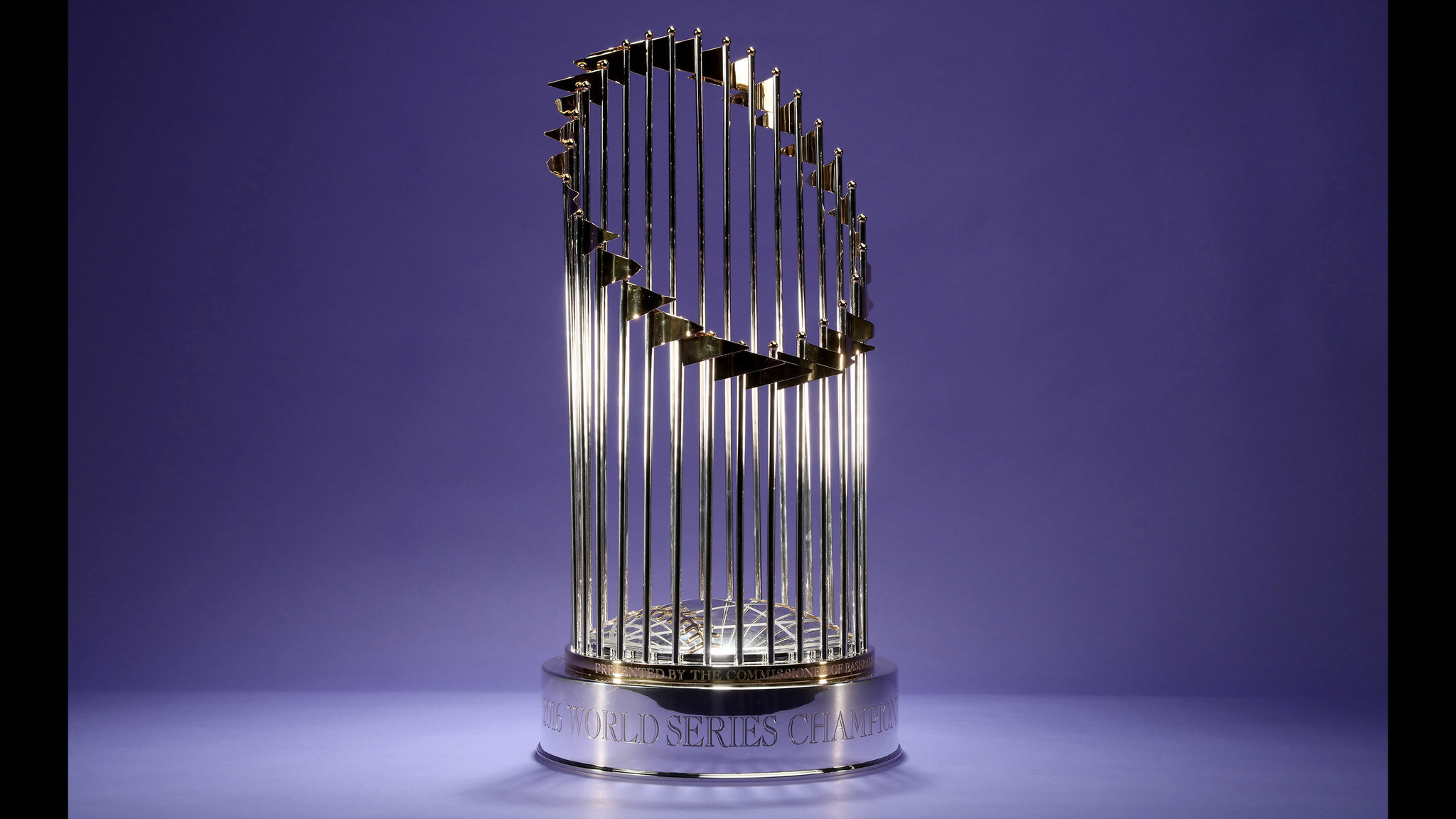 1976
Shenango Valley Storm
Ken Schulz
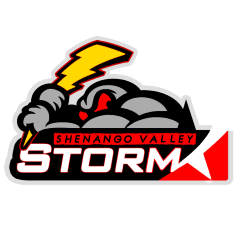 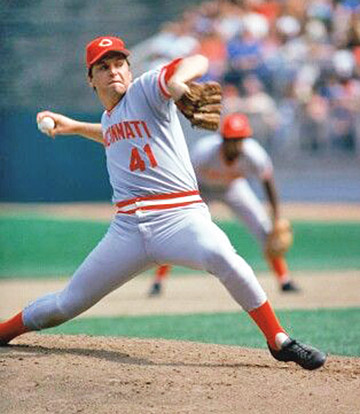 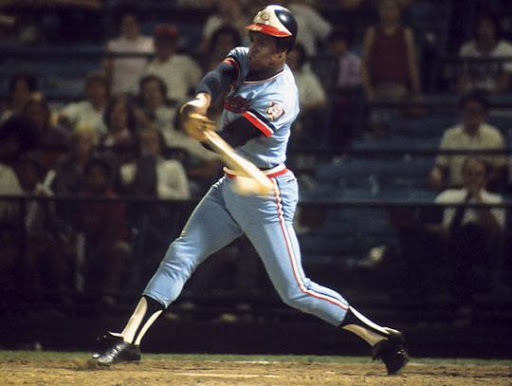 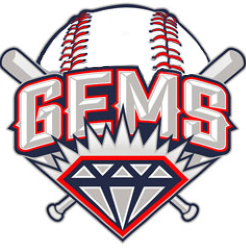 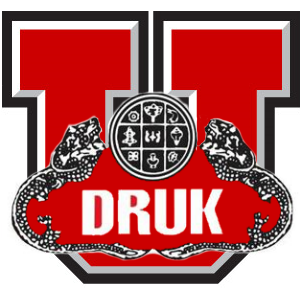 Rod Carew
Tom Seaver
1977
MVP	       			 Cy Young
Rod Carew, DrukU	          1. Tom Seaver, Gems
Bill Robinson, LUC	          2. Steve Carlton, BPM
George Foster, Stogies	          3. John Candelaria, REK
			          3. Nino Espinosa, DrukU
MANAGER OF THE YEAR
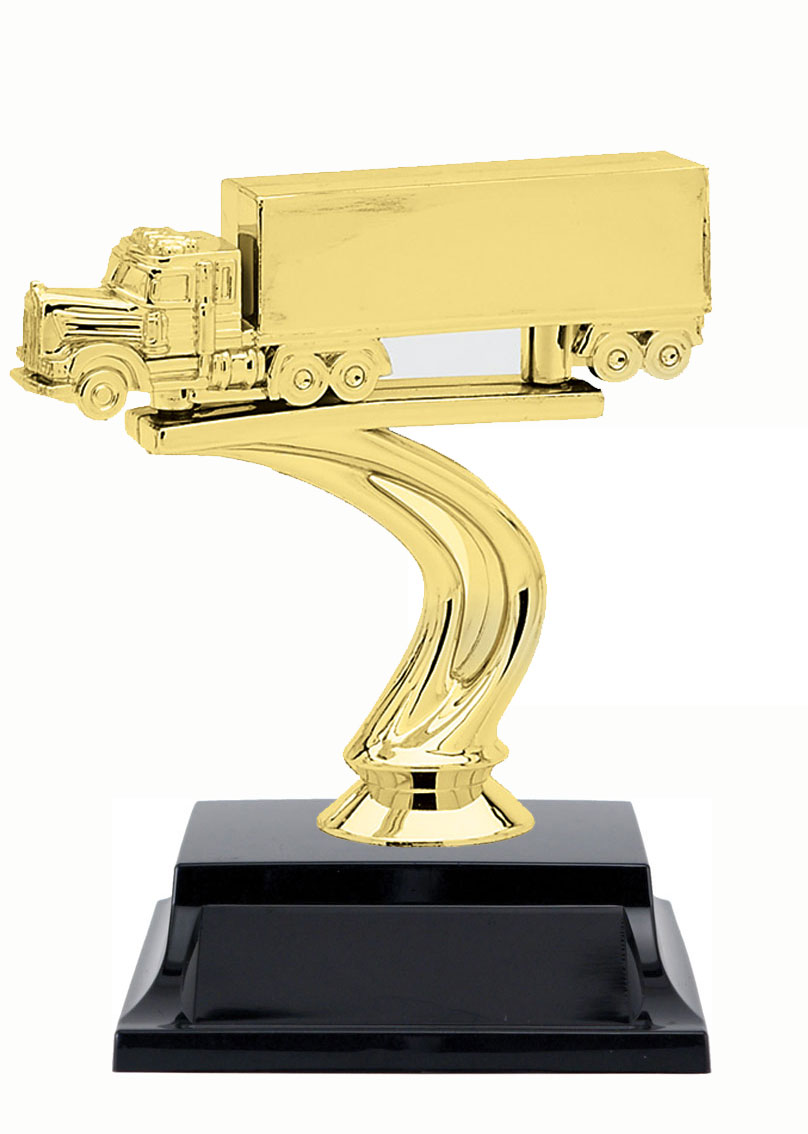 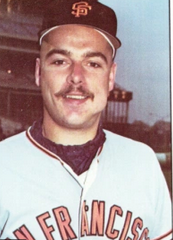 Ken schulz
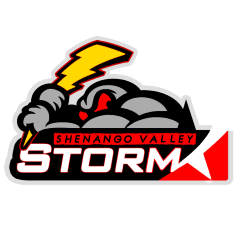 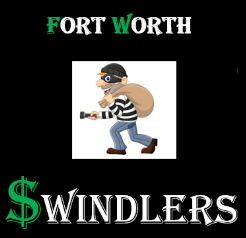 Dave Heaverlo
1977
Fireman of the Year	        Manager
Dave Heaverlo, FWS             1. Ken Schulz, SVS
Enrique Romo, SVS	       2. Dave Druk, DrukU
Gene Garber, BPM	       3. Jim Miller, Gems
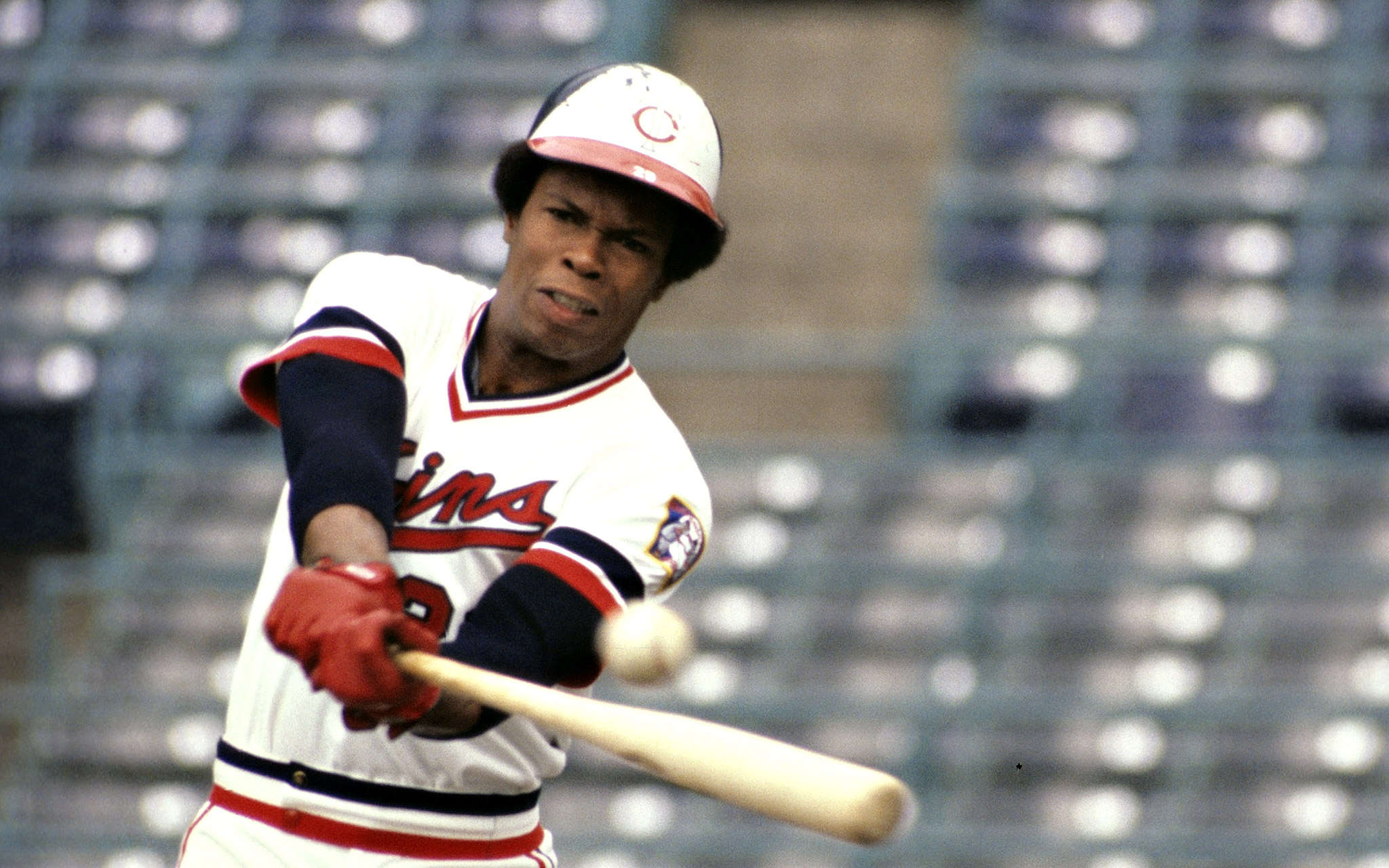 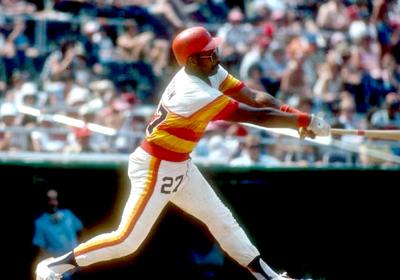 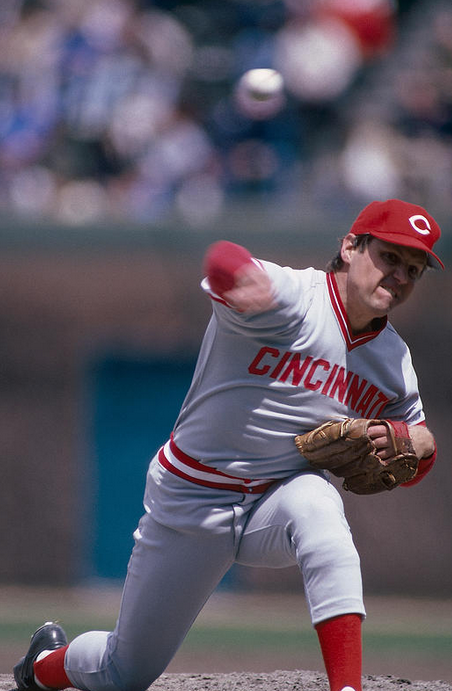 Watson
Carew
1977
LEAGUE LEADERS
AVG – Rod Carew, DrukU (.374)
HR- Willie Stargell, REK (26)
RBI- Bob Watson, DrukU (70)
SB- Cesar Cedeno, Gems (46)
ERA – John Candelaria, REK (2.28)
Wins- Tom Seaver, Gems (13)
Strikeouts – Ron Guidry, JAX (158)
Saves – Gene Garber, REK (13)
Seaver
Long Haul Champions
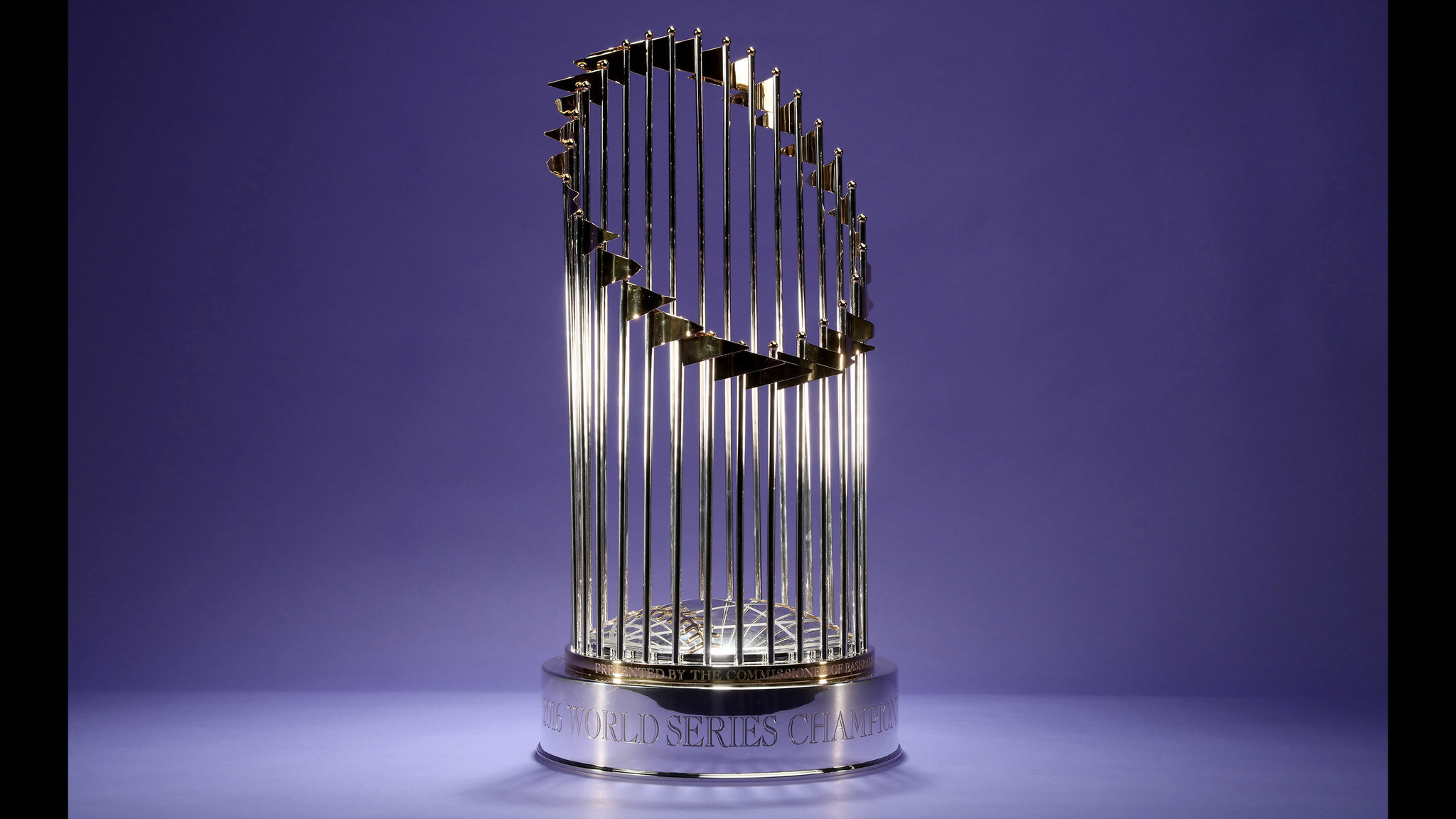 1977
Gems
Jim Miller
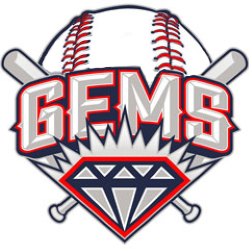 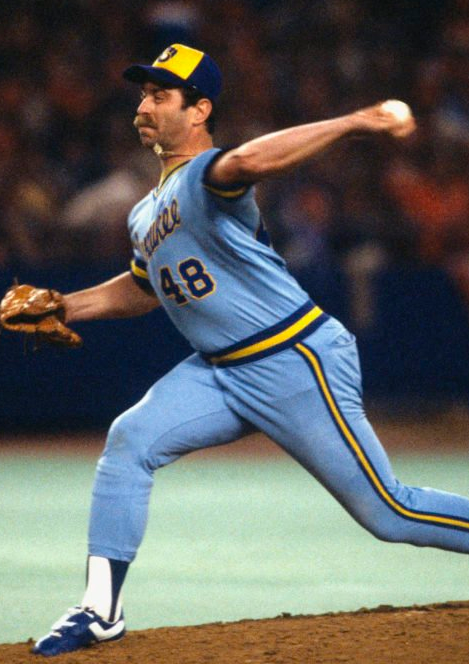 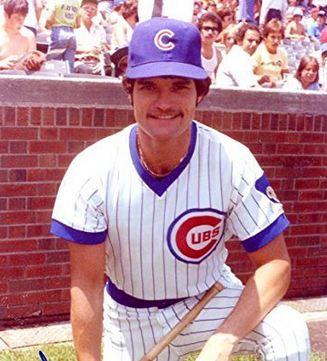 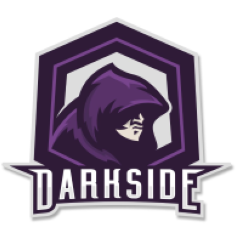 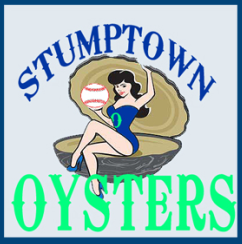 Mike Vail
Mike Caldwell
1978
MVP	       			 Cy Young
Mike Vail, LUC	                           1. Mike Caldwell, Oysters
Ron Cey, CBB	                           2. Bob Knepper, Gems
Al Oliver, WSox	          3. Frank Tanana, Gems
MANAGER OF THE YEAR
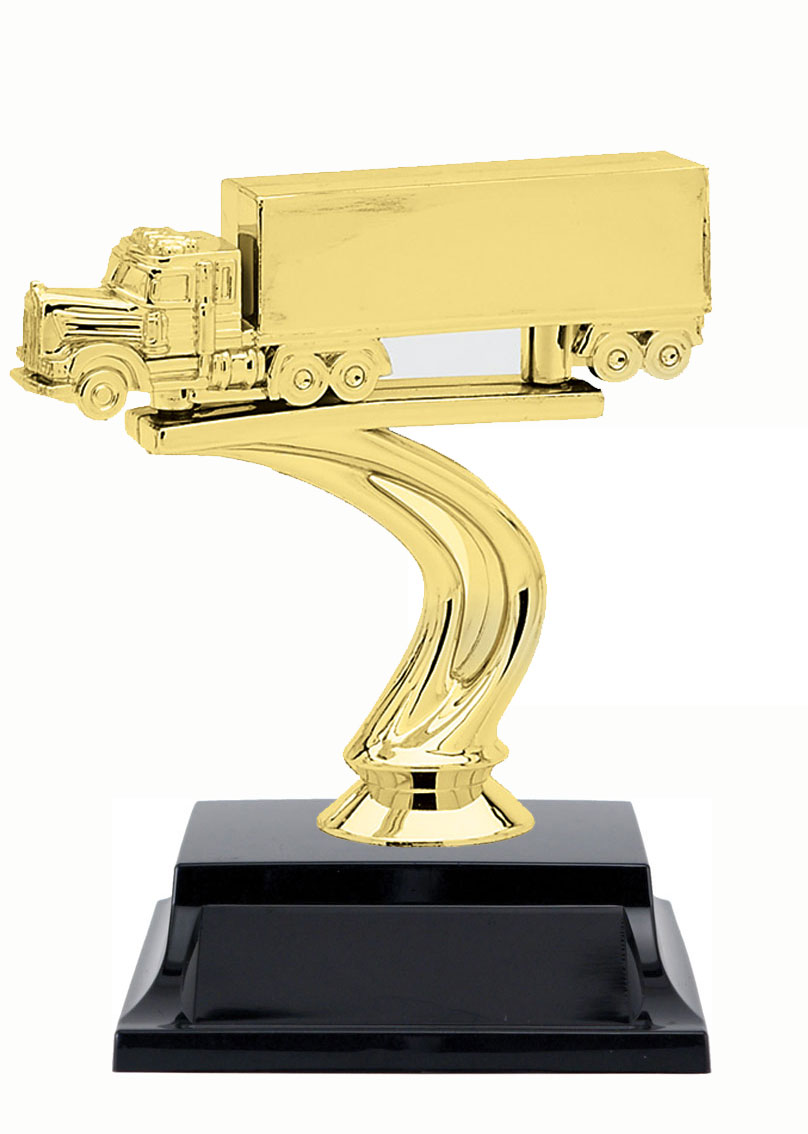 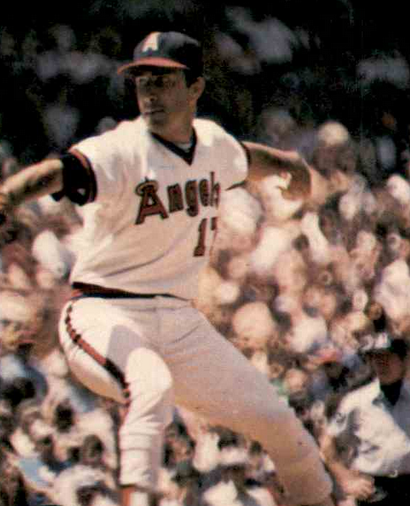 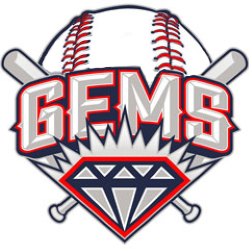 JIM MILLER
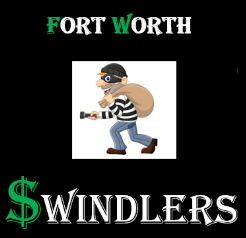 Dave LaRoche
1978
Fireman of the Year	        Manager
Dave LaRoche, FWS               1. Jim Miller, Gems
Gene Garber, REK	       2. Joe Deauseault WSox
Rollie Fingers, WSox              3. Andy Luckhaupt, LUC
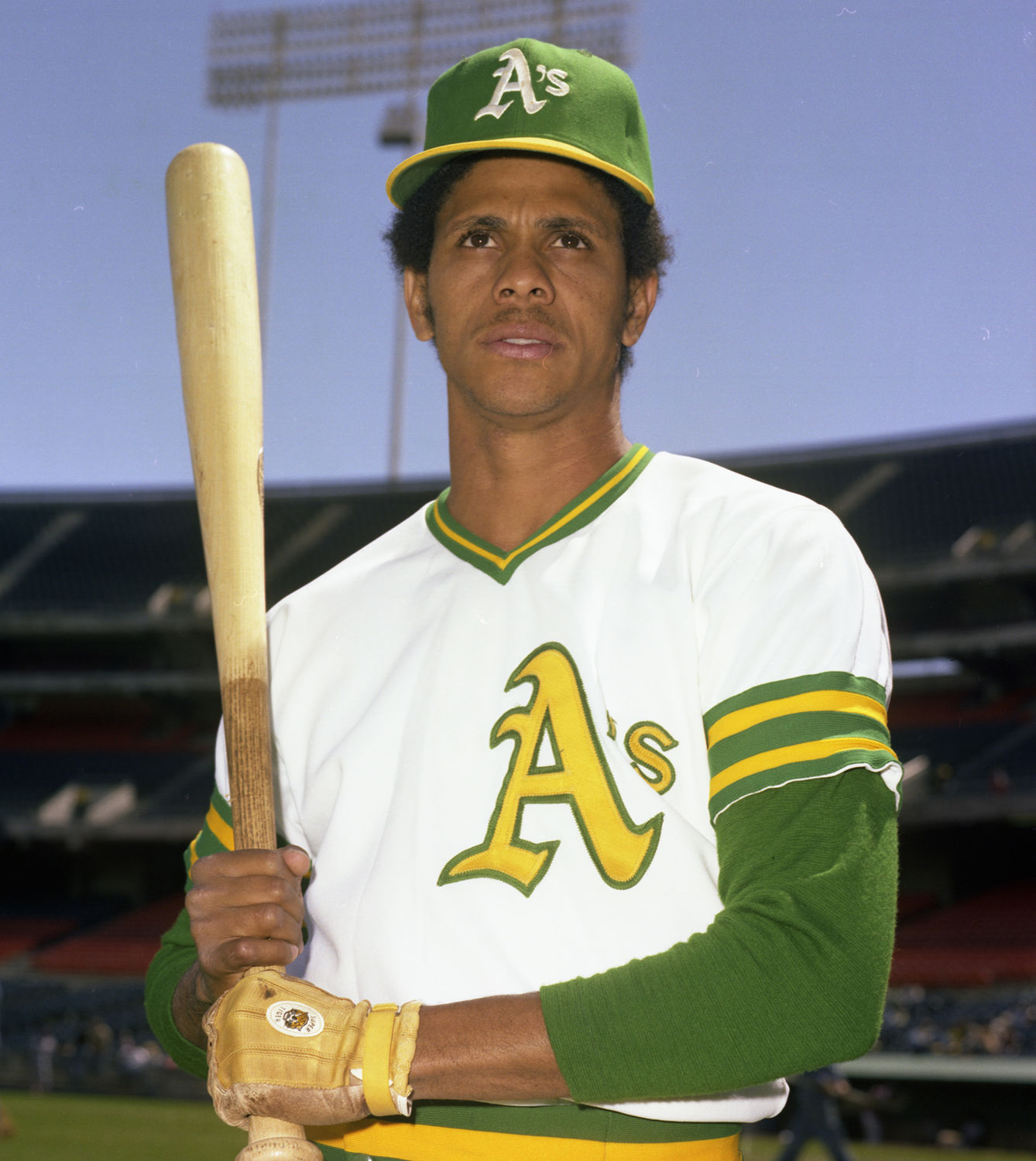 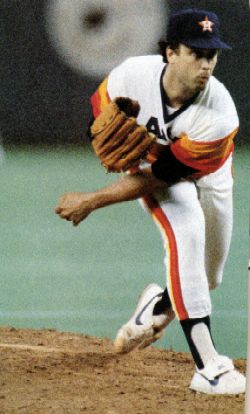 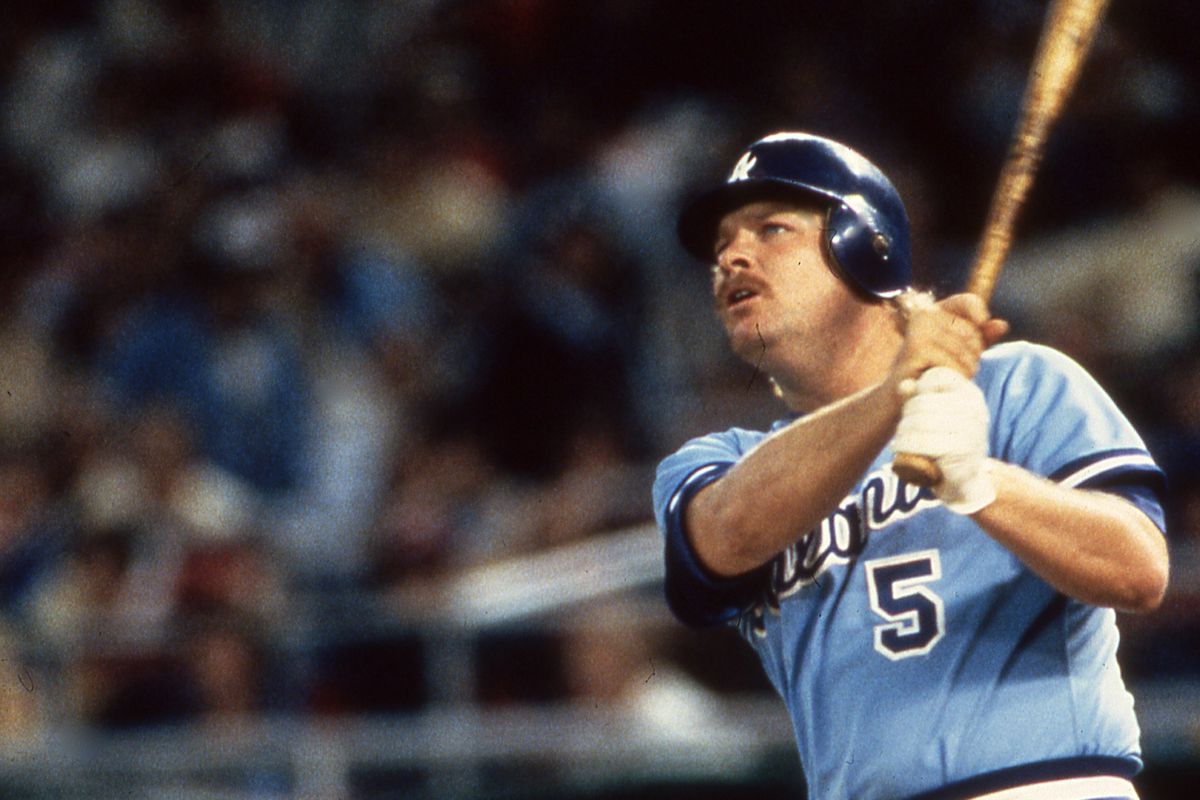 Horner
Dilone
1978
LEAGUE LEADERS
AVG – Mike Vail, LUC (.332)
HR- Bob Horner, Jax (26)
RBI- George Foster, Tampico (65)
SB- Miguel Dilone, REK (72)
ERA – Mike Caldwell, Oysters (1.69)
Wins- Bob Knepper, Gems , Mike Caldwell Oysters(14)
Strikeouts – Ron Guidry, JAX (150)
Saves – Rollie Fingers, WSox (13)
Knepper
Long Haul Champions
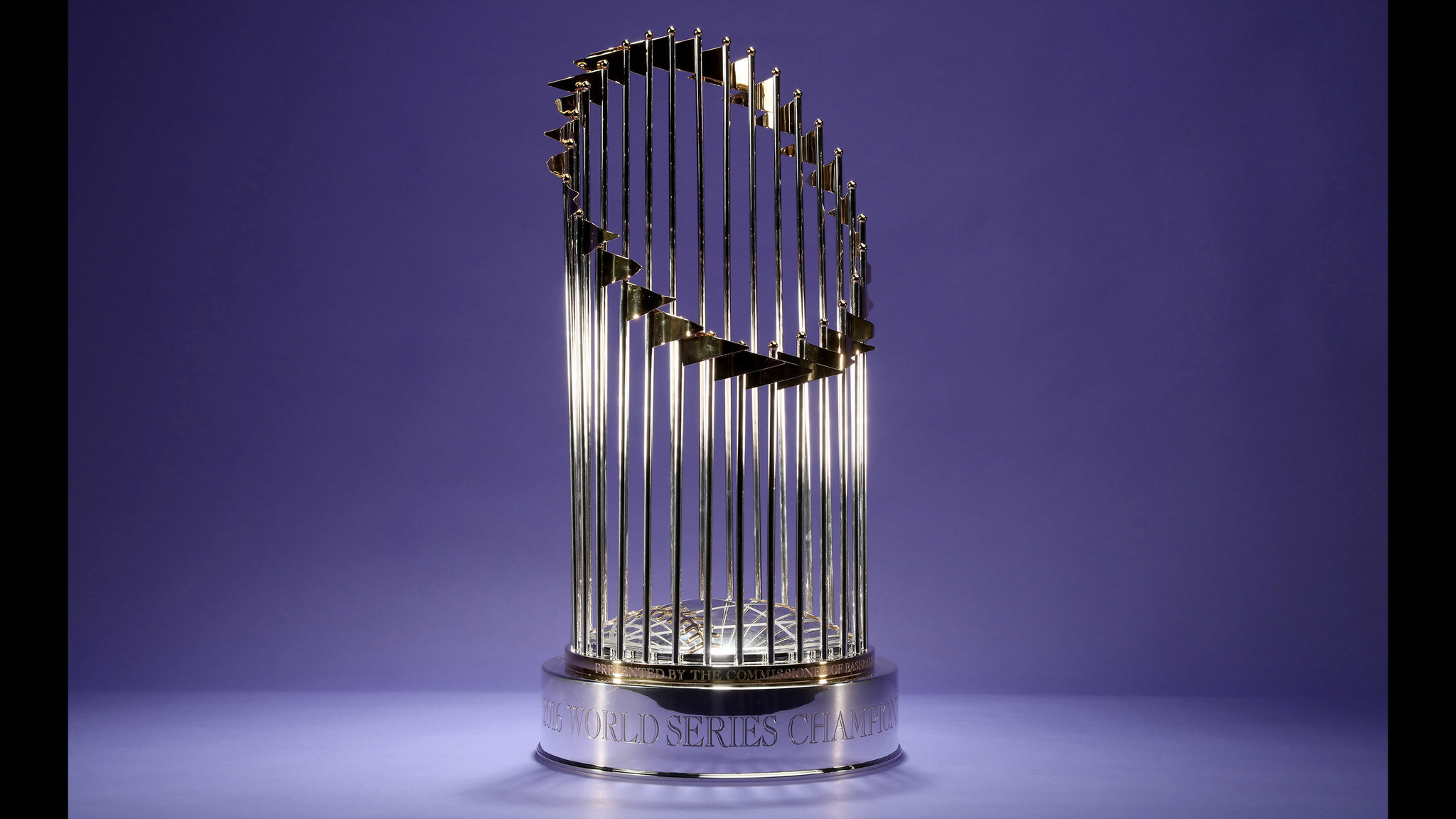 1978
Ft Worth Swindlers
Mark Swindell
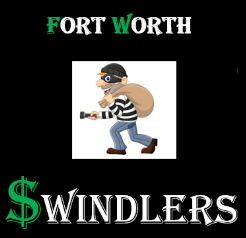 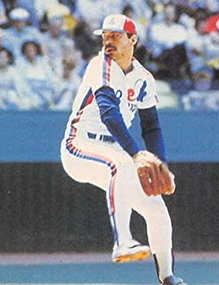 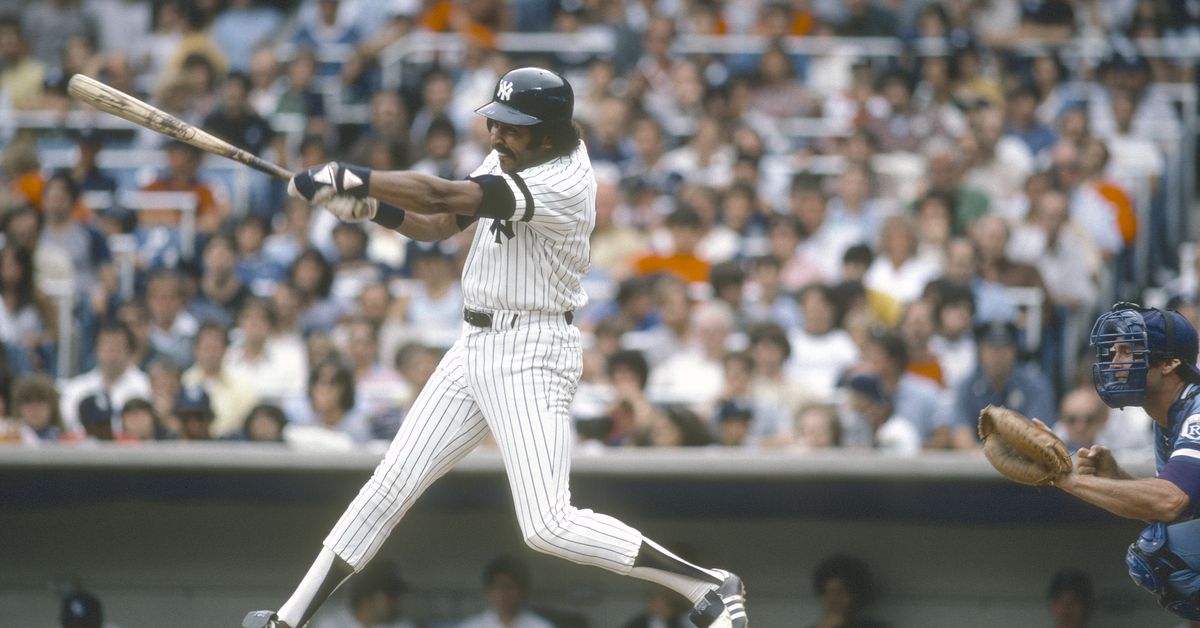 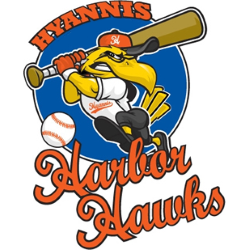 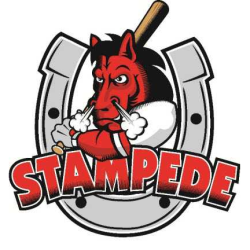 Oscar Gamble
Dan Schatzeder
1979
MVP	       			 Cy Young
Oscar Gamble, DOE                     1. Dan Schatzeder, HHH
Jim Morrison, REK	             2. Gaylord Perry, LUC/FWS/BPM
Sixto Lezcano, CBH	             3. Tom Seaver, Hemp
MANAGER OF THE YEAR
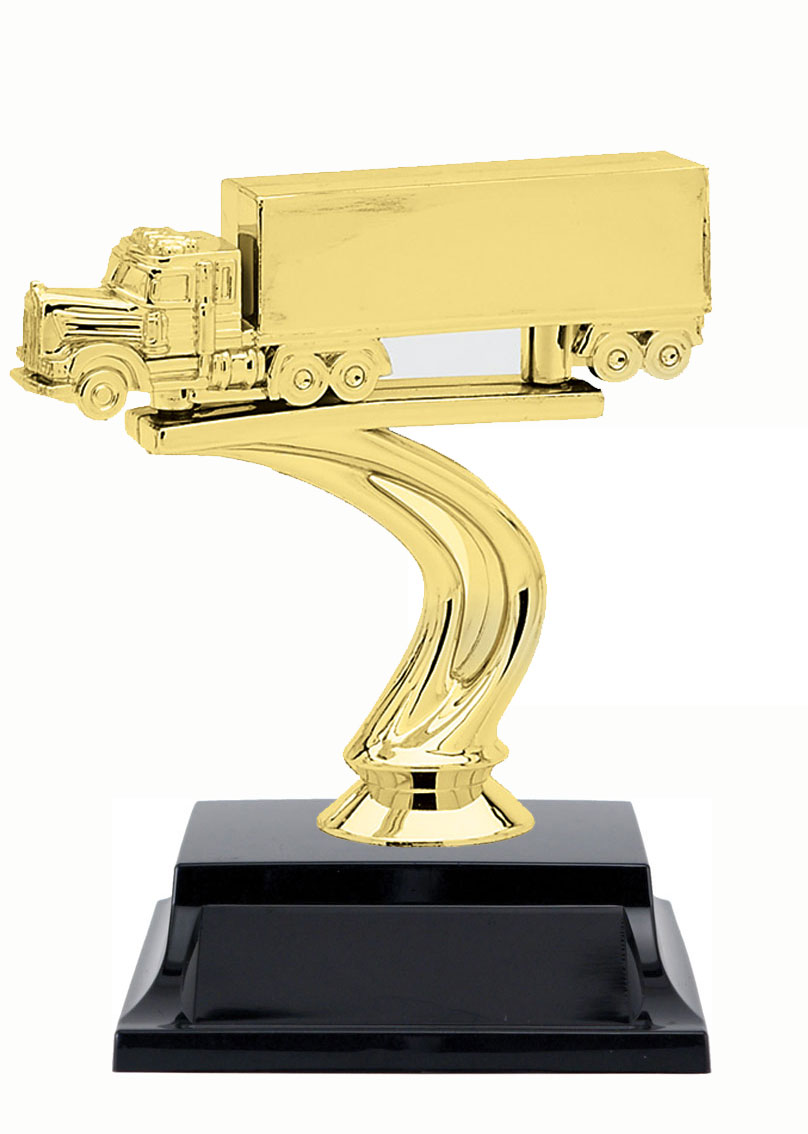 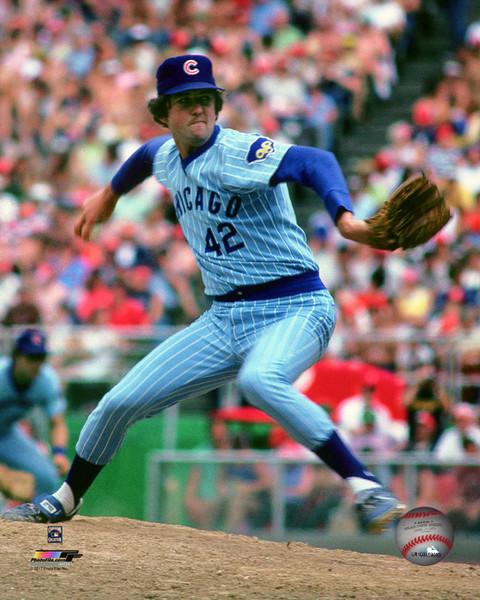 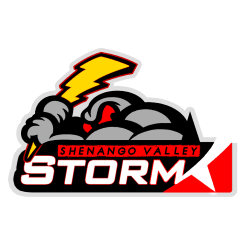 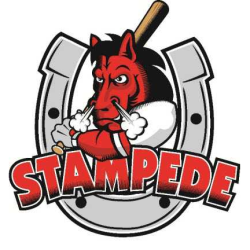 Ken schulz
Bruce Sutter
1979
Fireman of the Year	        Manager
Bruce Sutter, DOE             1. Ken Schulz, SVS
Greg Minton, 	JUM 	  2. AJ Luckhaupt, BPM
Jim Kern, BPM	  3. Tim Leslie, DOE
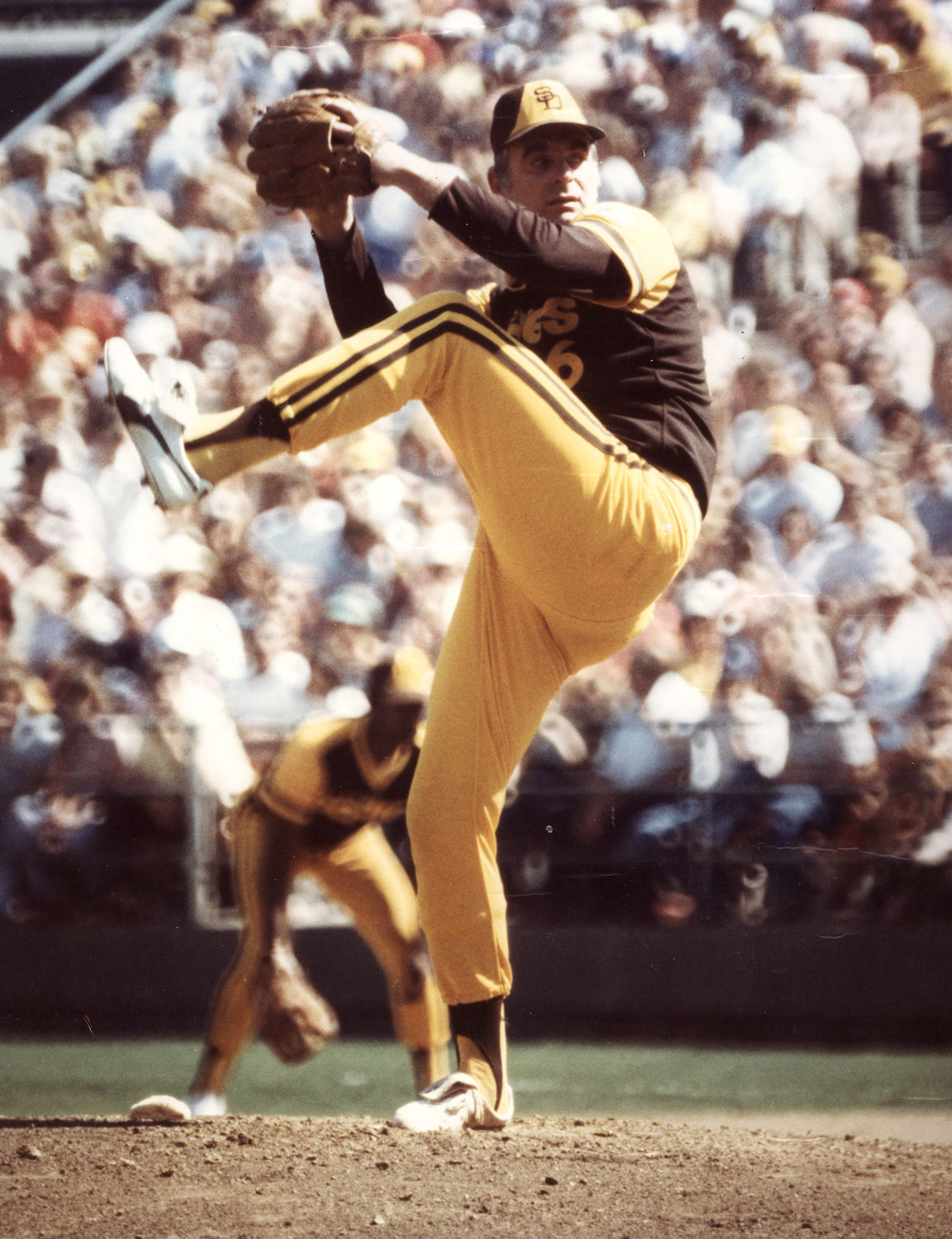 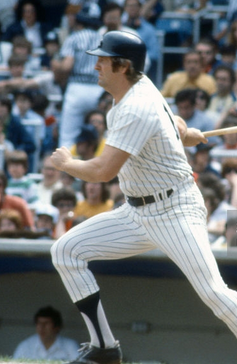 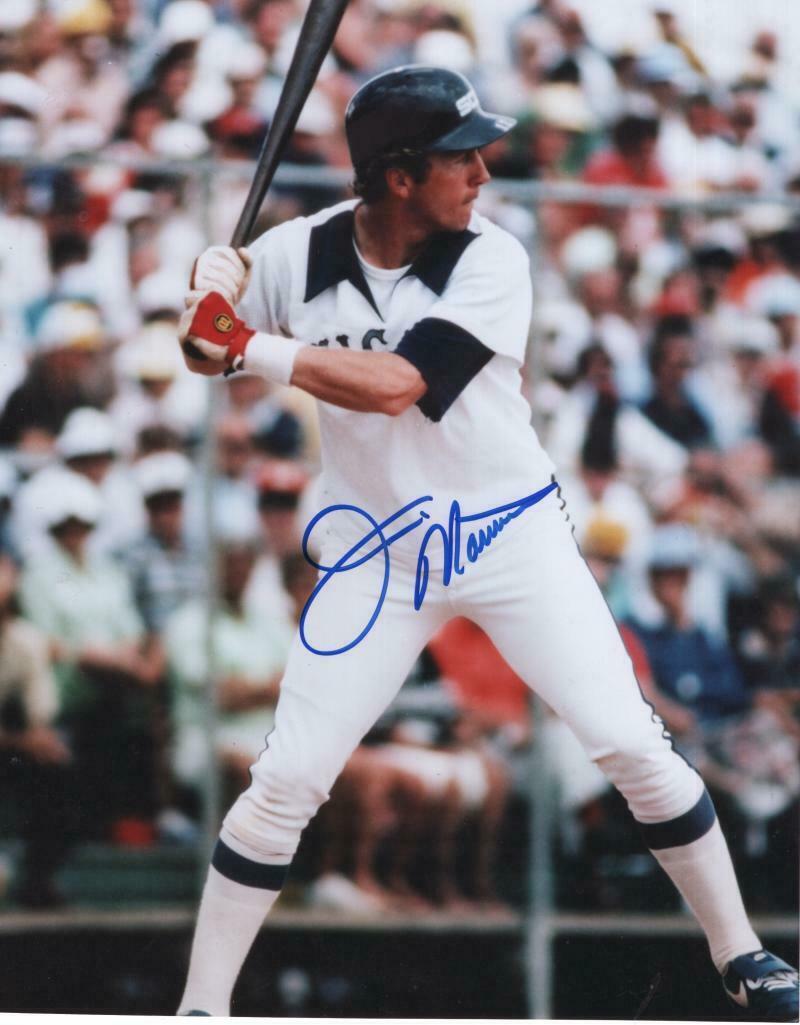 Morrison
Spencer
1979
LEAGUE LEADERS
AVG – Oscar Gamble, DOE (.374)
HR- Jim Spencer, BPM (27)
RBI- Jim Morrison, REK (78)
SB- Willie Wilson, CBH (50)
ERA – Pete Redfern, Gems (2.21)
Wins- Gaylord Perry, LUC/FWS/BPM (14)
Strikeouts –Ron Guidry, JAX  (137)
Saves – Jim Kern, BPM (14)
Perry
Long Haul Champions
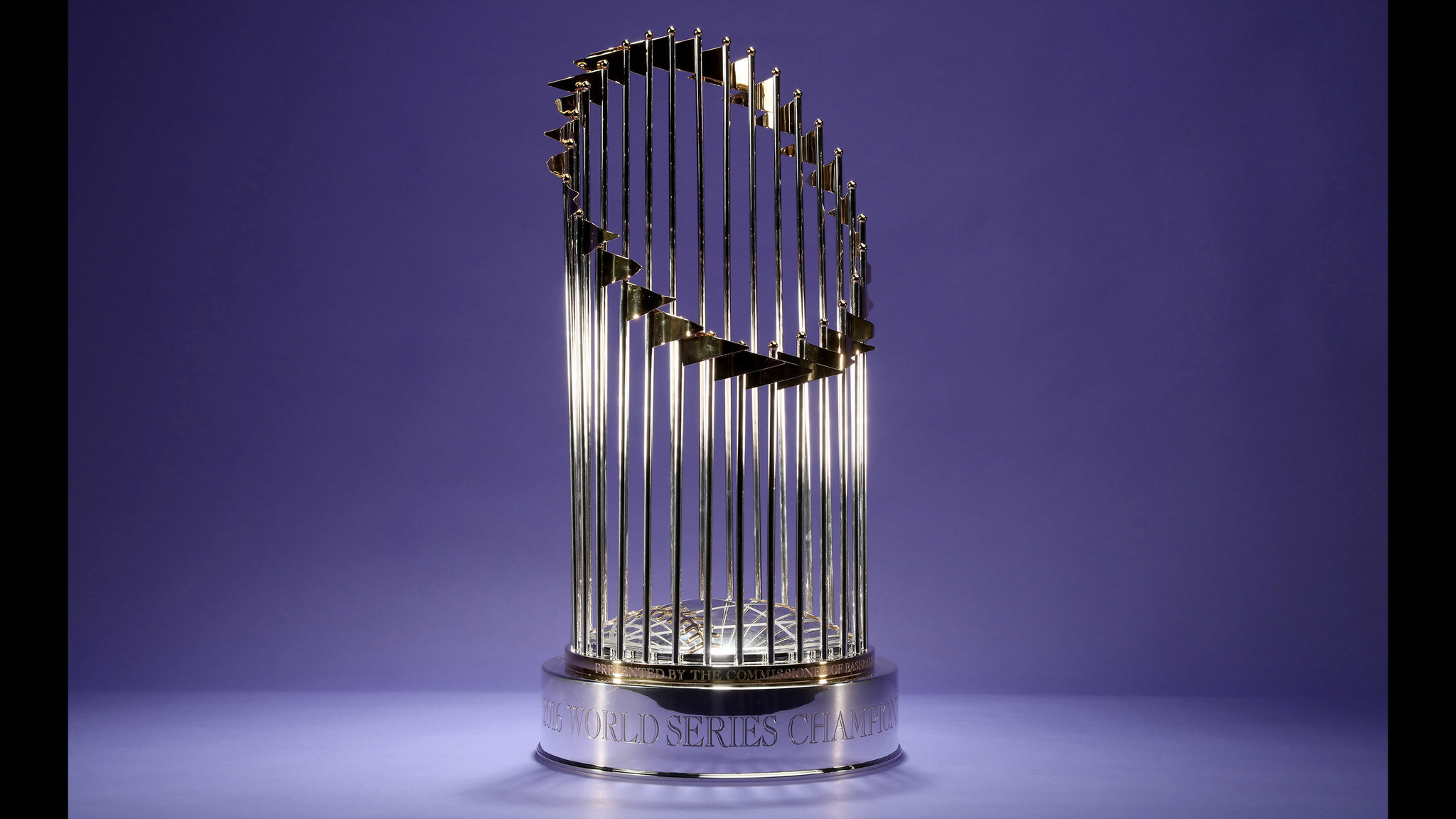 1979
Jacksonville Braves
John Cody
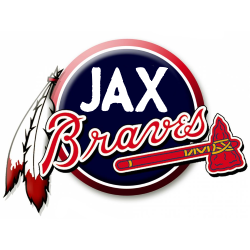 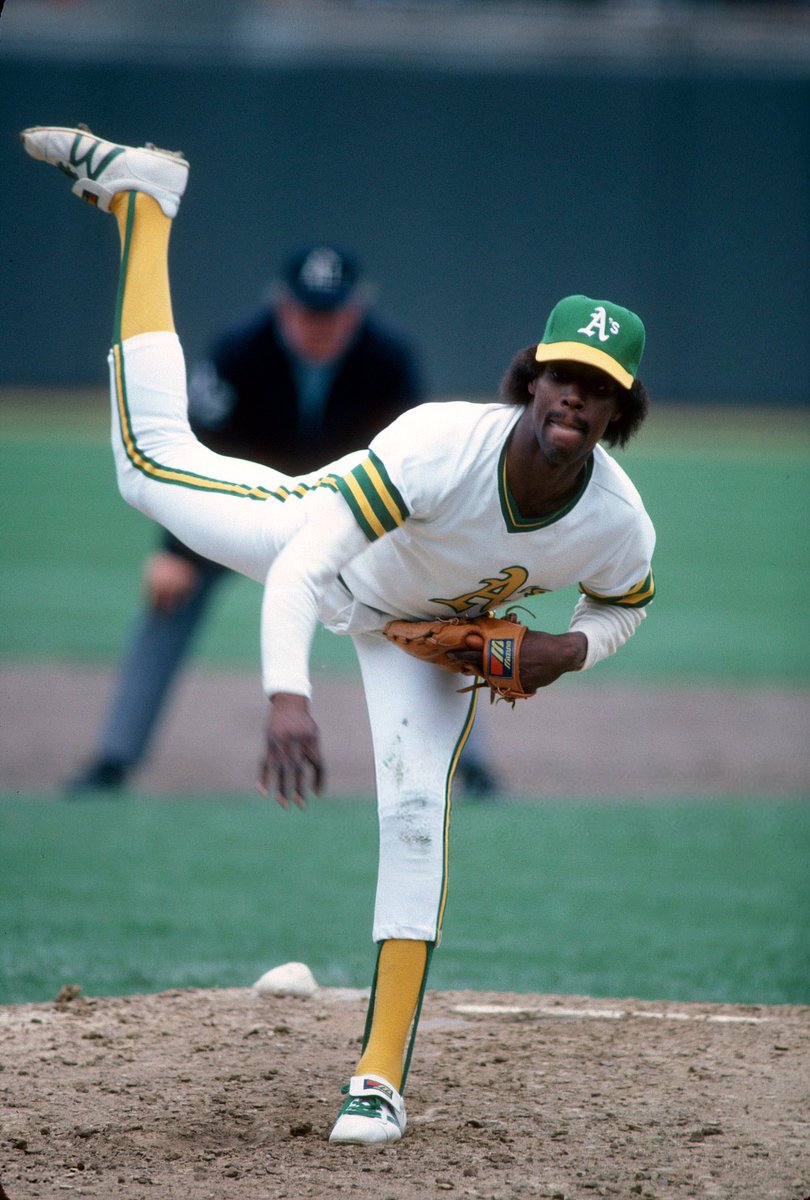 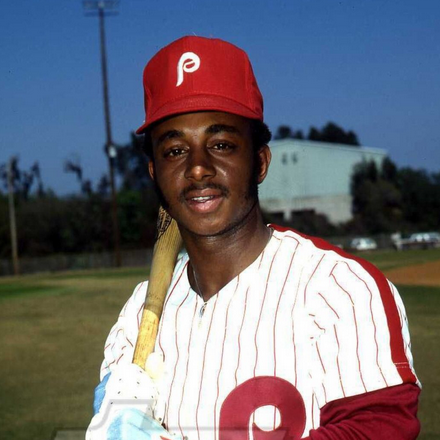 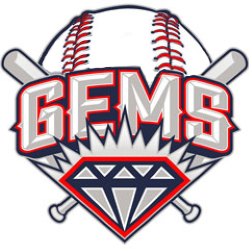 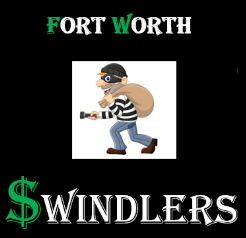 Lonnie Smith
Mike Norris
1980
MVP	       			 Cy Young
Lonnie Smith, FWS	             1. Mike Norris, Gems
George Brett, WSox	             2. Steve Stone, Doe Run
Mike Schmidt, FWS	             3. Jerry Reuss, Jumble
MANAGER OF THE YEAR
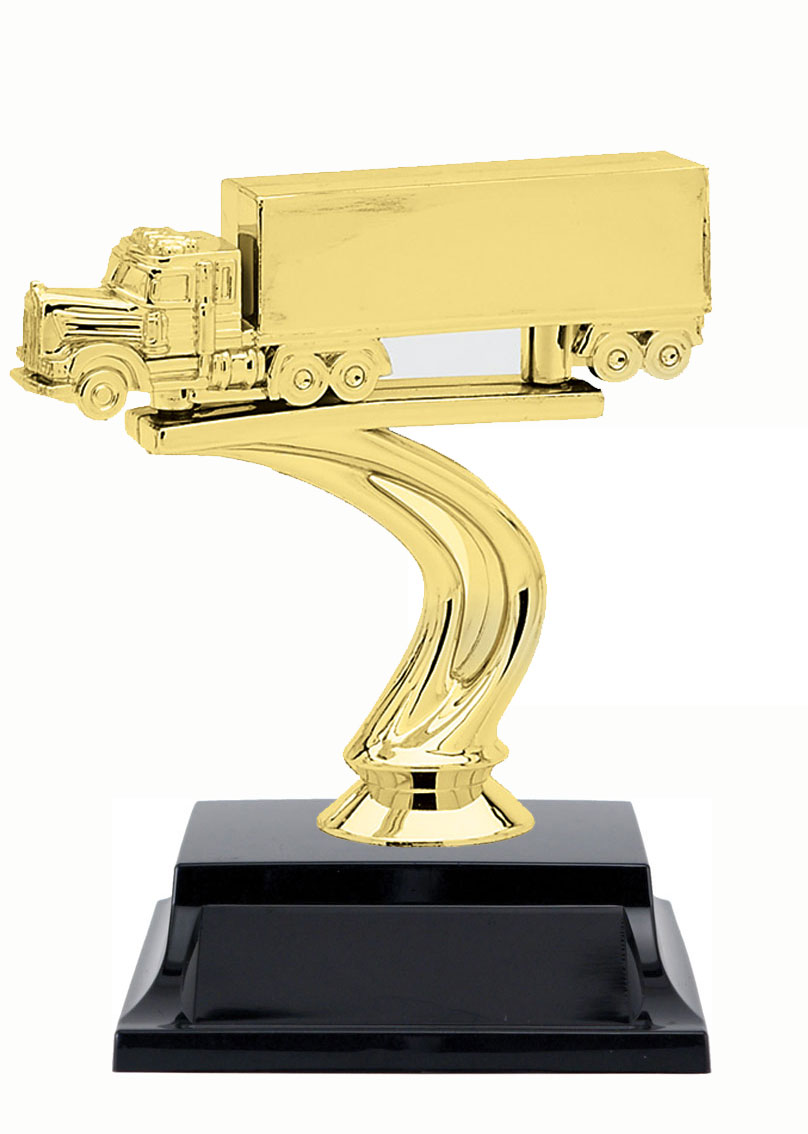 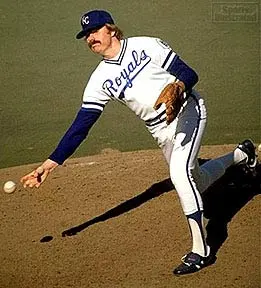 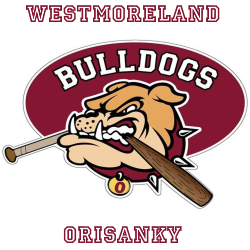 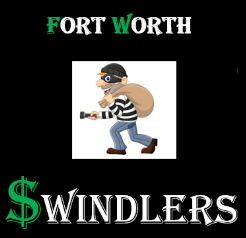 Mark swindell
Dan Quisenberry
1980
Fireman of the Year	        Manager
Dan Quisenberry, WOBs     1. Mark Swindell, FWS
Dave Smith, WSox	     2. Jim Miller, Gems
JR Richard, Bears/SVS	     3. Gil Palladino, WOBs
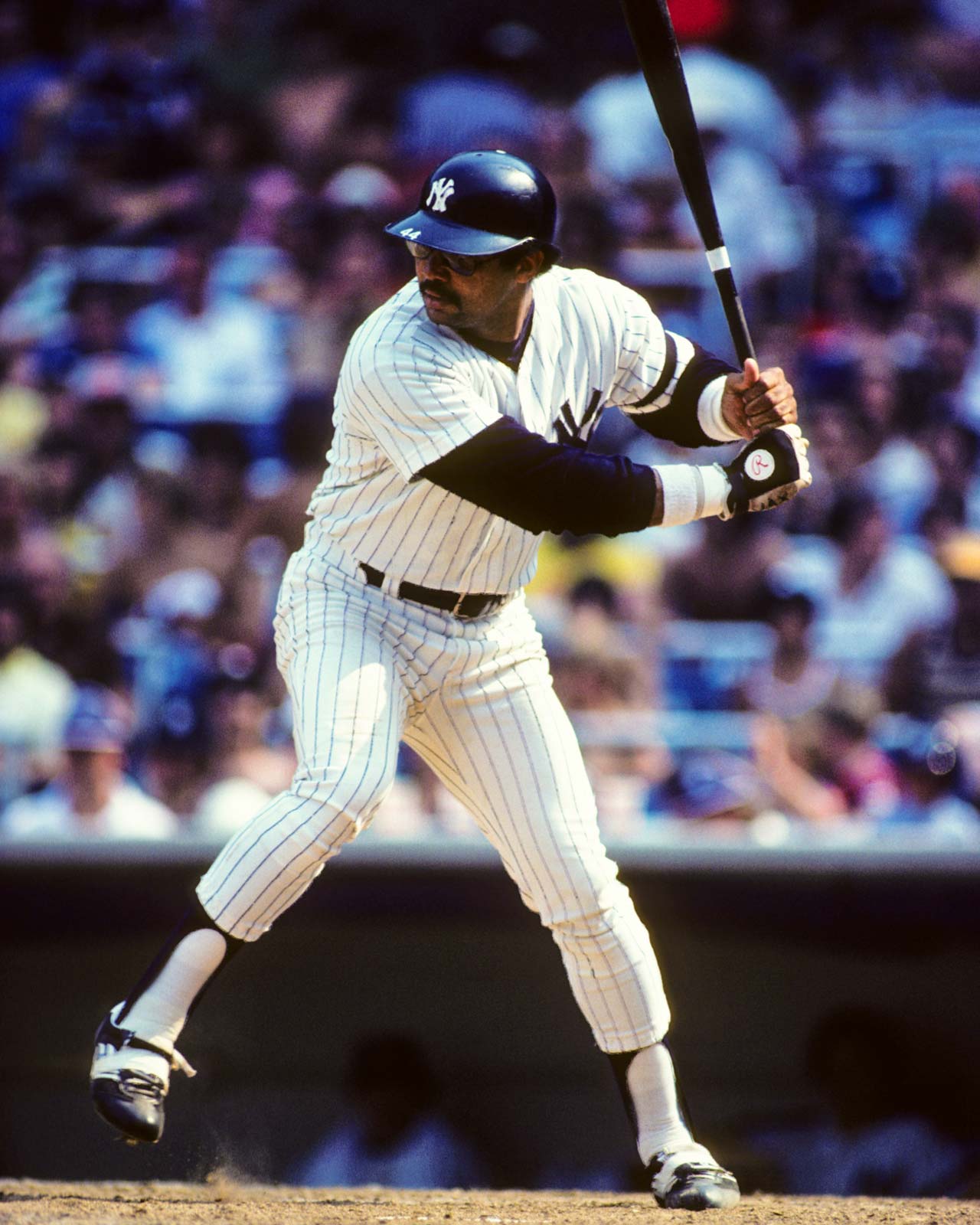 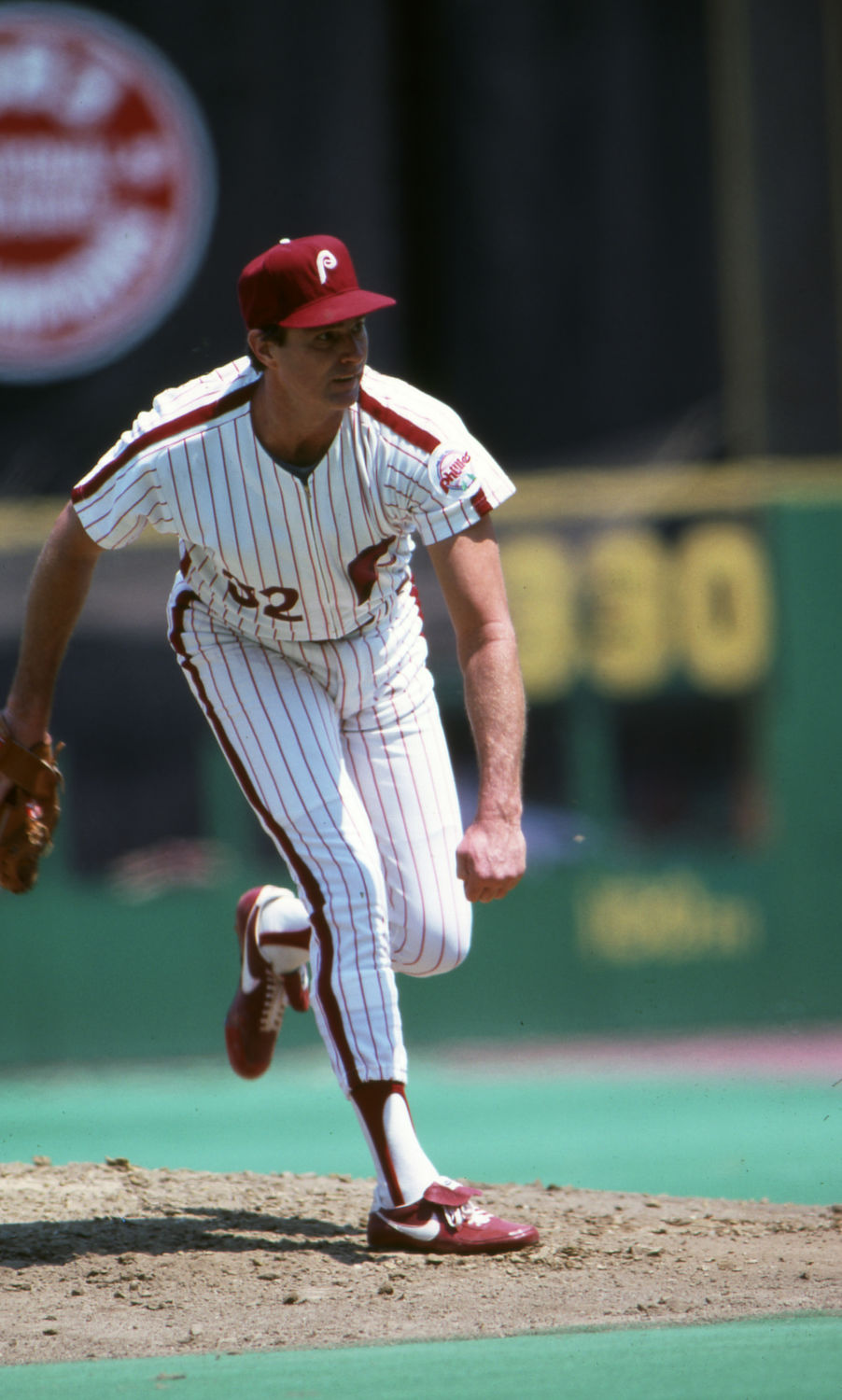 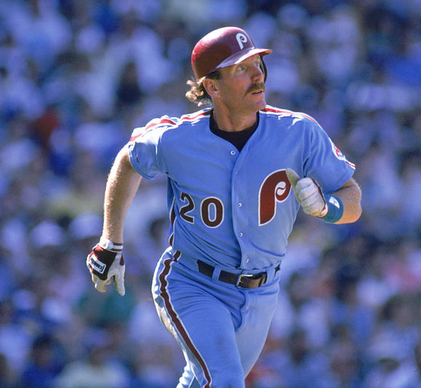 Schmidt
Jackson
1980
LEAGUE LEADERS
AVG – Lonnie Smith, FWS (.340)
HR- Reggie Jackson, Jax/SVS (27)
RBI- Mike Schmidt, FWS (75)
SB- Ron LeFlore, WSox (55)
ERA – Mike Norris, Gems (1.76)
Wins- Mike Norris/Vern Ruhle, Gems (13)
Strikeouts – Steve Carlton, FWS (167)	
Saves – Dave Smith, WSox (15)
Carlton
Long Haul Champions
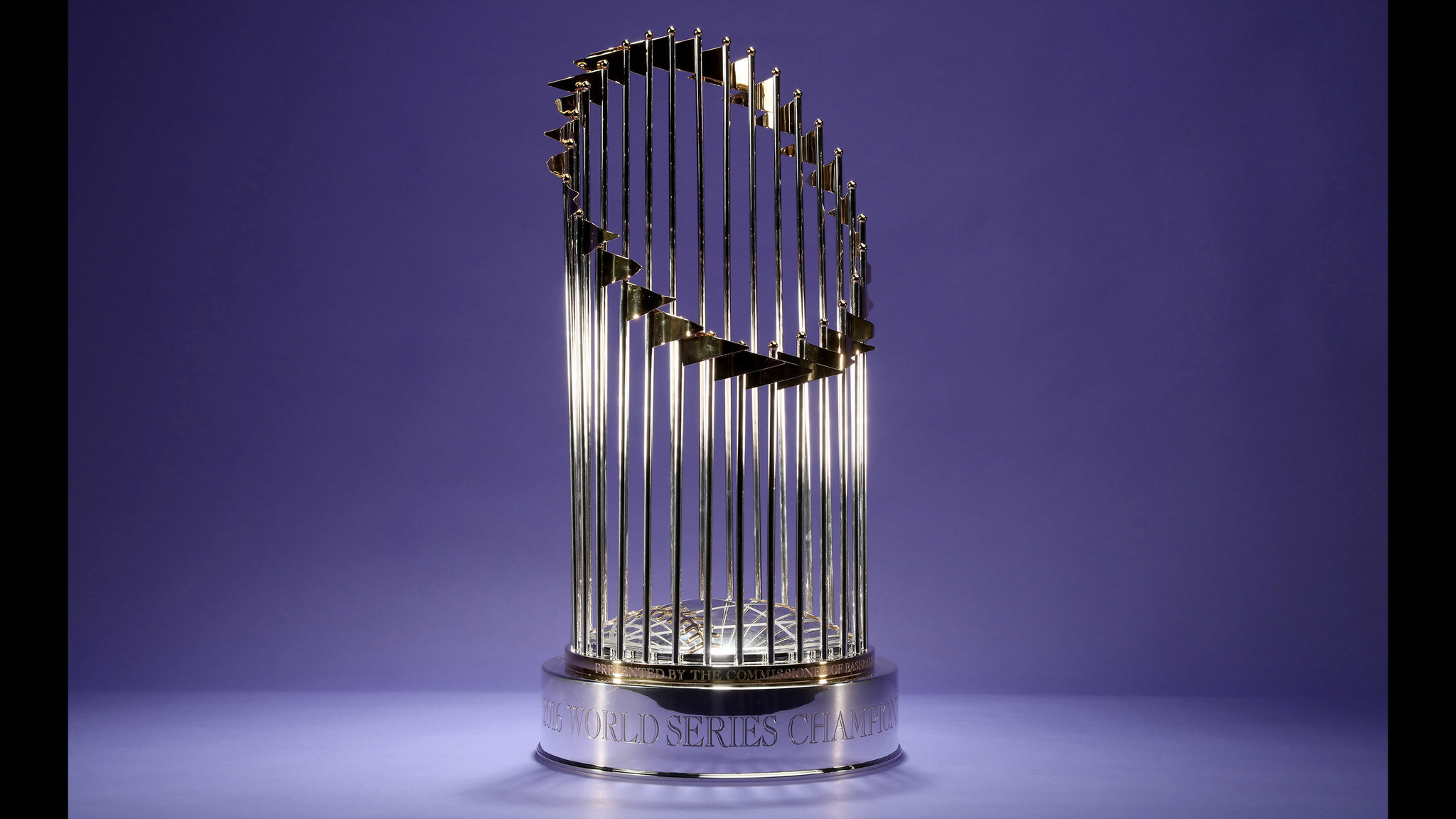 1980
Westfield Sox
Joe Deauseault
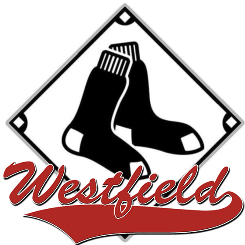 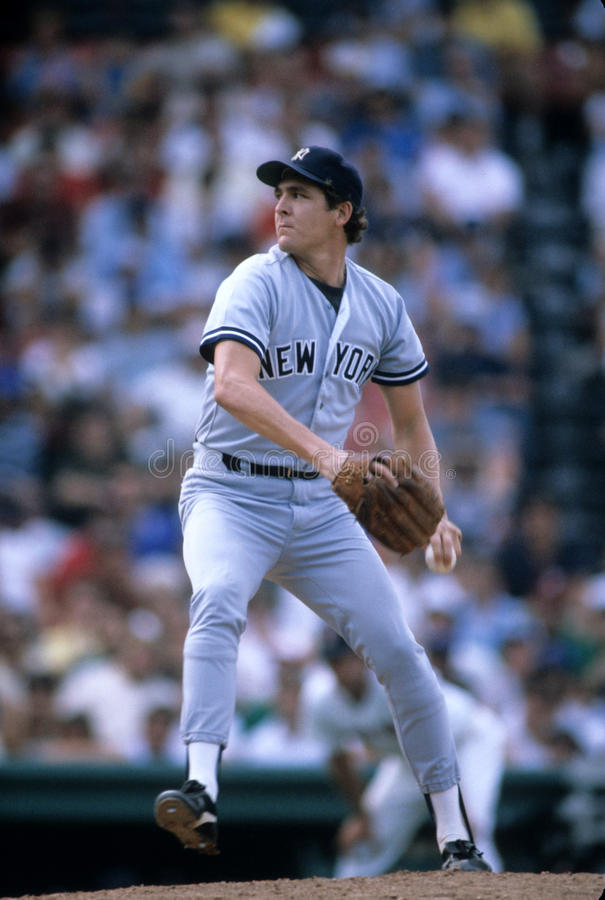 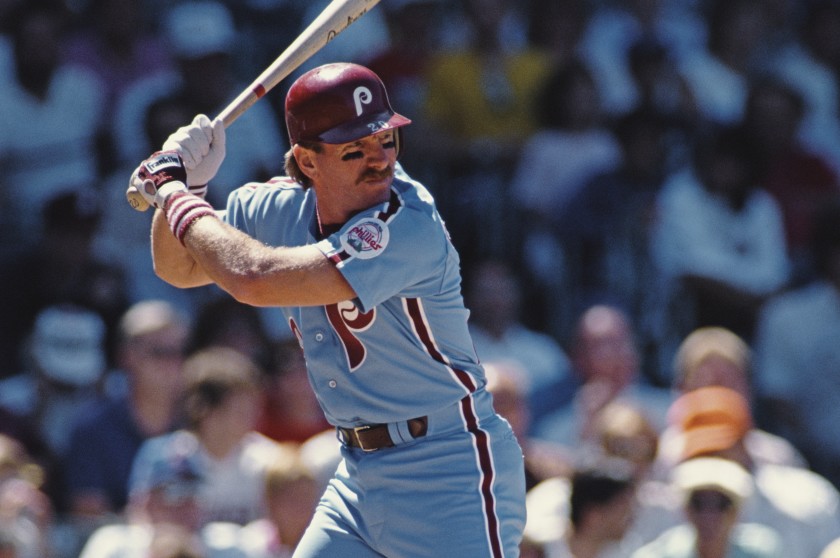 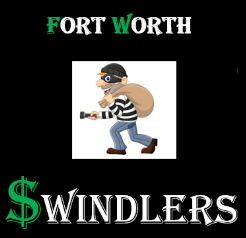 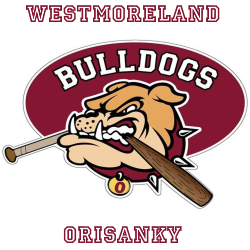 Mike Schmidt
Dave Righetti
1981
MVP	       			 Cy Young
Mike Schmidt, FWS	             1. Dave Righetti, WOBs
Rickey Henderson, JUM	             2. Tom Seaver, Hemp/FWS
Kirk Gibson, Gems	             3. Nolan Ryan, WSox
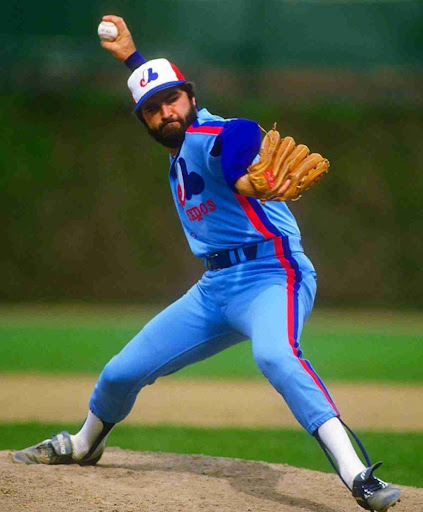 MANAGER OF THE YEAR
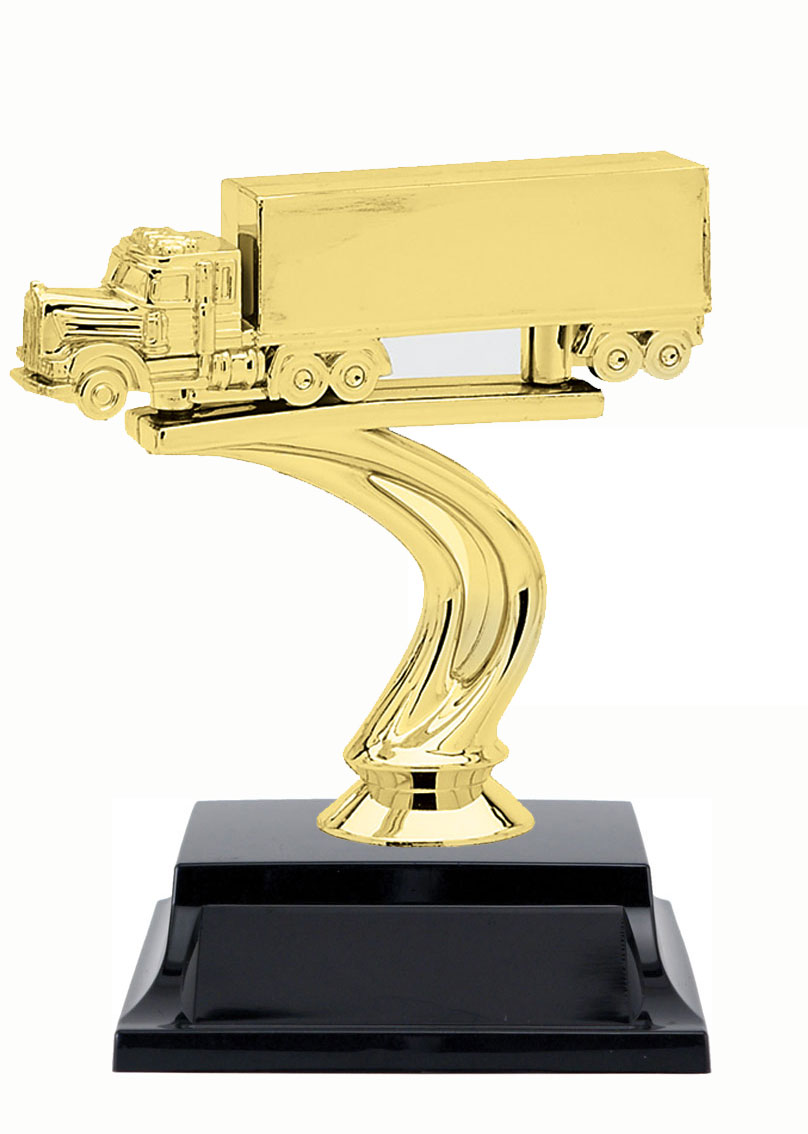 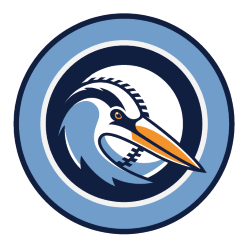 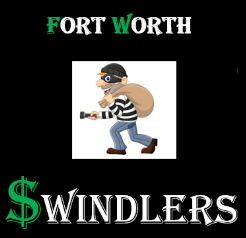 Mark swindell
Jeff Reardon
1981
Fireman of the Year	        Manager
Jeff Reardon, CBH                1. Mark Swindell, FWS
Dave LaRoche, FWS	     2. Joe Deauseault, WSox
Rick Camp, REK	     3. Jim Miller, Gems
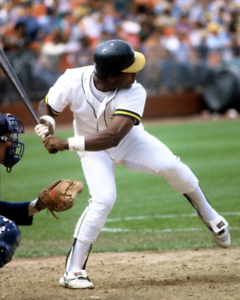 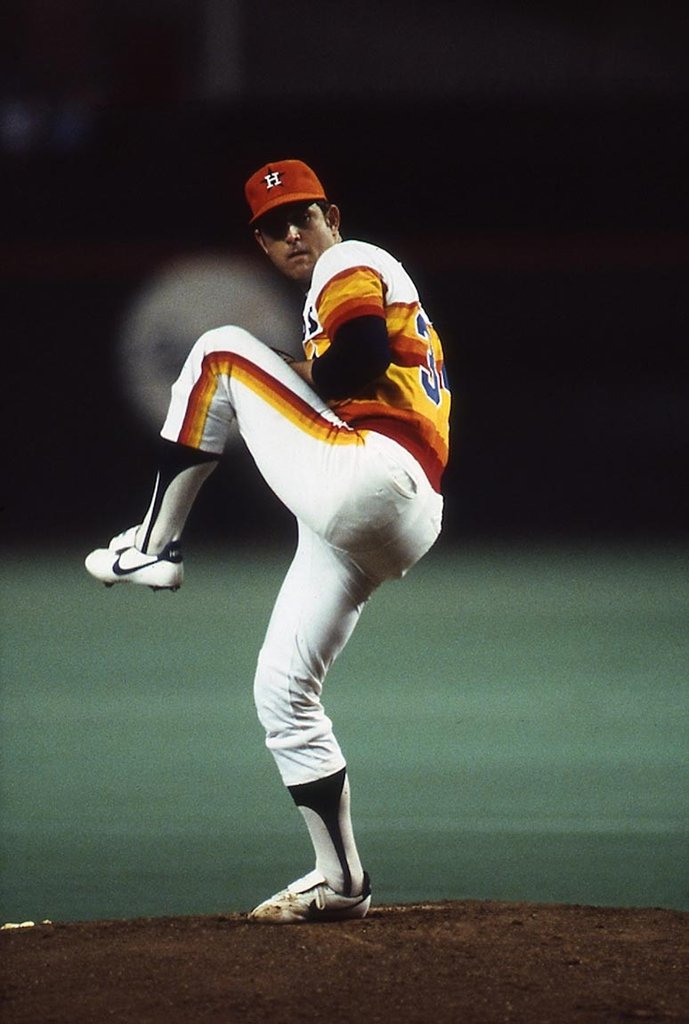 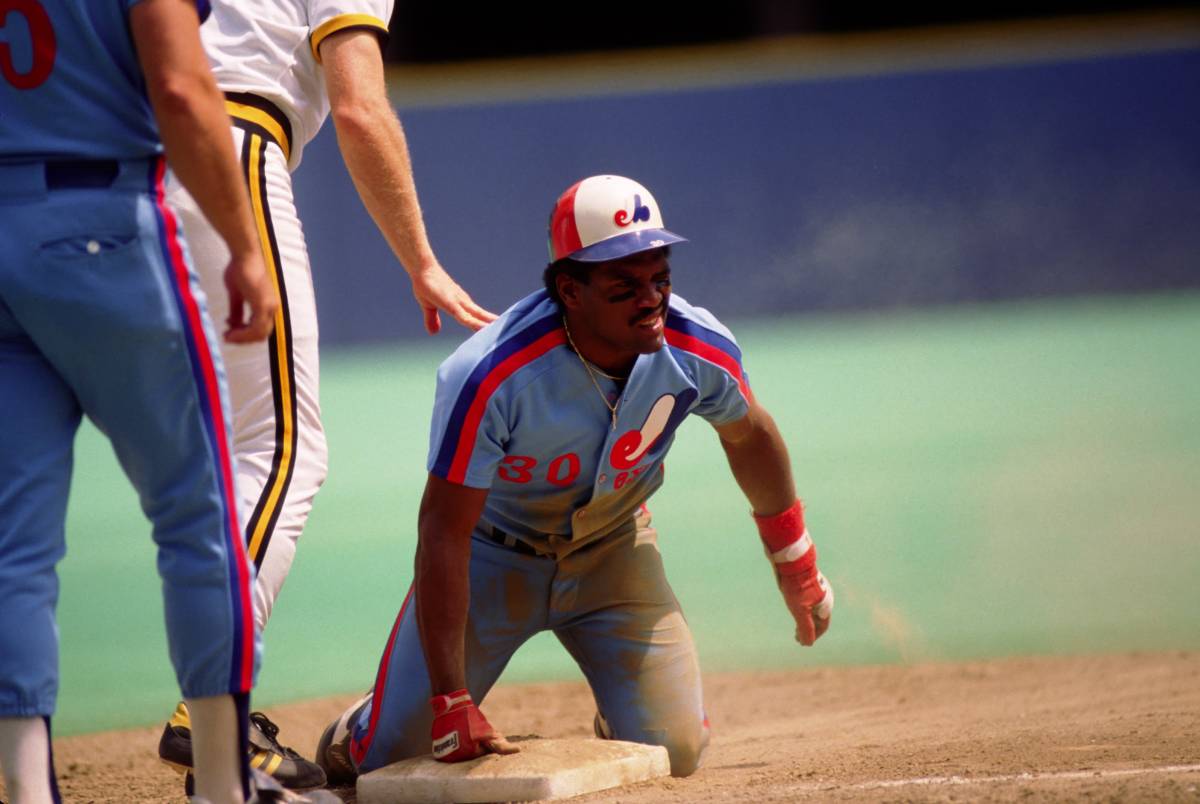 Raines
Henderson
1981
LEAGUE LEADERS
AVG – Rickey Henderson, Jumble (.327)
HR- Mike Schmidt, FWS (26)
RBI- Mike Schmidt, FWS  (69)
SB- Tim Raines, Wsox (78)
ERA – Nolan Ryan, Wsox (1.98)
Wins- Tom Seaver, Hemp/FWS (16)
Strikeouts – Dave Righetti, WOBs (152)	
Saves – Jeff Reardon, CBH (19)
Ryan
Long Haul Champions
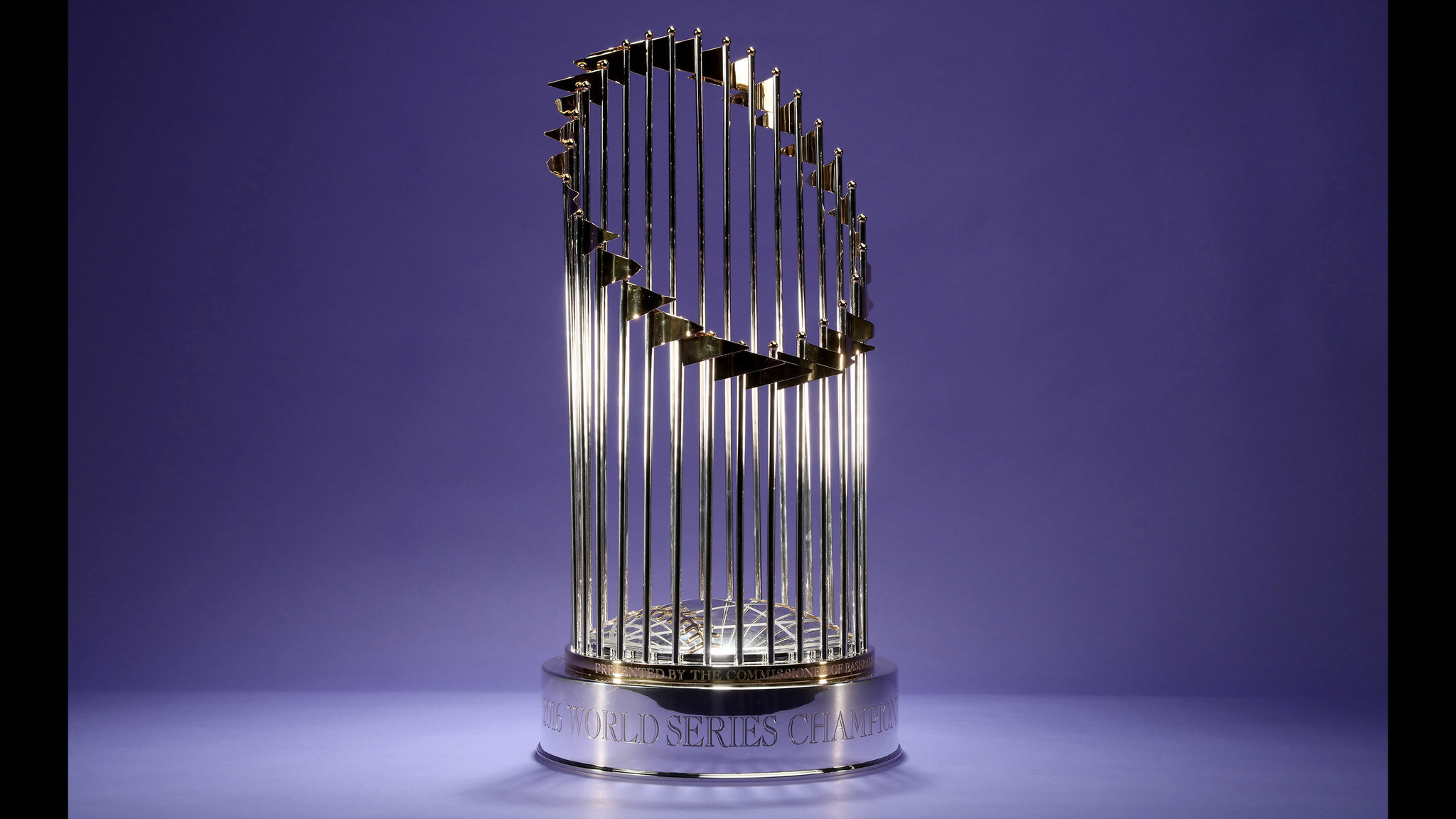 1981
Gems
Jim Miller
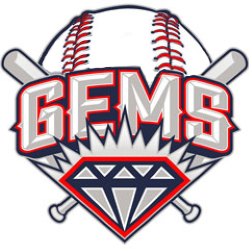 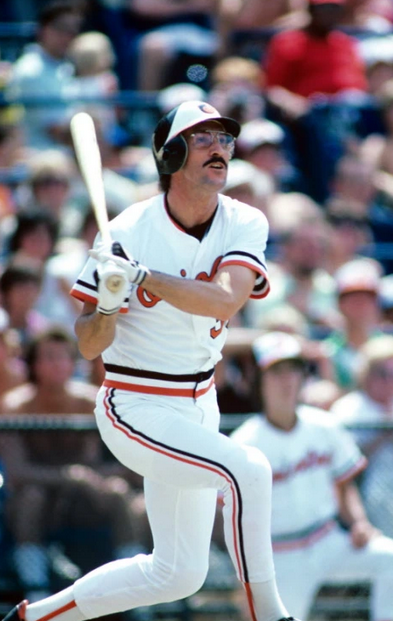 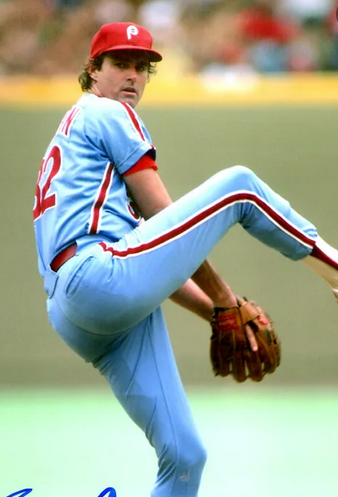 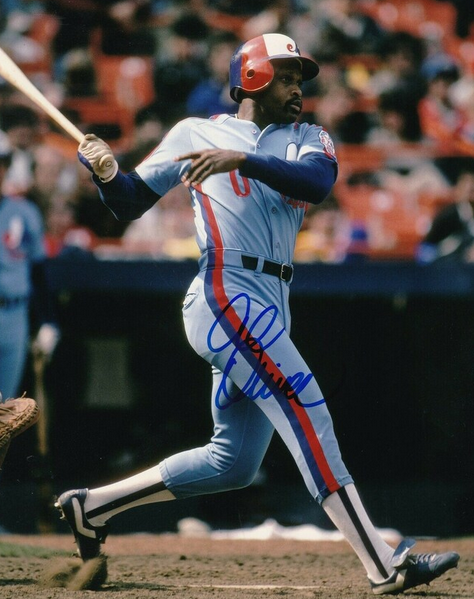 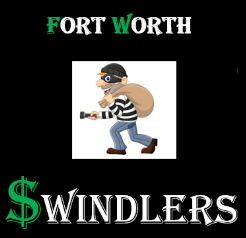 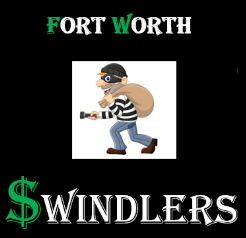 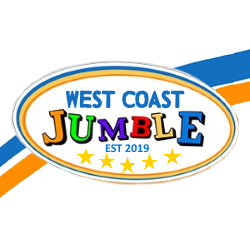 Steve Carlton
Al Oliver
John Lowenstein
1982
MVP	       			 Cy Young
John Lowenstein, JUM	             1. Steve Carlton, FWS
1.      Al Oliver, FWS (TIE)	             2. Larry Christenson, JUM
3.      Hal McRae, CBH	             3. Rick Sutcliffe, WOB
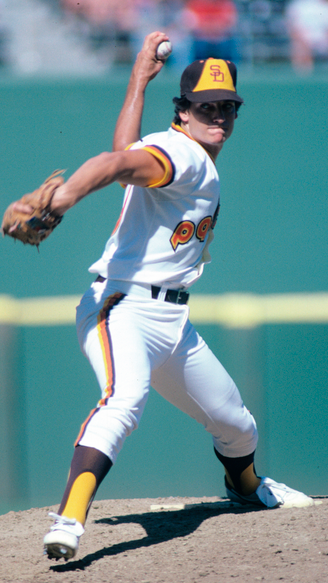 MANAGER OF THE YEAR
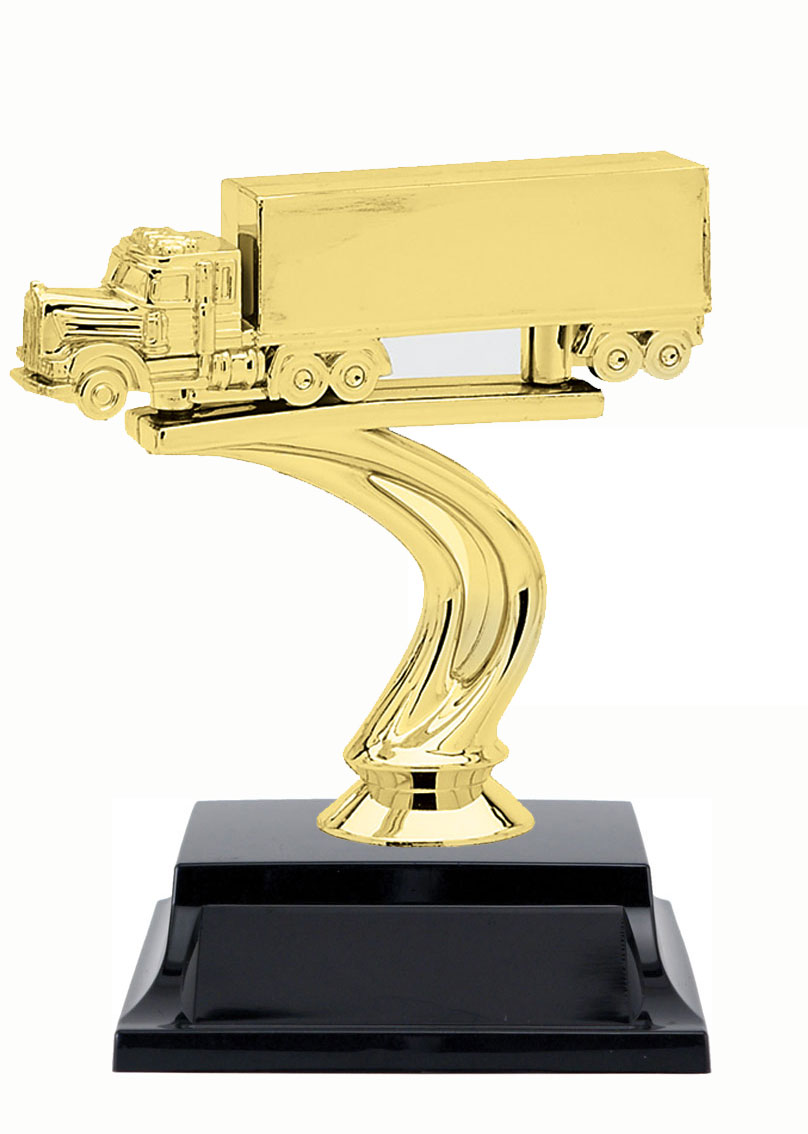 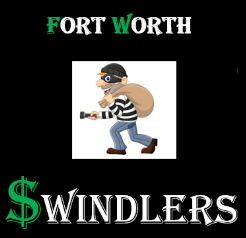 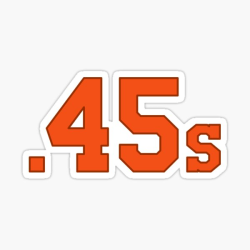 Mark swindell
Dave Dravecky
1982
Fireman of the Year	        Manager
Dave Dravecky, 45ers	     1. Mark Swindell, FWS
Luis DeLeon, FLY	     2. Paul Davidson, JUM
Goose Gossage, REK	     3. Joe Summers, CBH
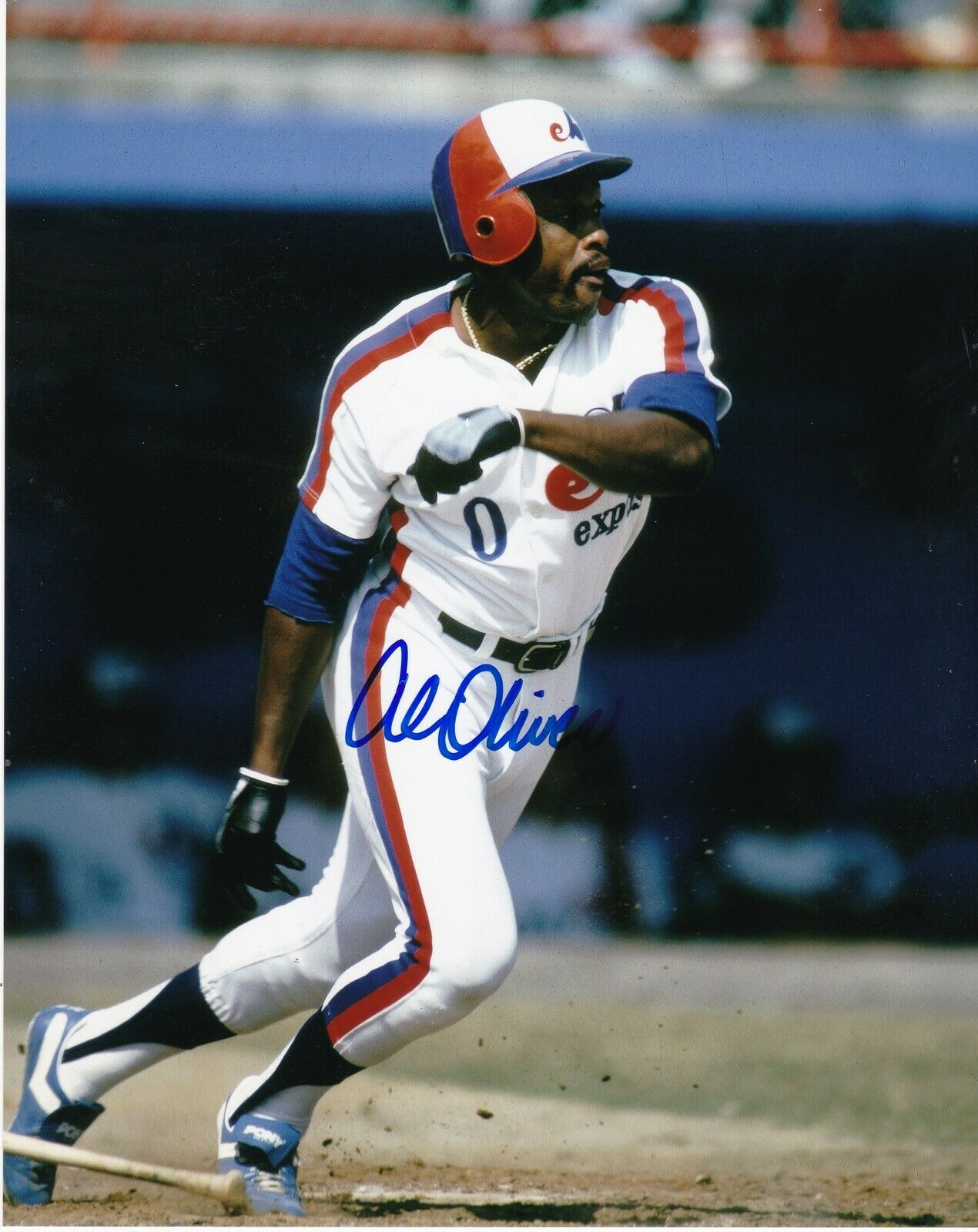 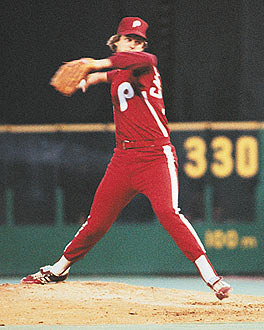 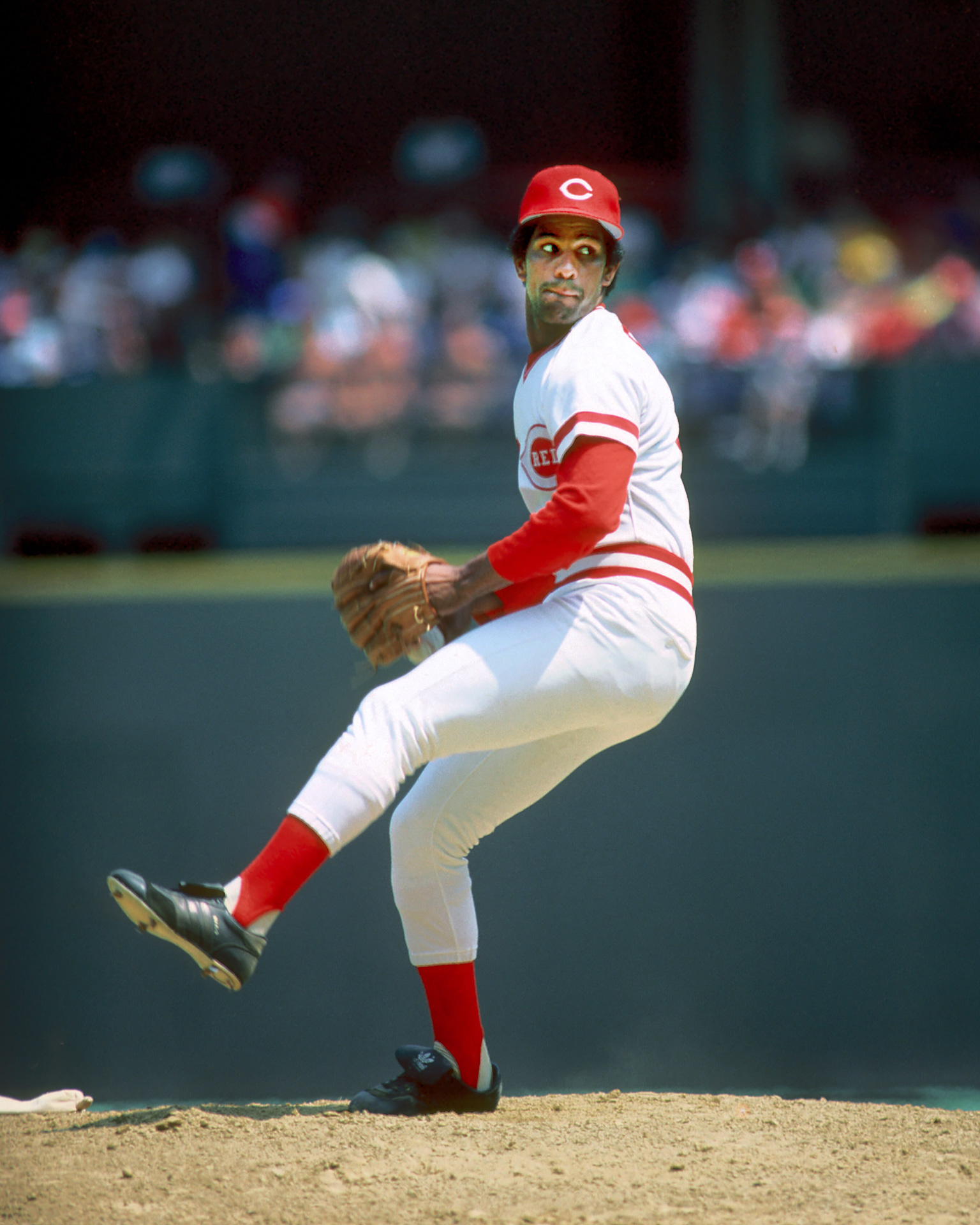 Oliver
Christenson
1982
LEAGUE LEADERS
AVG – Al Oliver, FWS (.342)
HR- John Lowenstein, JUM (25)
RBI- Al Oliver, FWS (69)
SB- Rickey Henderson, Druk (68)
ERA – Larry Christenson, Druk (2.67)
Wins- Steve Carlton, FWS / Larry Christenson (13)
Strikeouts – Mario Soto, Jum/Sox (162)	
Saves – Dave Dravecky, 45ers (13)
Soto
Long Haul Champions
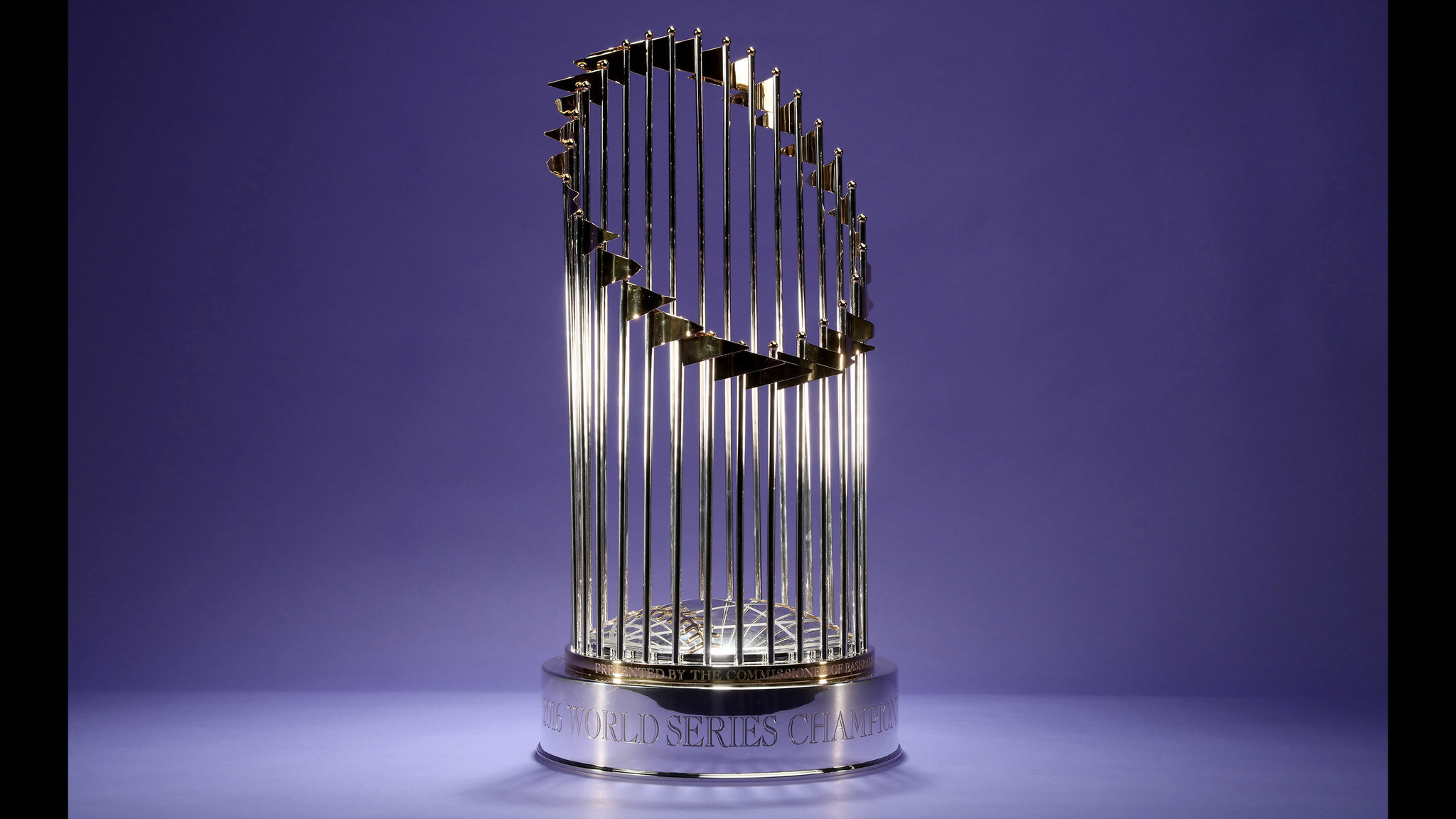 1982
Druk U
Dave Druk
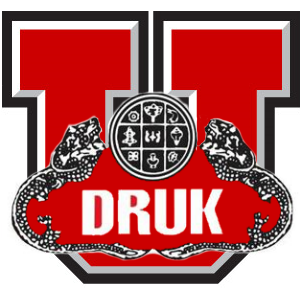 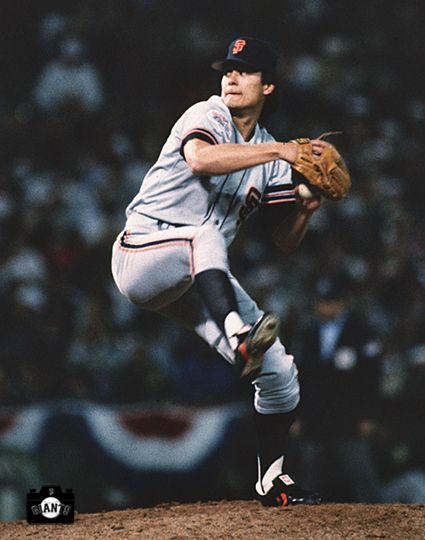 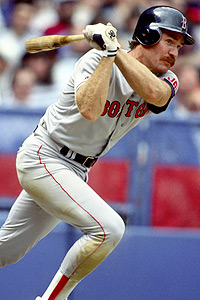 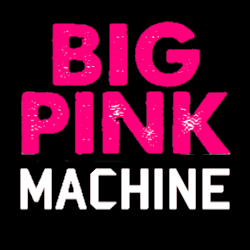 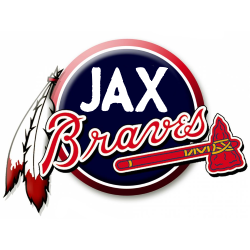 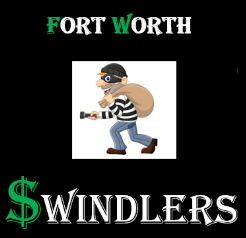 Atlee Hammaker
Wade Boggs
1983
MVP	       			 Cy Young
Wade Boggs, BPM                       1. Atlee Hammaker, JAX/FWS
2.      Lance Parrish, CBH	             2. Rick Honeycutt, Doe Run
3.      Tim Raines, WSox	             3. John Denny, BPM
MANAGER OF THE YEAR
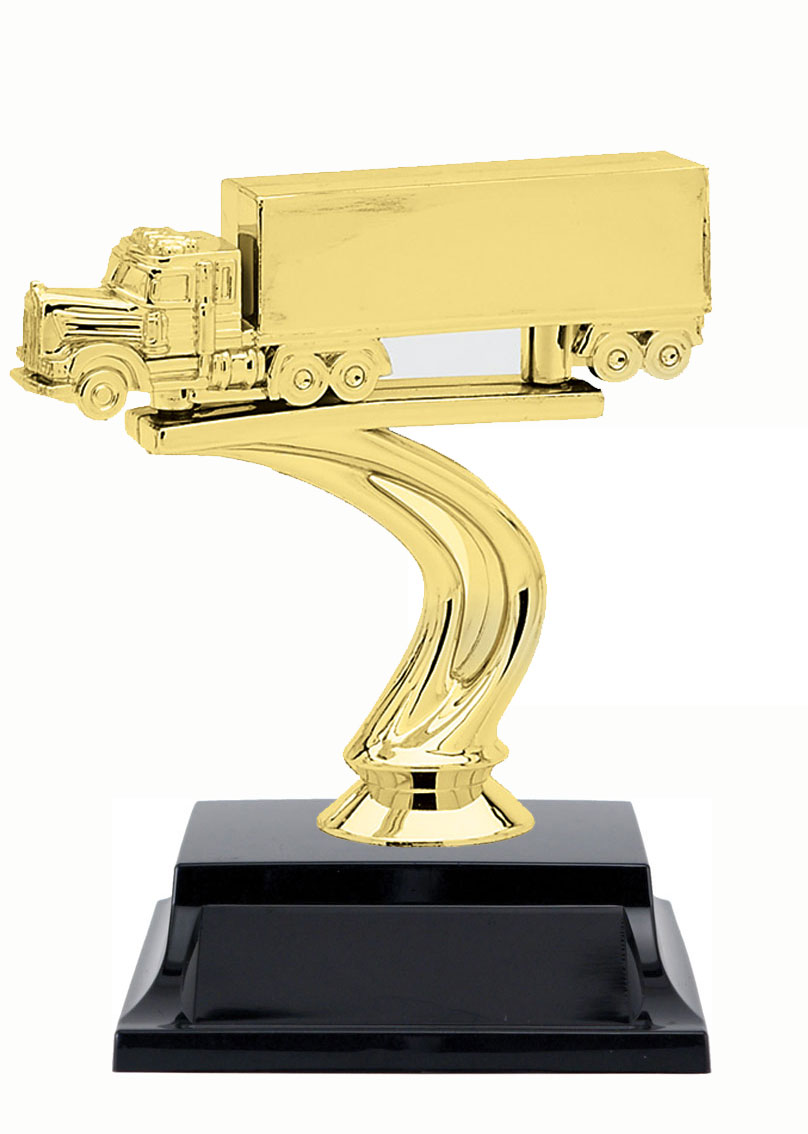 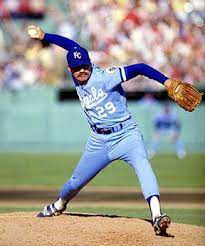 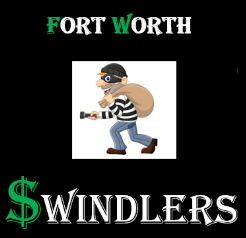 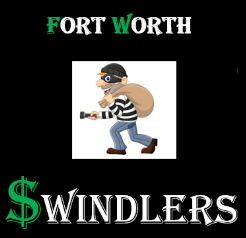 MaRK swindell
Dan Quisenberry
1983
Fireman of the Year	        Manager
Dan Quisenberry, FW	     1. Mark Swindell, FWS
Jesse Orosco, DrukU	     2. Matt DeMello, BPM
Pat Zachry, CBH/JUM	     3. Tim Leslie, Doe Run
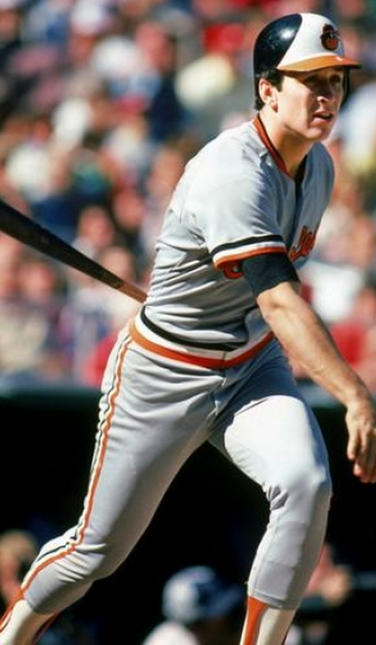 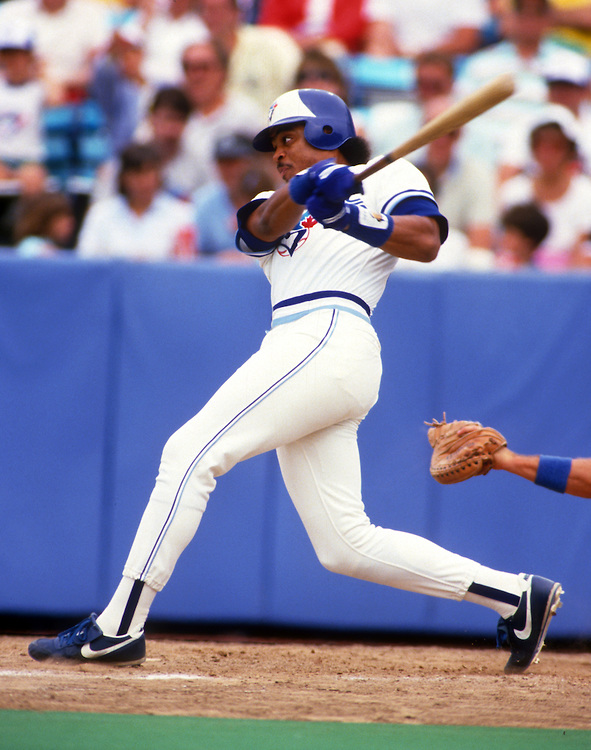 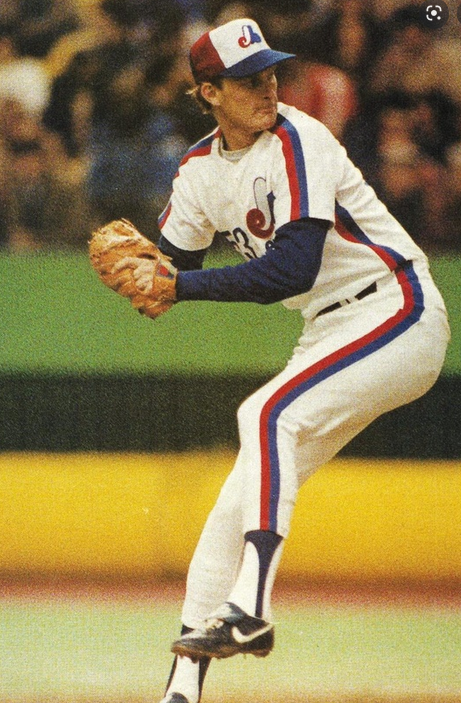 Barfield
Ripken
1983
LEAGUE LEADERS
AVG – Wade Boggs, BPM (.347)
HR- Jesse Barfield, Hemp (25)
RBI- Cal Ripken, BPM (70)
SB- Rickey Henderson, Druk (67)
ERA – Atlee Hammaker, JAX/FWS (2.38)
Wins- Charlie Lea, Bears (12)
Strikeouts – Jack Morris, HHH (138)	
Saves – Dan Quisenberry, FWS (17)
Lea
Long Haul Champions
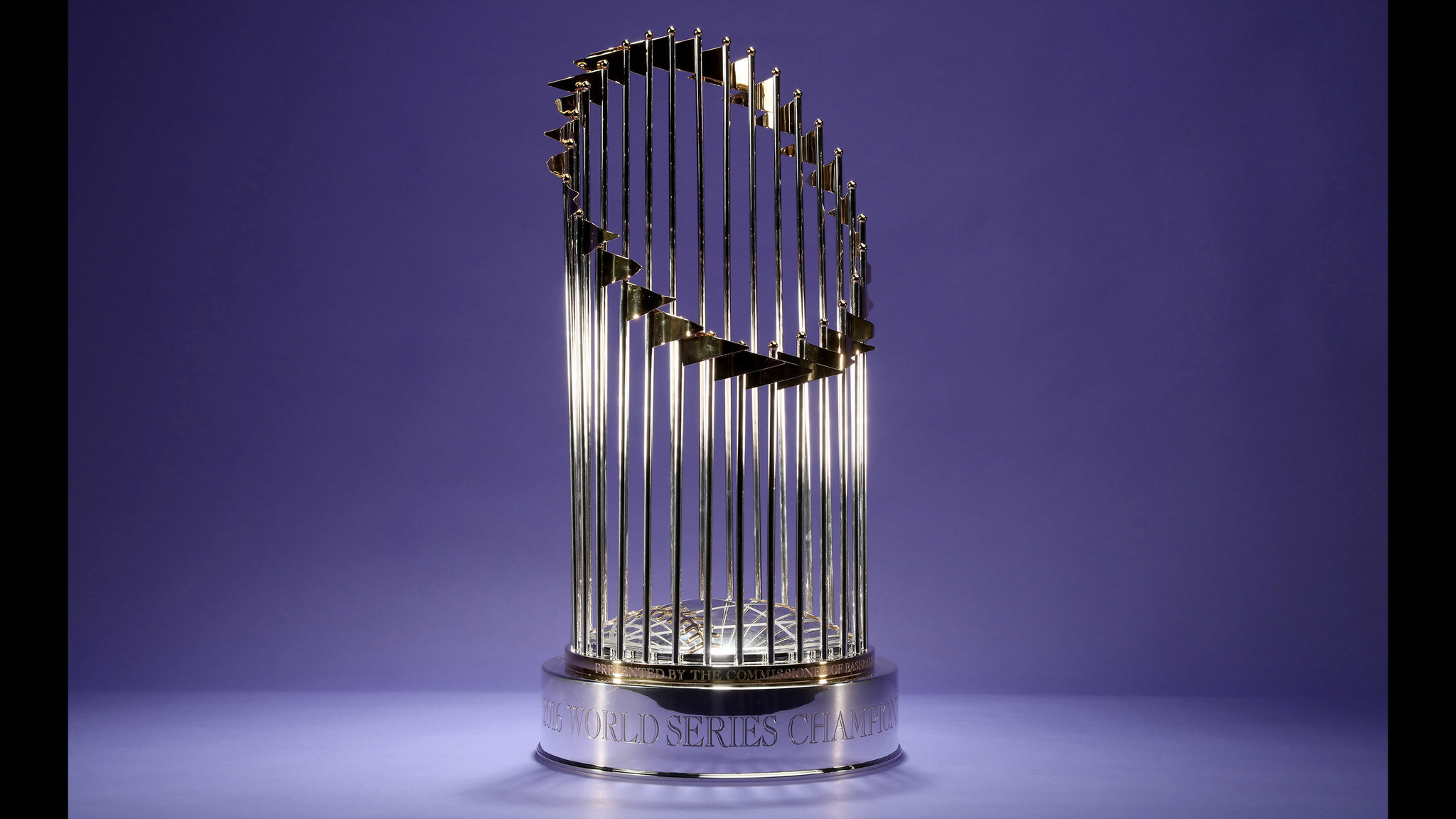 1983
Ft Worth Swindlers
Mark Swindell
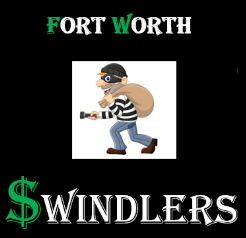 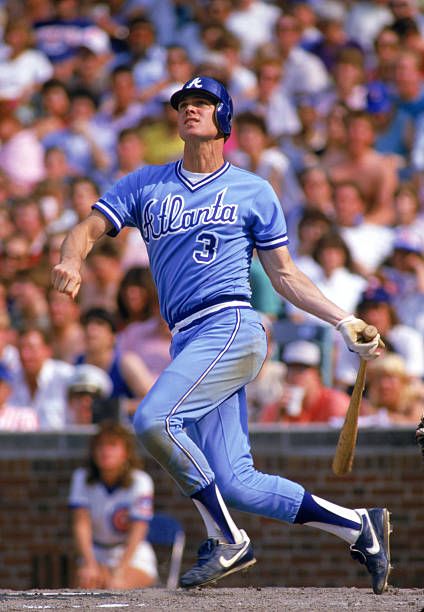 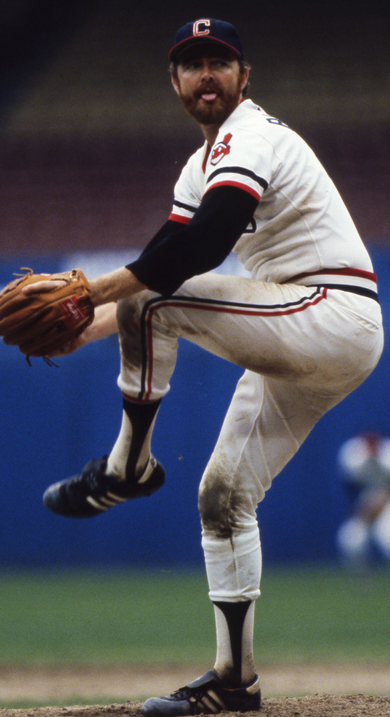 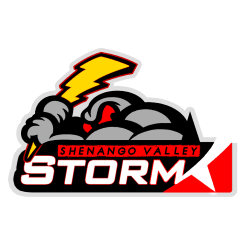 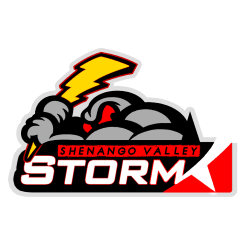 Bert Blyleven
Dale Murphy
1984
MVP	       			 Cy Young
Dale Murphy, SVS                        1. Bert Blyleven, SVS
2.      Ryne Sandberg, SVS	             2. Rick Rhoden, Hemp
3.      Tony Gwynn, Hemp	             3. Fernando Valenzuela, BPM
MANAGER OF THE YEAR
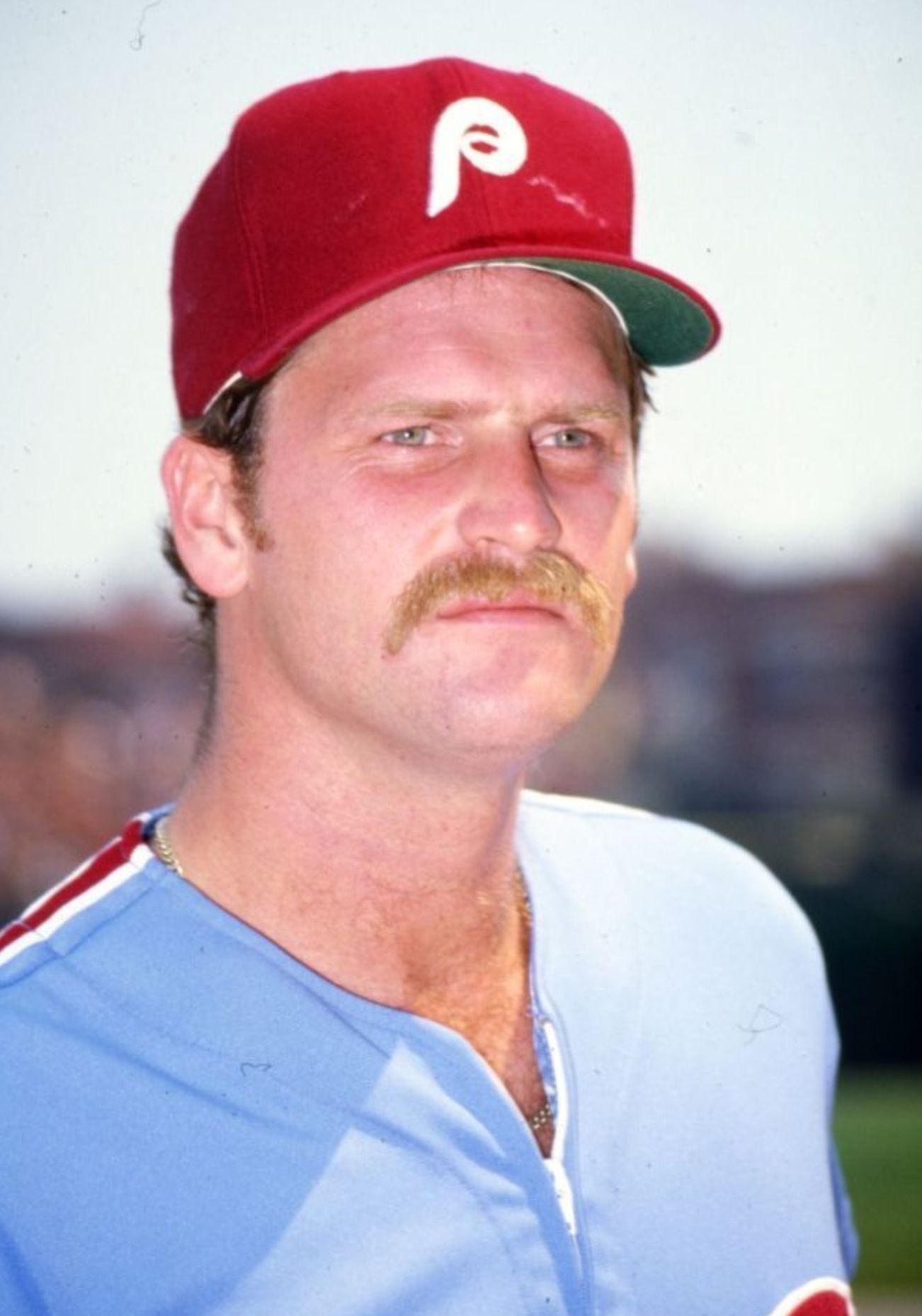 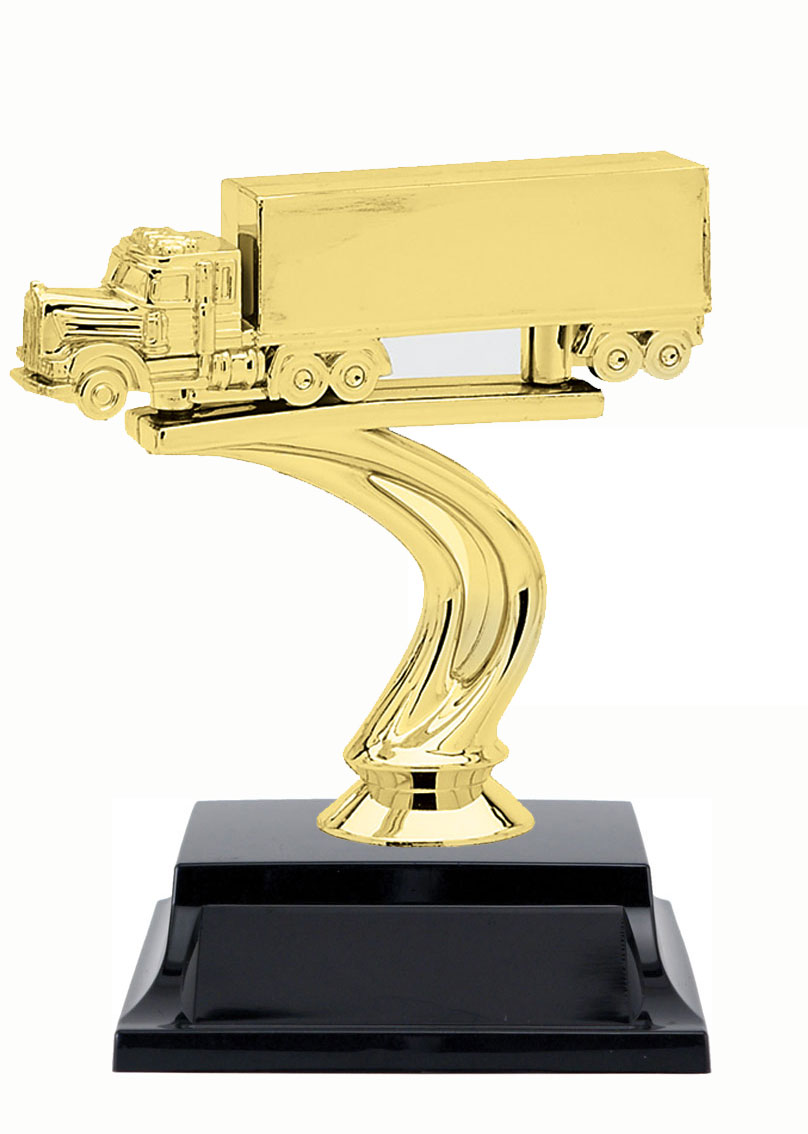 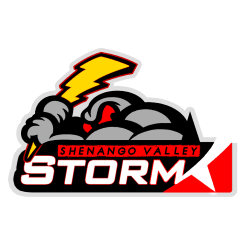 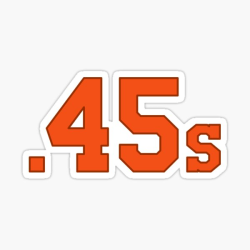 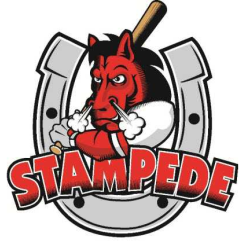 KEN SCHULZ
Larry Andersen
1984
Fireman of the Year	        Manager
Larry Andersen, Doe/45     1. Ken Schulz, SVS
Jesse Orosco, DrukU	     2. Allen Smith, 45s
Dave Smith, Sox	     3. Joe Summers, CBH
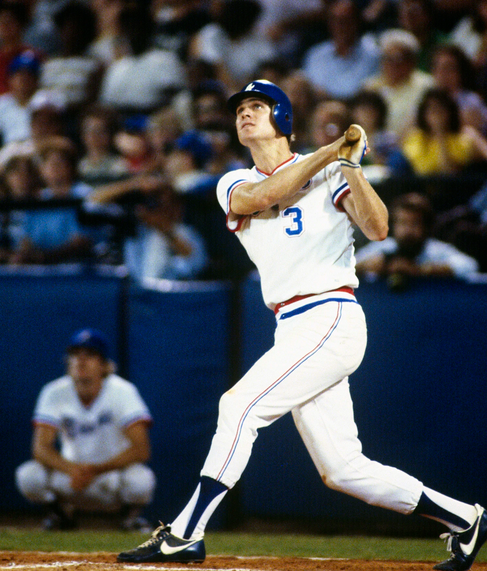 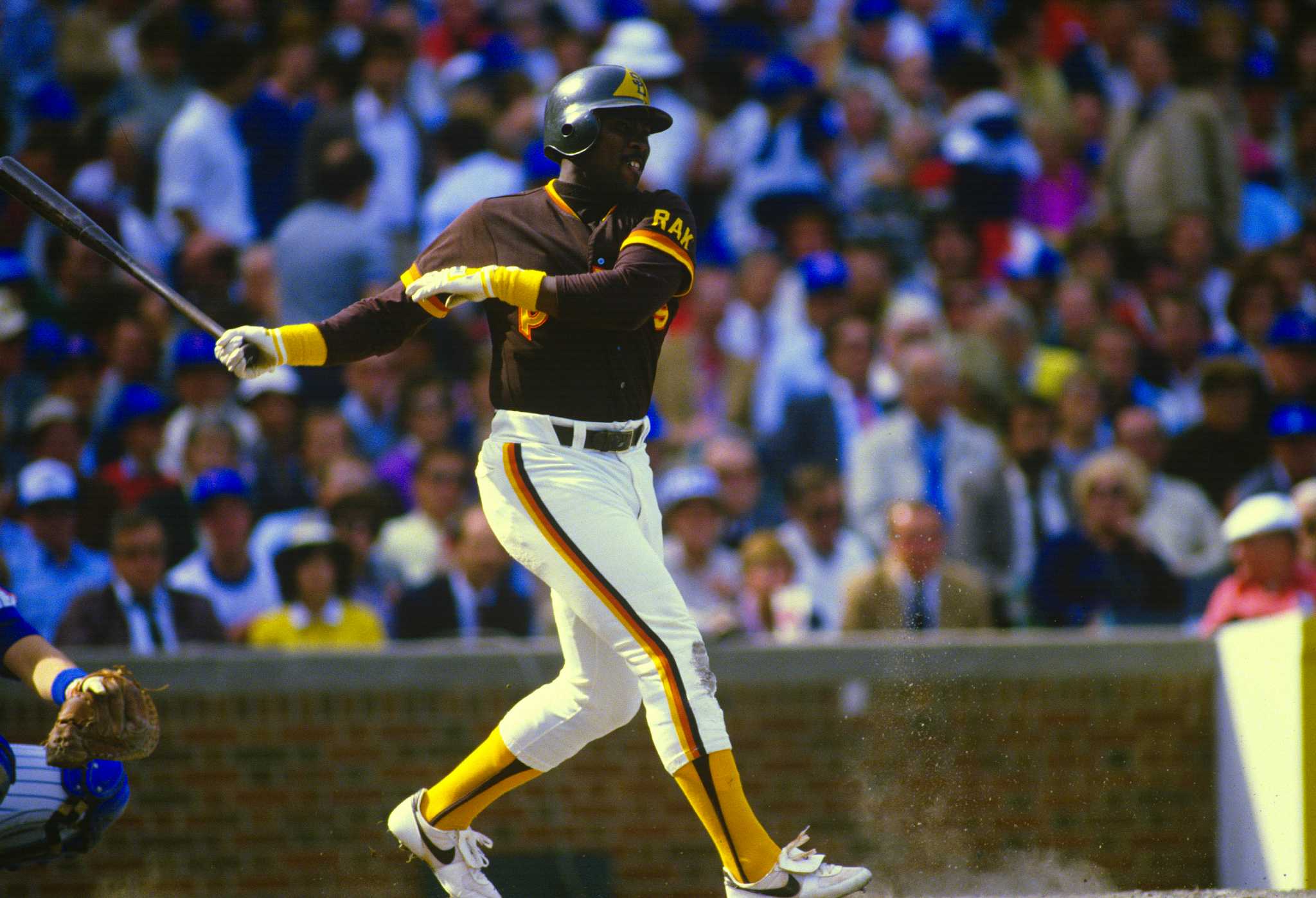 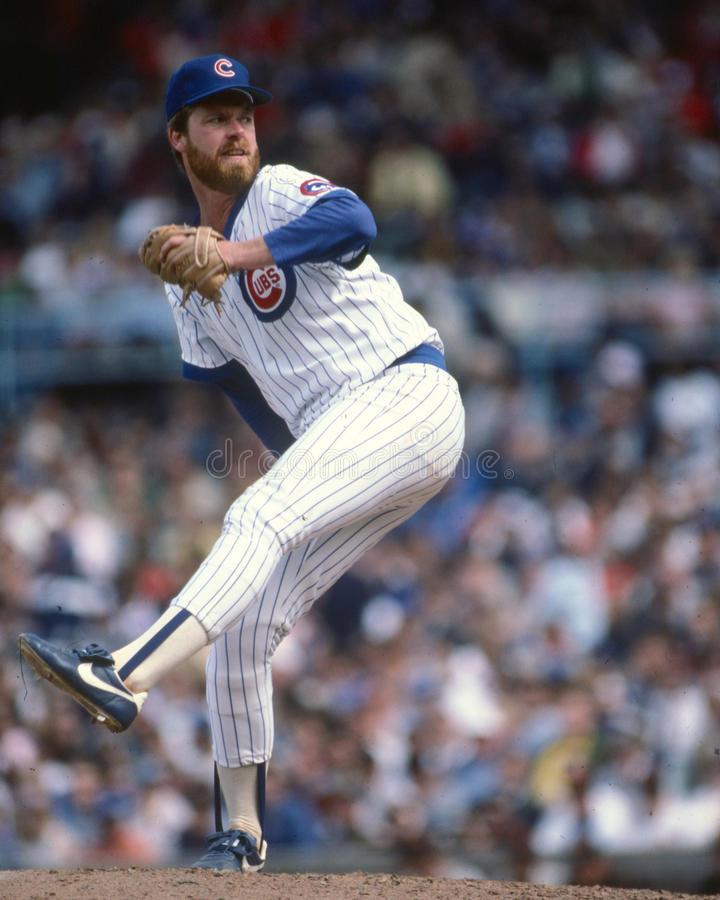 Gwynn
Murphy
1984
LEAGUE LEADERS
AVG – Tony Gwynn, Hemp (.388)
HR- Dale Murphy, SVS (26)
RBI- Dale Murphy, SVS (81)
SB- Tim Raines, WSox (37)
ERA – Joe Niekro, BPM (2.35)
Wins- Bert Blyleven, SVS (15)
Strikeouts – Rick Sutcliffe, WOB/FW/SVS (125)	
Saves – Larry Andersen, Doe/45s (19)
Sutcliffe
Long Haul Champions
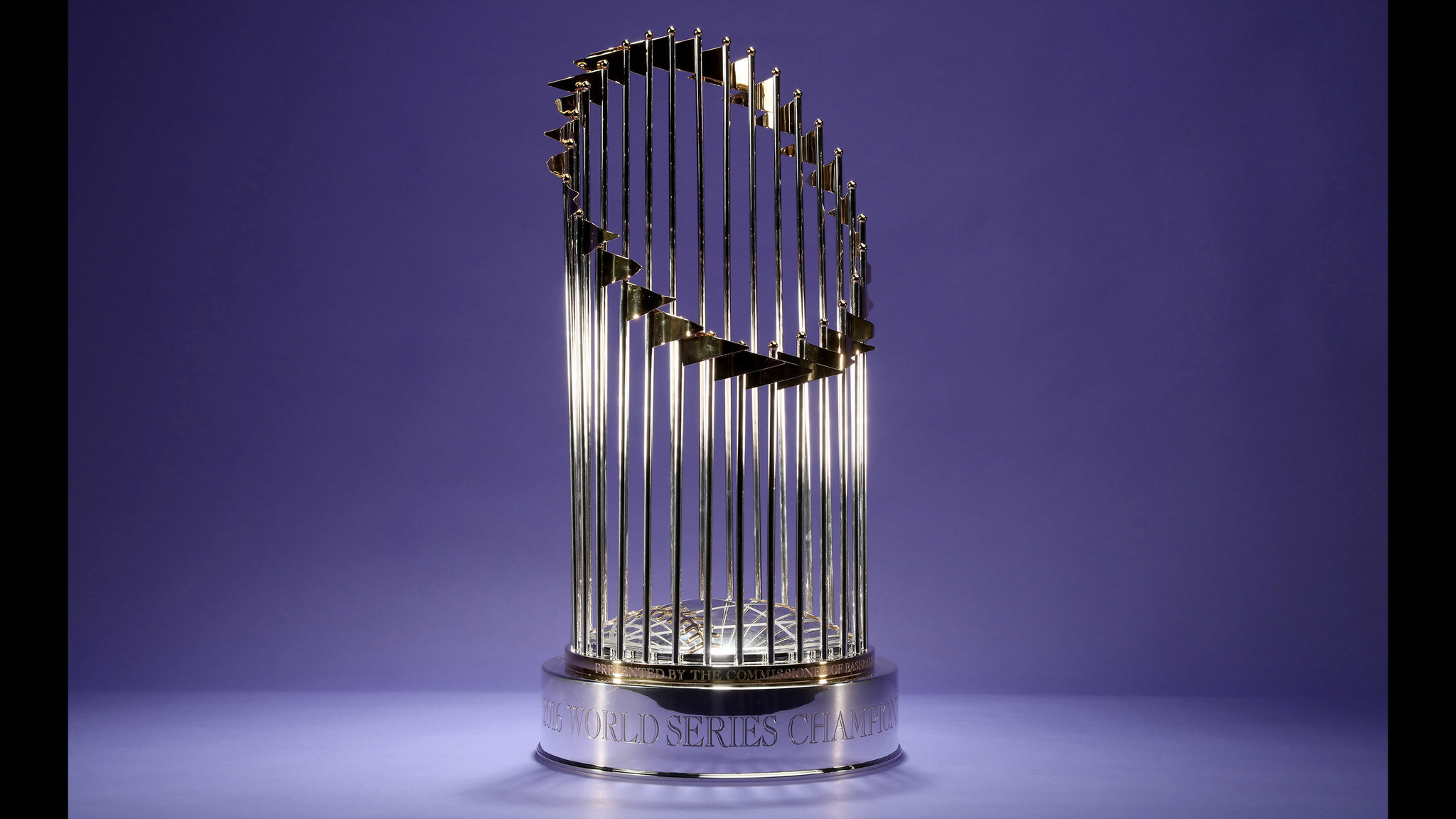 1984
Shenango Valley Storm
Ken Schulz
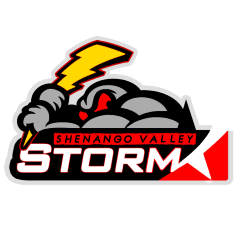 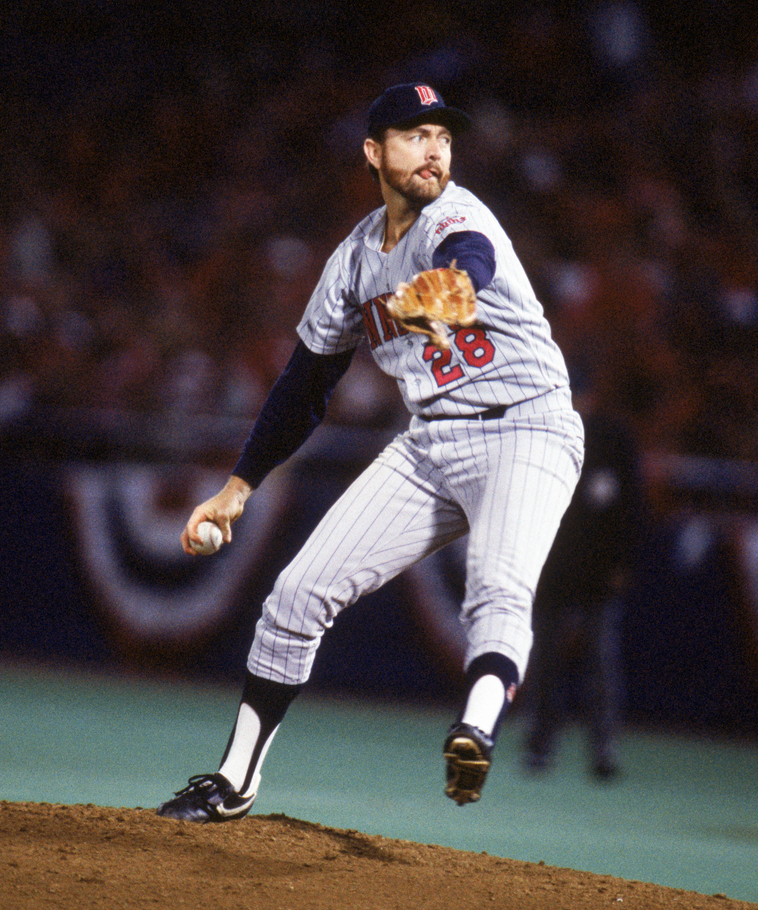 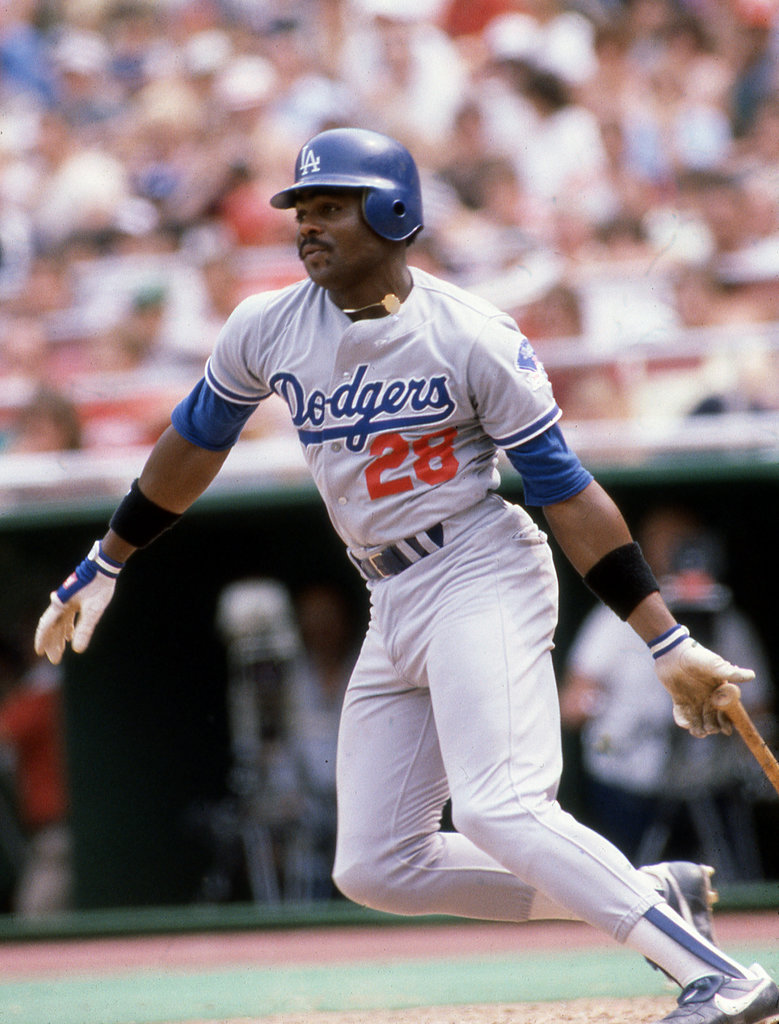 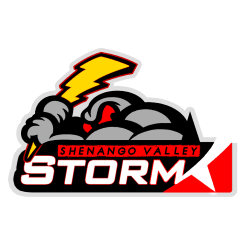 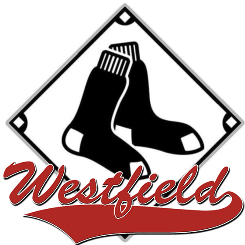 Bert Blyleven
Pedro Guerrero
1985
MVP	       			 Cy Young
Pedro Guerrero, Wsox                1. Bert Blyleven, SVS
2.       Floyd Rayford, Gems	             2. John Tudor, WSox
3.       Willie McGee, Doe	             3. Ron Darling, SVS
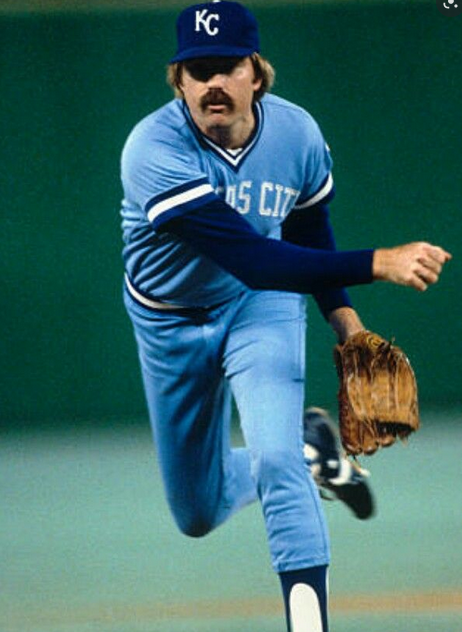 MANAGER OF THE YEAR
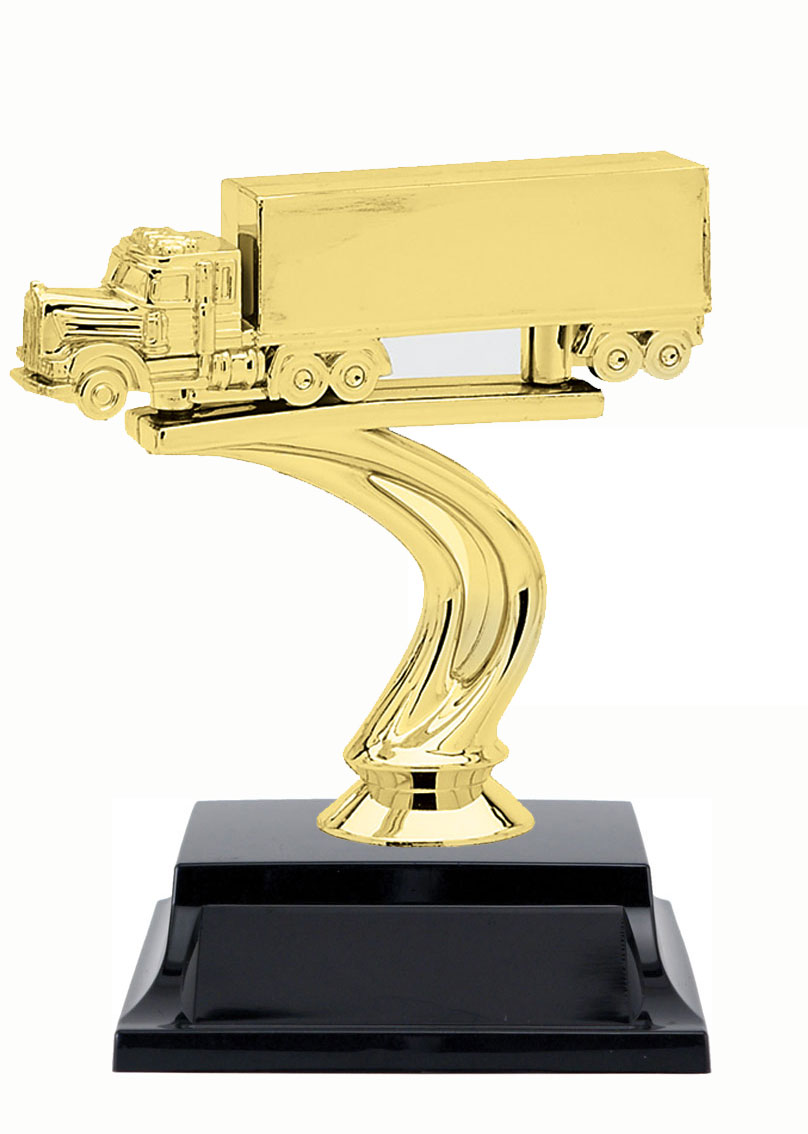 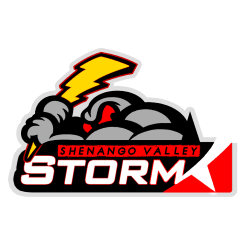 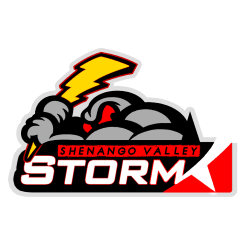 KEN SCHULZ
Dan Quisenberry
1985
Fireman of the Year	        Manager
Dan Quisenberry, SVS         1. Ken Schulz, SVS
Jeff Lahti, FWS	     2. Jim Miller, Gems
Brian Fisher, WSox	     3. Tim Leslie, Doe Run
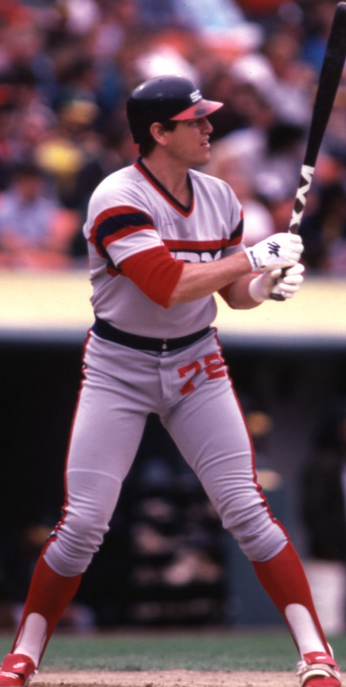 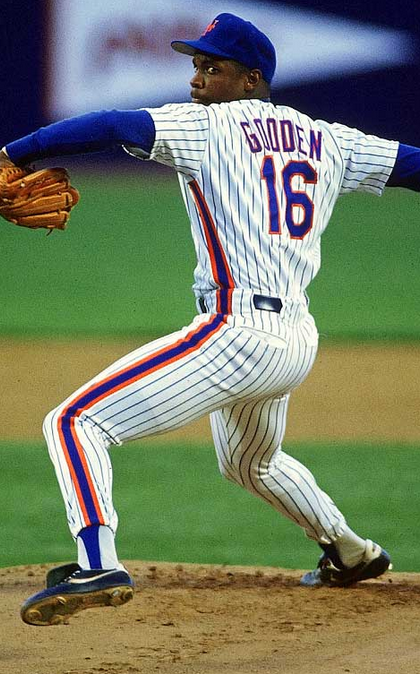 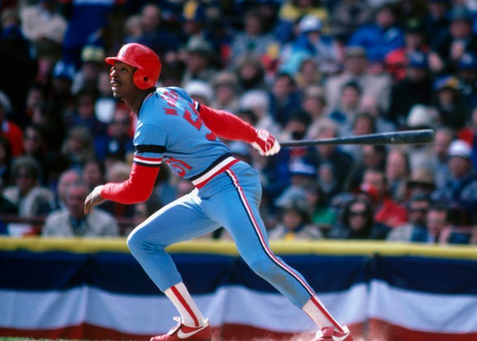 McGee
Fisk
1985
LEAGUE LEADERS
AVG – Willie McGee, Doe Run  (.359)
HR- Carlton Fisk, WSox (24)
RBI- Floyd Rayford, Gems (73)
SB- Tim Raines, WSox (56)
ERA – Bert Blyleven, SVS (1.73)
Wins- Ron Darling, SVS (14)
Strikeouts – Dwight Gooden, 45s/DrukU  (168)
Saves – Dan Quisenberry, SVS (15)
Gooden
Long Haul Champions
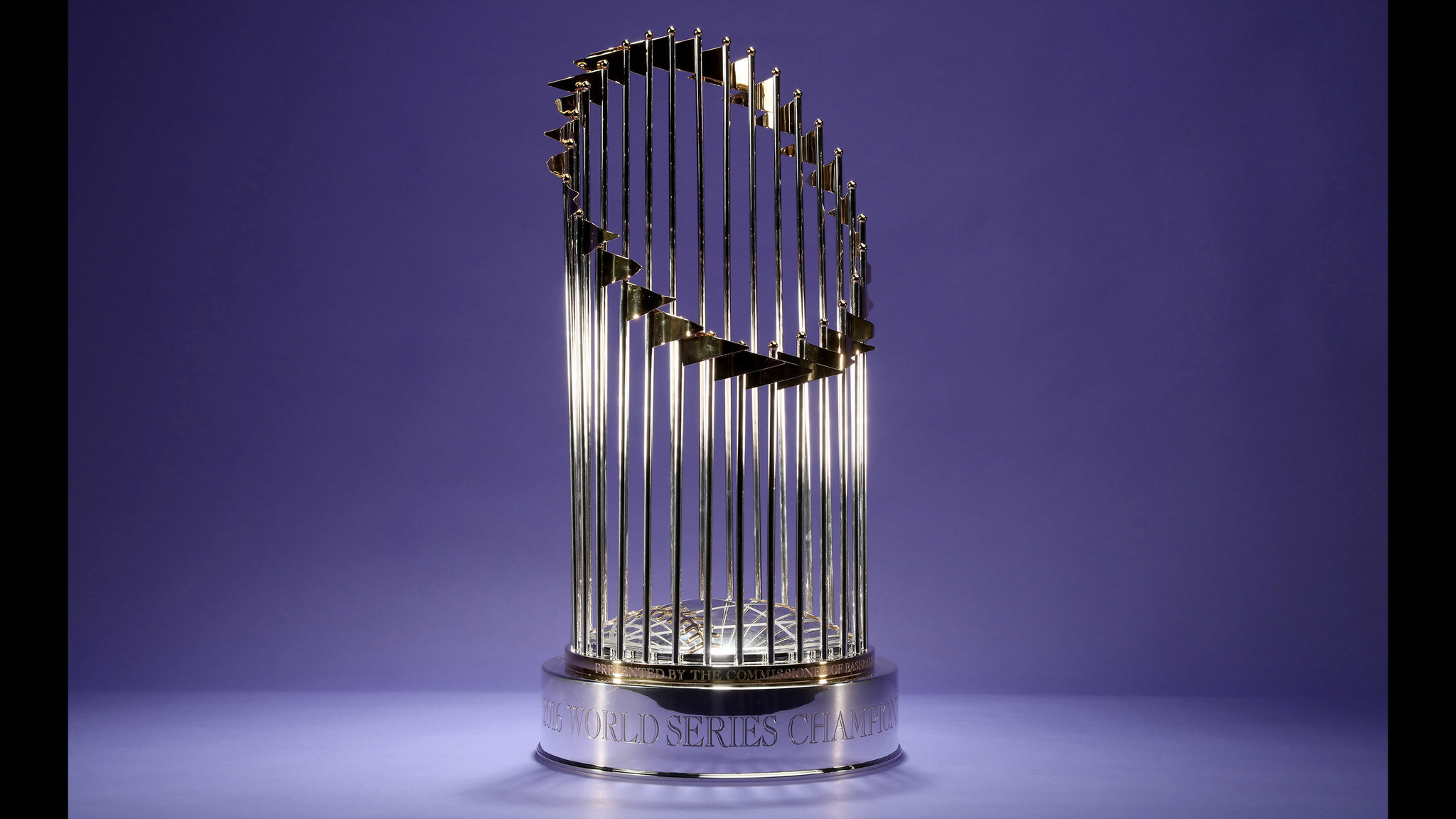 1985
Gems
Jim Miller
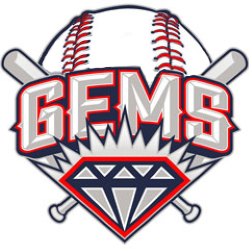 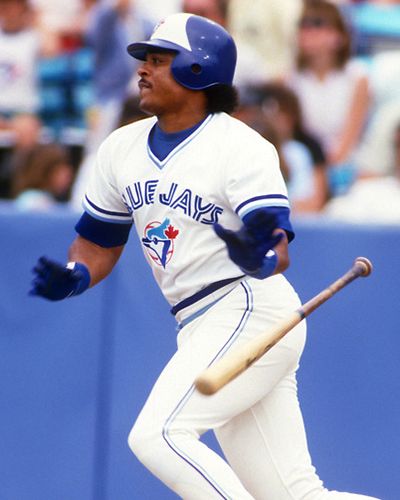 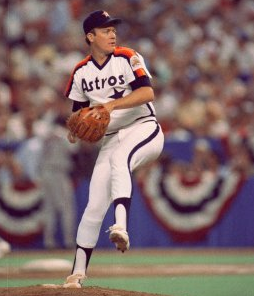 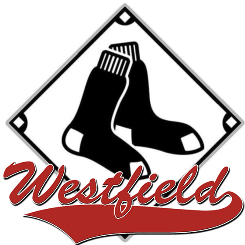 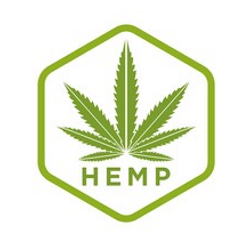 Mike Scott
Jesse Barfield
1986
MVP	       			 Cy Young
Jesse Barfield, Hemp   	             1. Mike Scott, WSox
2.       Tim Raines, WSox	             2. Ron Guidry, 45ers
3.       Kirk Gibson, DrukU	             3. Bob Ojeda, Hemp
MANAGER OF THE YEAR
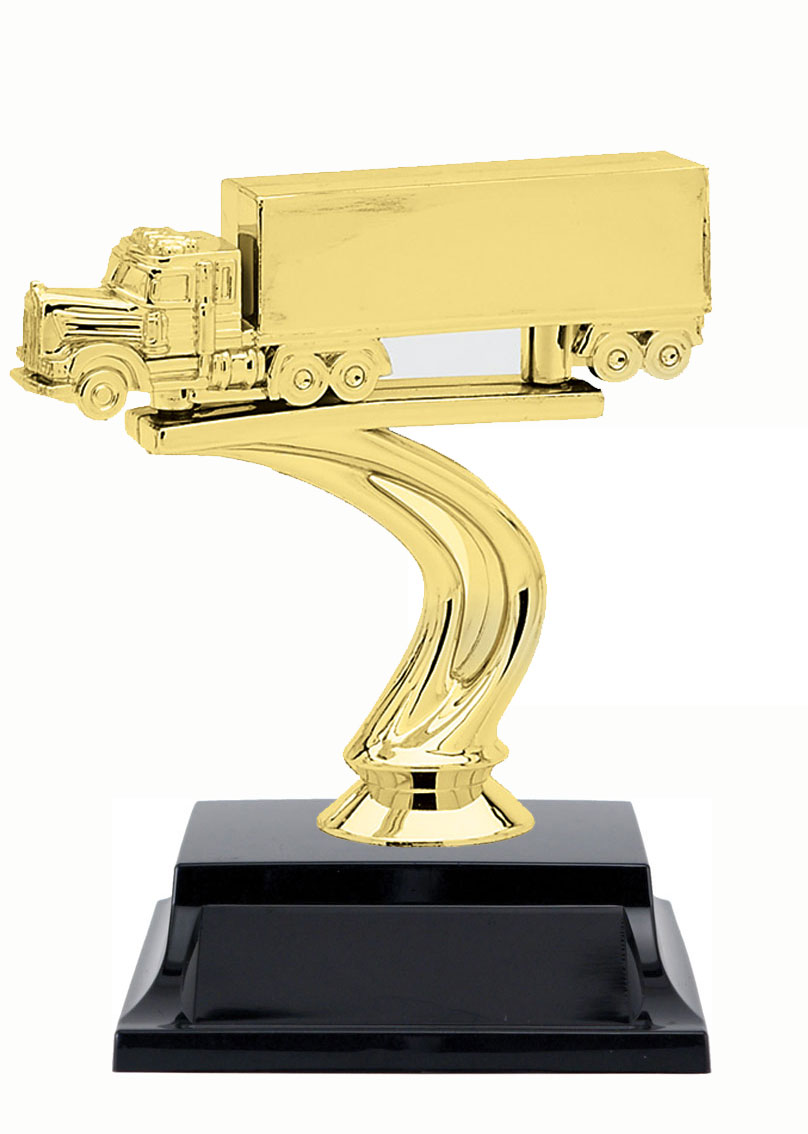 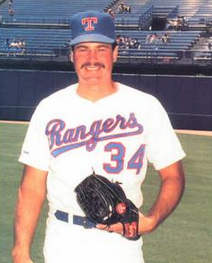 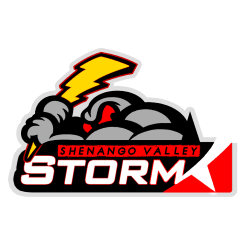 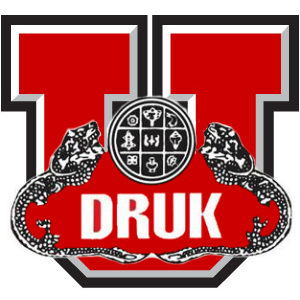 MARK PARIS
Dale Mohorcic
1986
Fireman of the Year	        Manager
Dale Mohorcic, DrukU        1. Mark Paris, Hemp
Frank Williams, Hemp	     2. Ken Schulz, SVS
Dan Quisenberry, SVS         3. Joe Deauseault, WSox
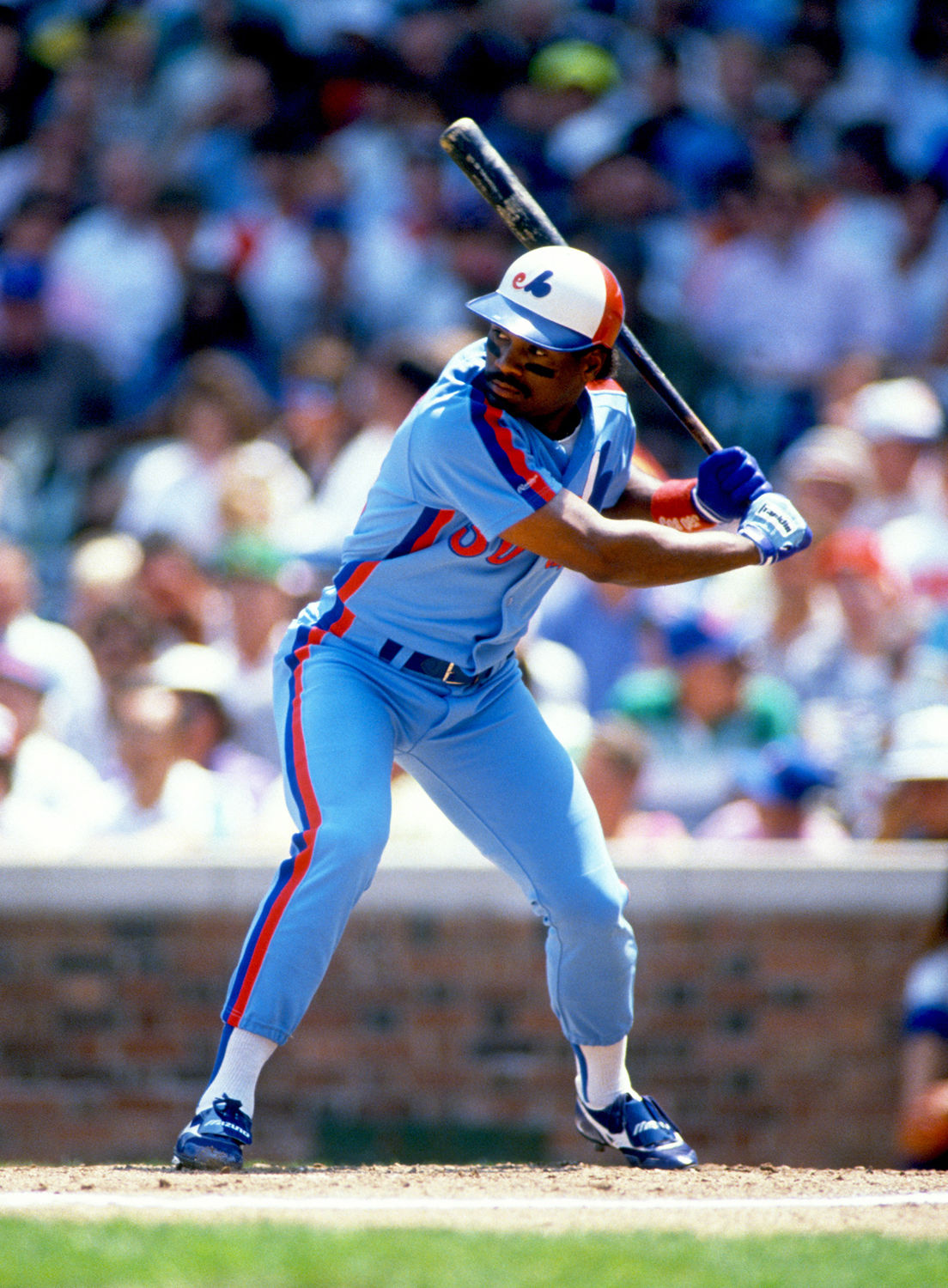 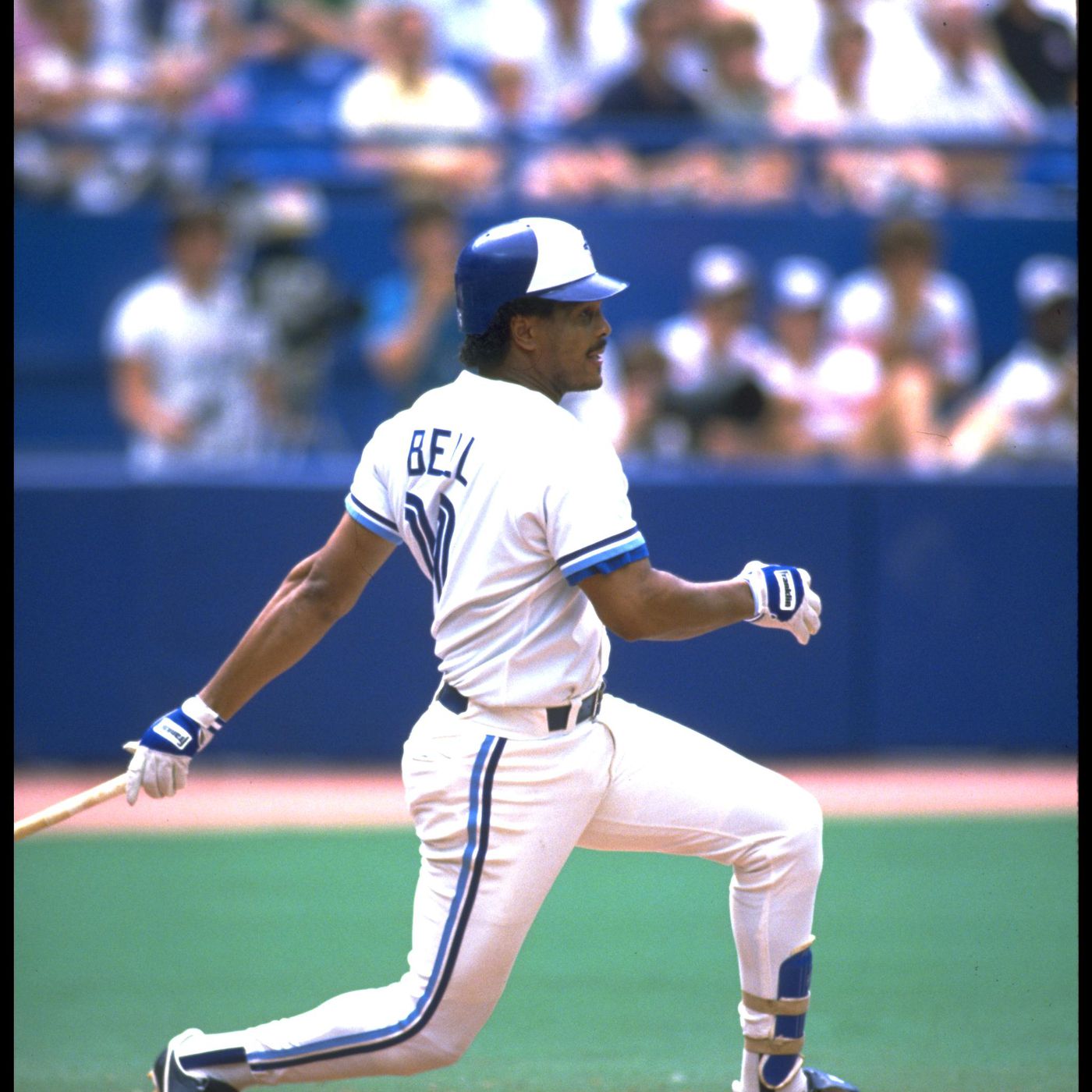 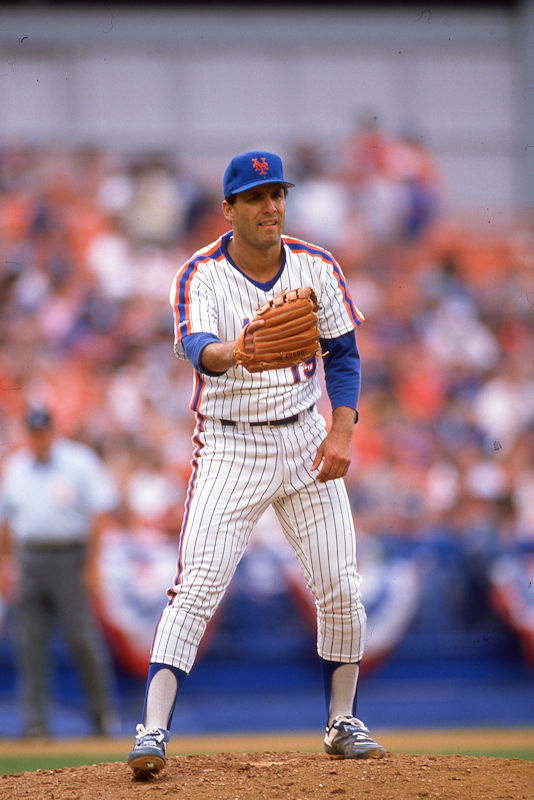 Raines
Bell
1986
LEAGUE LEADERS
AVG – Tim Raines, Wsox (.327)
HR- Jesse Barfield, Hemp (29)
RBI- Jesse Barfield, Hemp (80)
SB- Rickey Henderson, Gems (49)
ERA – Bob Ojeda, Hemp (2.52)
Wins- Mike Scott, Wsox (14)
Strikeouts – Teddy Higuera, BPM / Roger Clemens, WOB (152)
Saves – Dale Mohorcic, DrukU (16)
Ojeda
Long Haul Champions
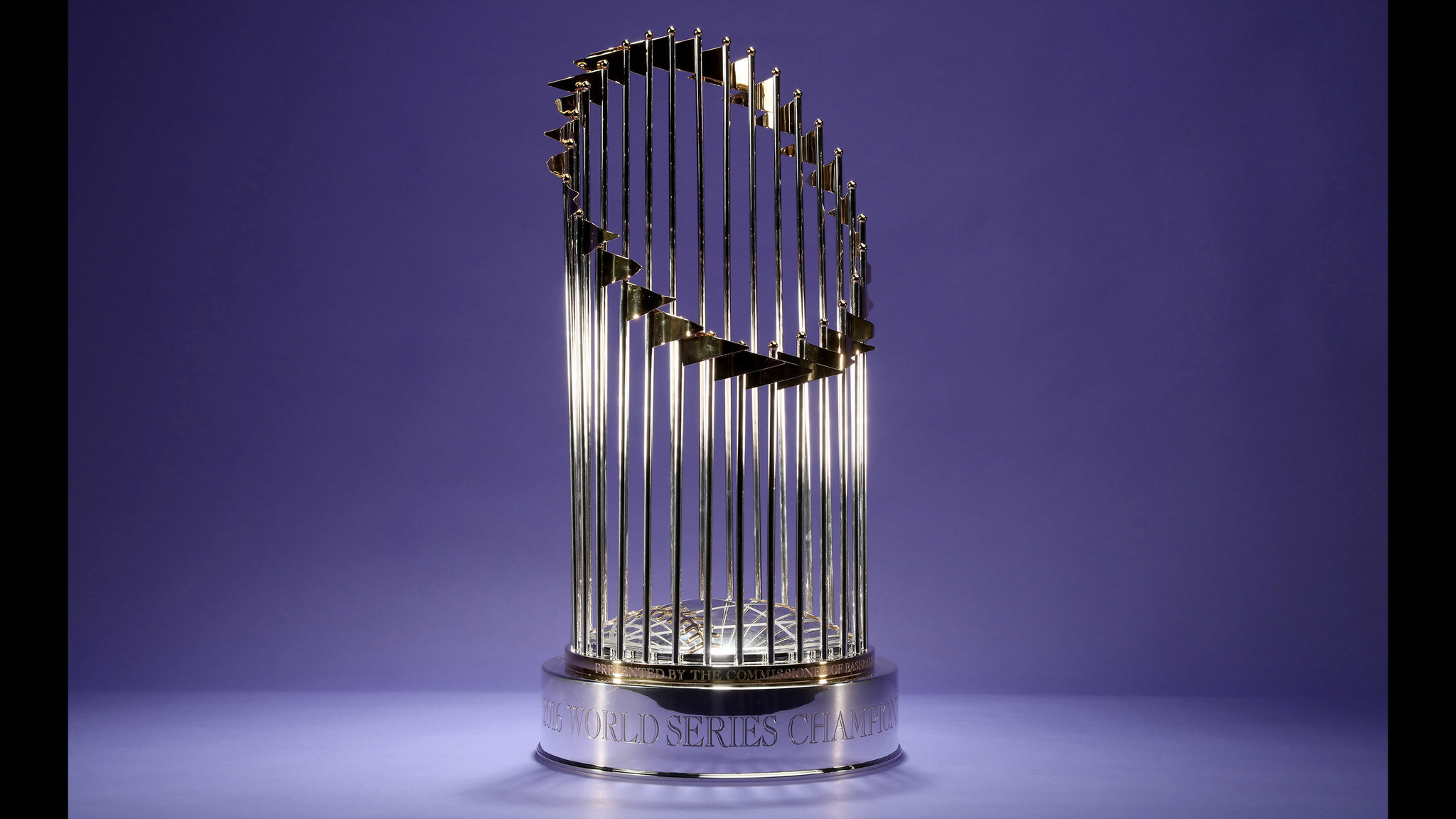 1986
Shenango Valley Storm
Ken Schulz
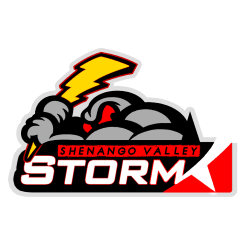 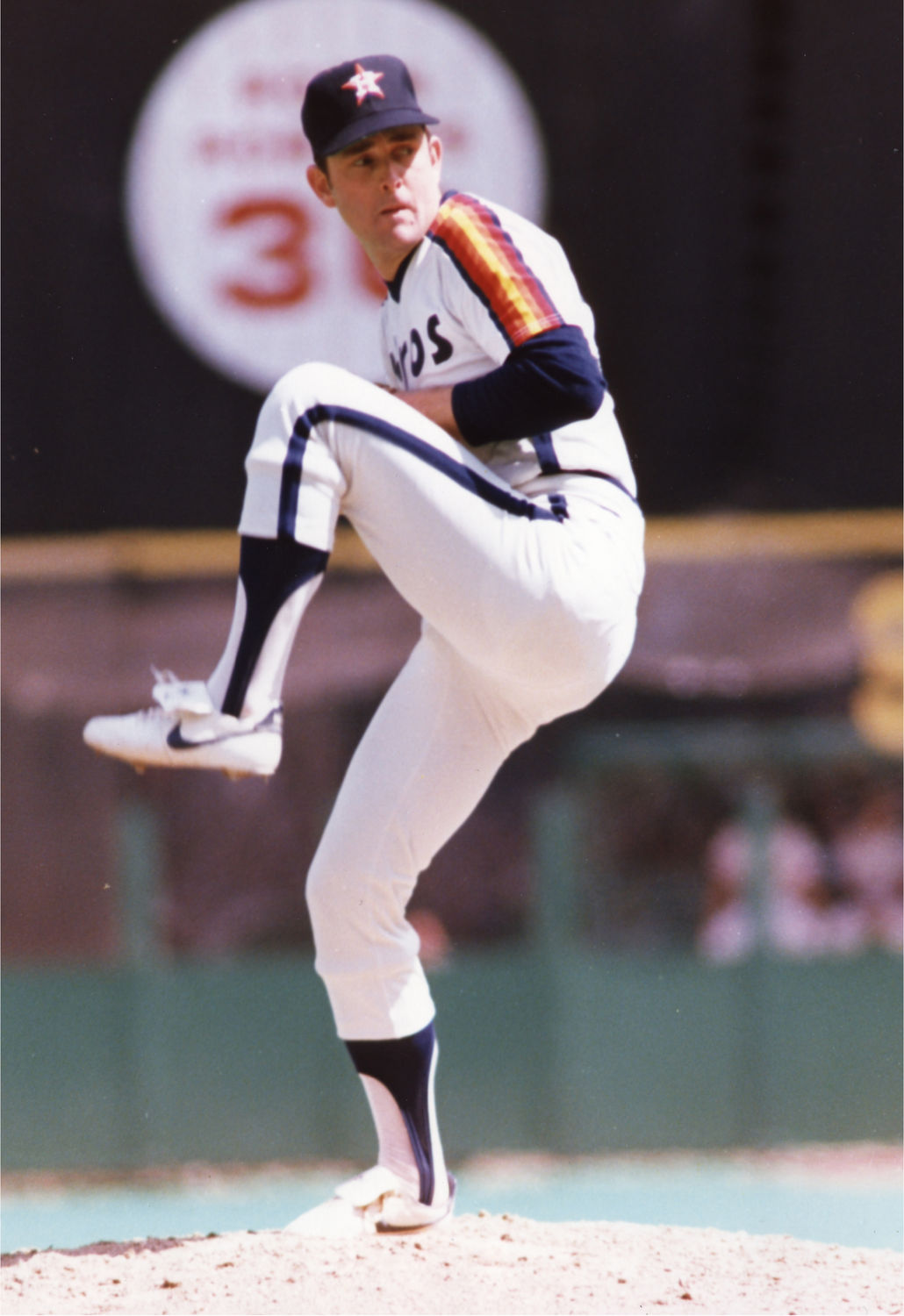 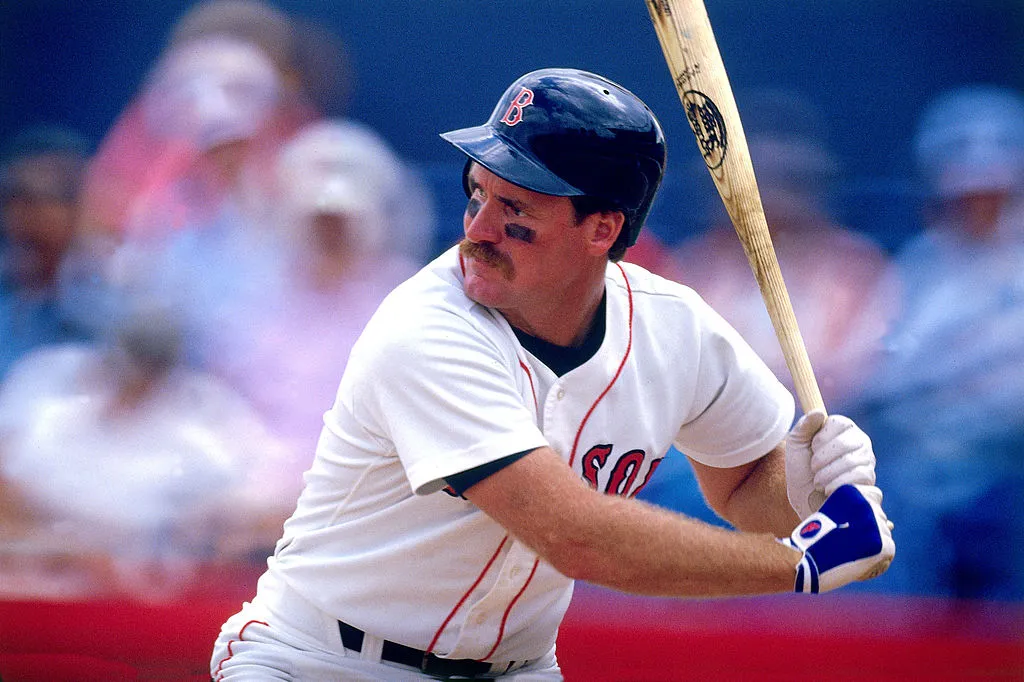 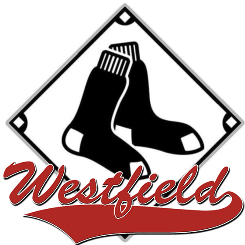 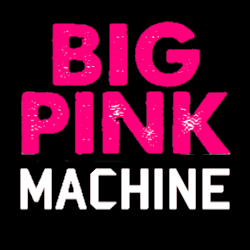 Wade Boggs
Nolan Ryan
1987
MVP	       			 Cy Young
Wade Boggs, BPM	             1. Nolan Ryan, WSox
2.       Mark McGwire, HHH	             2. Jim Clancy, HHH
3.       Jack Clark, BPM	             3. Jimmy Key, WOB
MANAGER OF THE YEAR
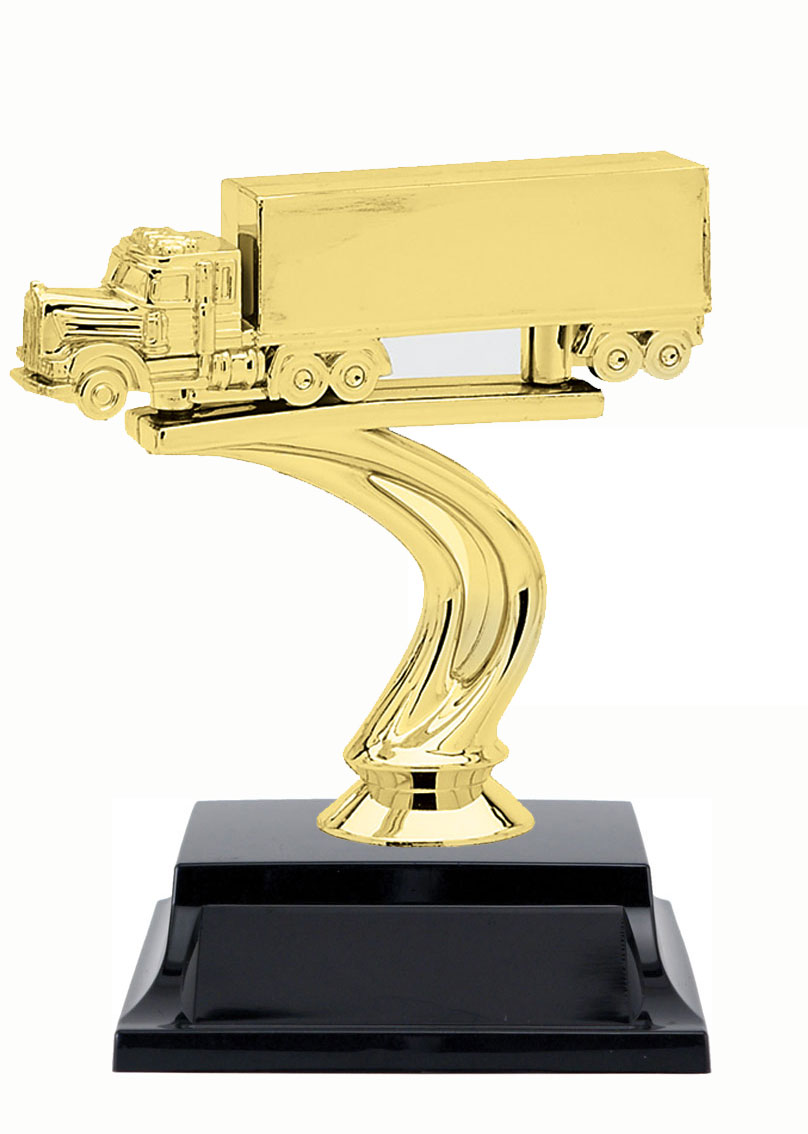 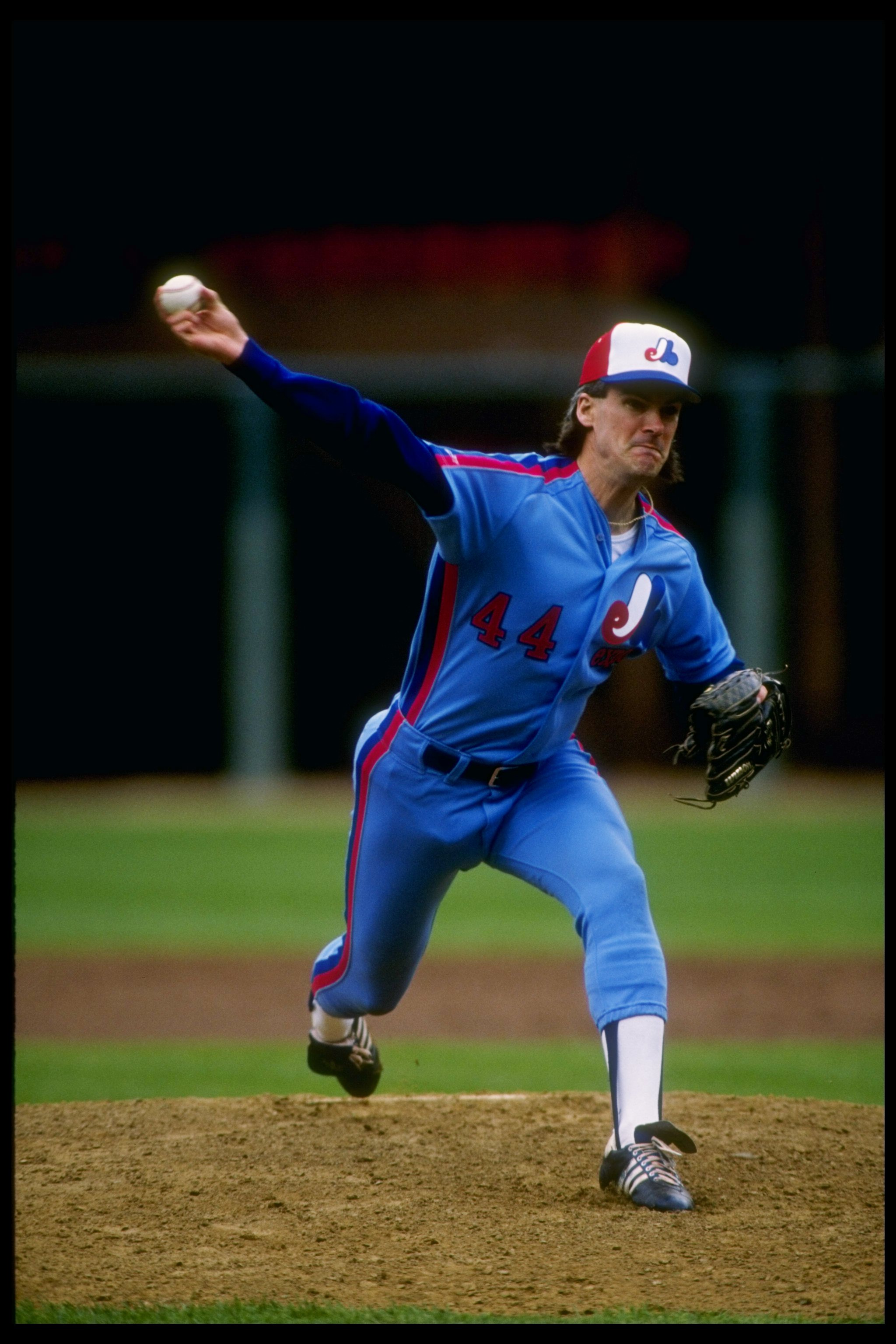 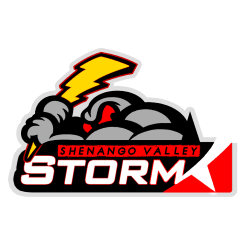 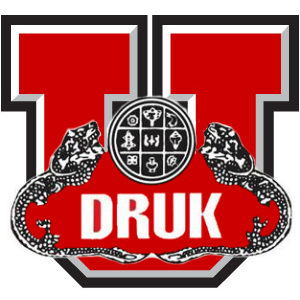 GREGG WISEBURN
Tim Burke
1987
Fireman of the Year	        Manager
Tim Burke, DrukU	     1. Gregg Wiseburn, HHH
Dave Smith, Tamp	     2. Mark Swindell, FWS
Terry Leach, Gems	     3. Joe Summers, CBH
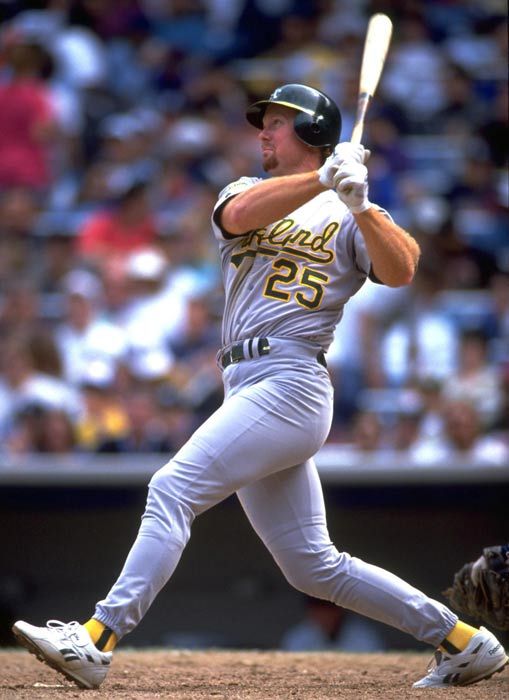 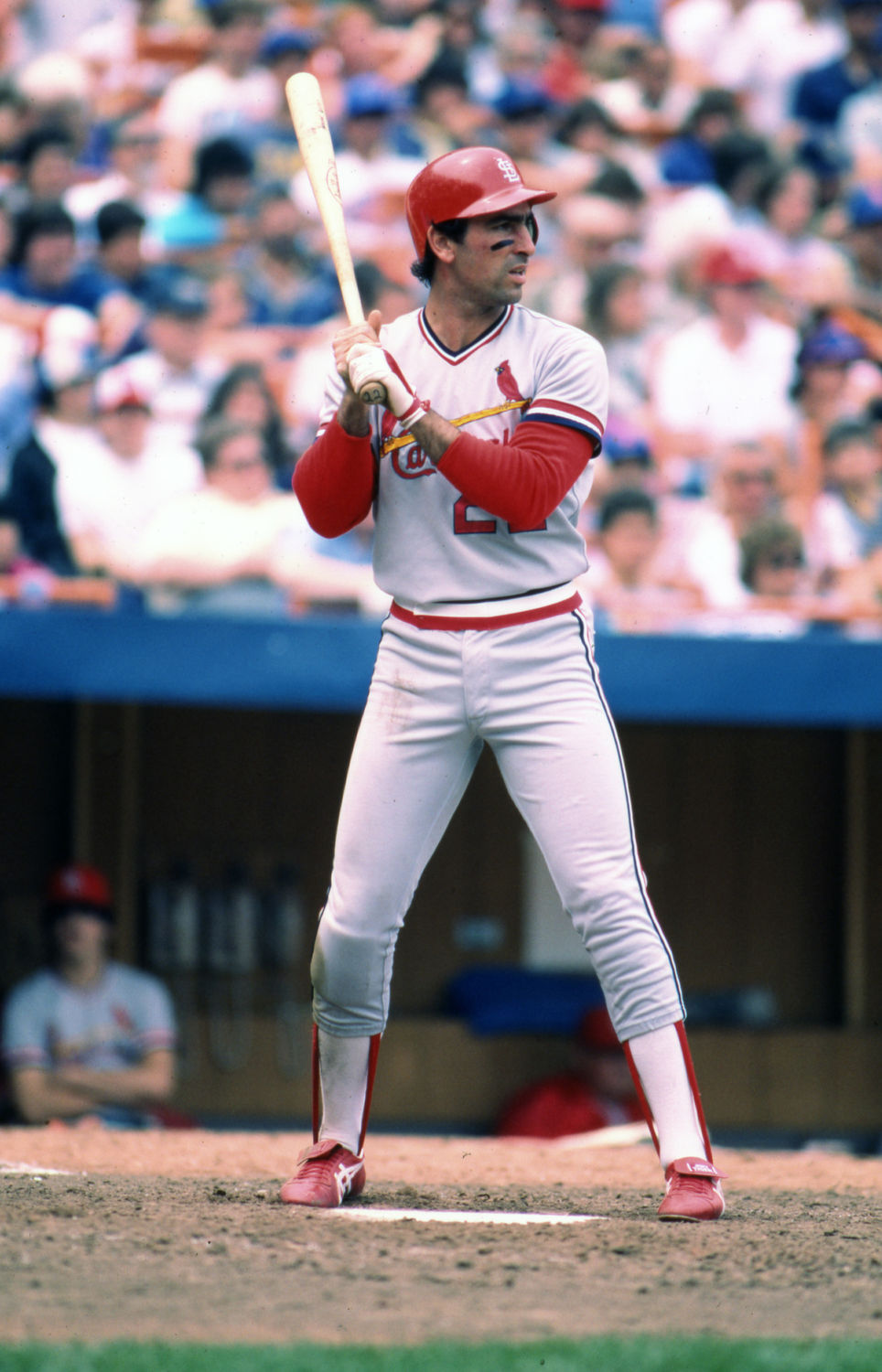 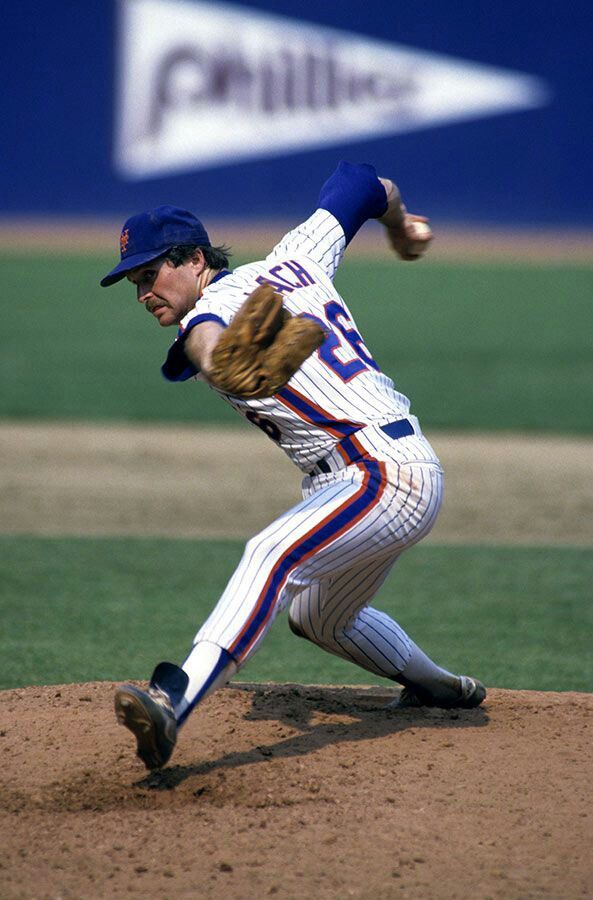 McGwire
Clark
LEAGUE LEADERS
AVG – Wade Boggs, BPM  (.376)
HR- Mark McGwire, HHH (32)
RBI- Jack Clark, BPM (83)
SB- John Cangelosi, BPM (57)
ERA – Don Gordon, Hemp (2.65)
Wins- Joe Magrane CBH/Nolan Ryan WSox/Jim Clancy HHH/Terry Leach Gems (13)
Strikeouts – Nolan Ryan, Sox (128)
Saves – Tim Burke, DrukU (14)
1987
Leach
Long Haul Champions
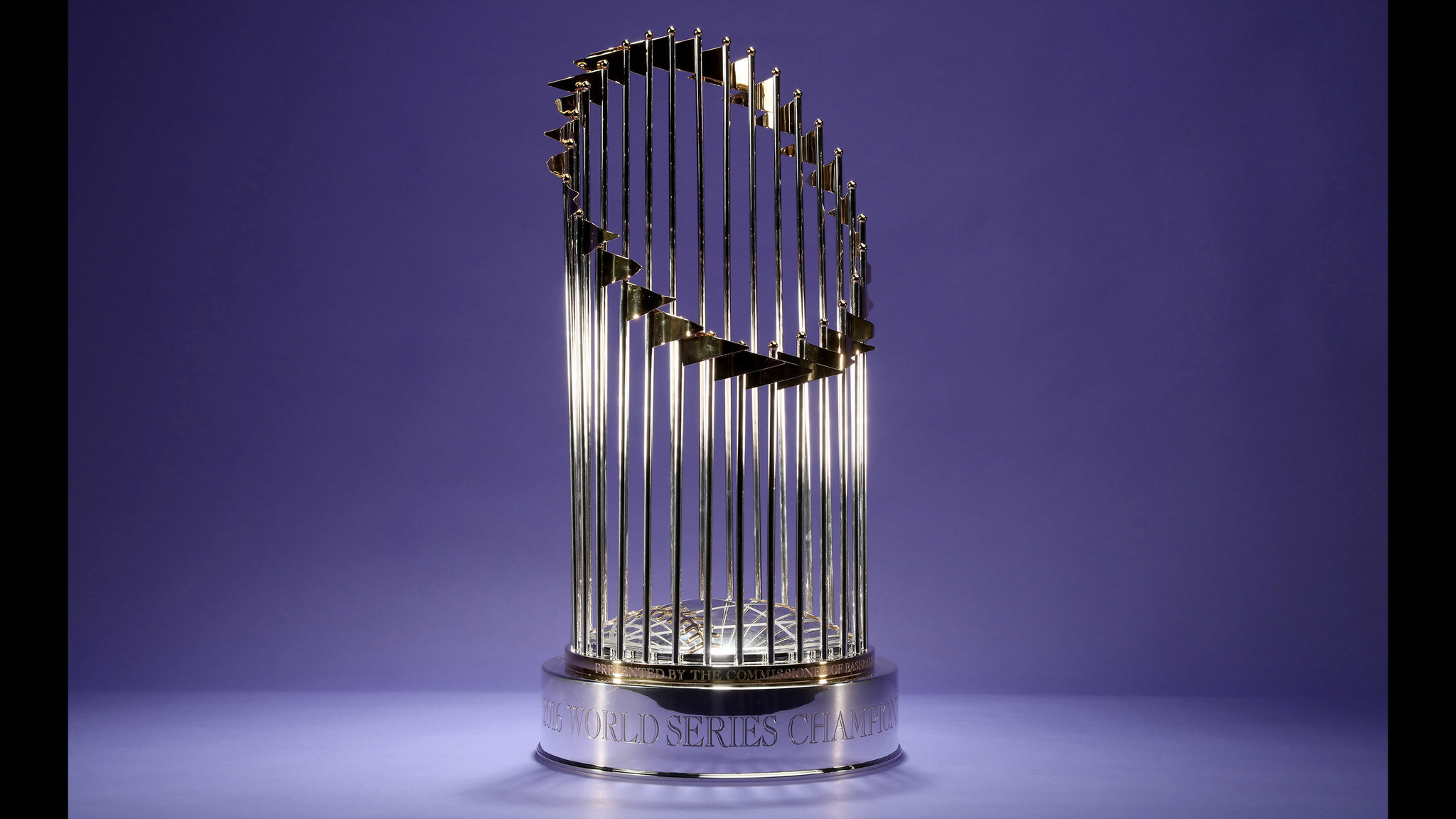 1987
Hyannis Harborhawks
Gregg Wiseburn
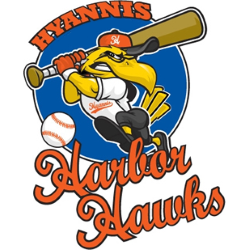 Top  seasonal records-batters
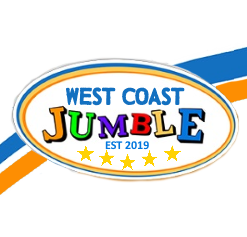 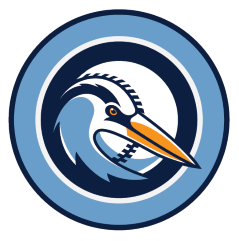 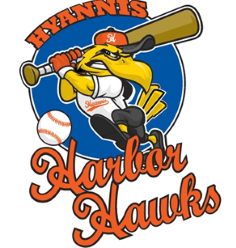 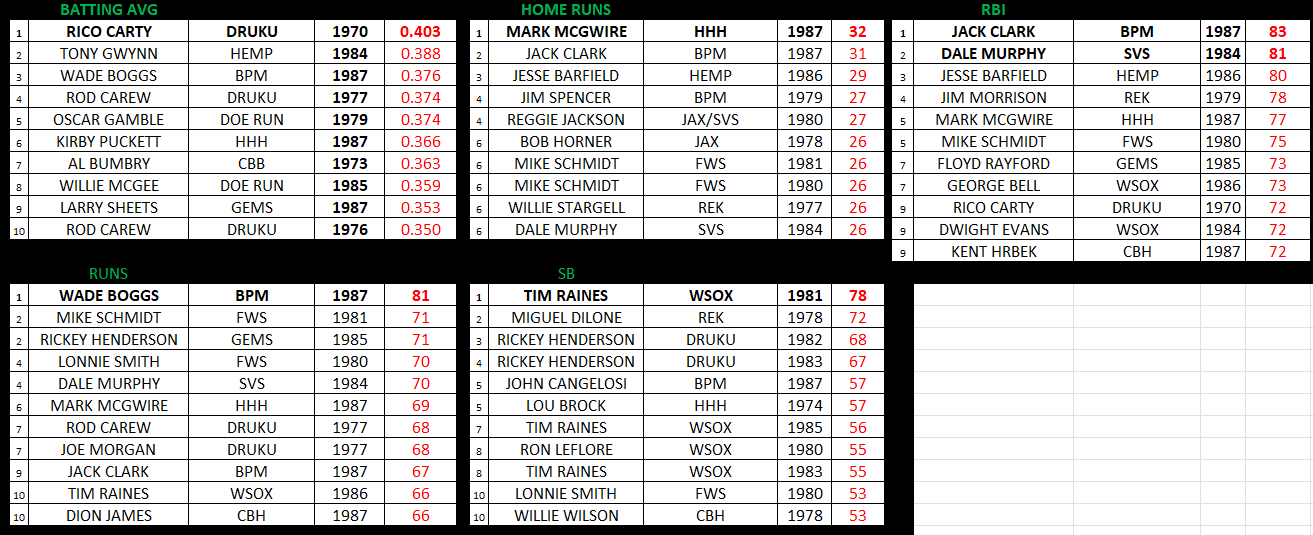 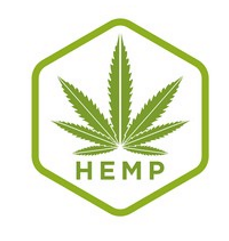 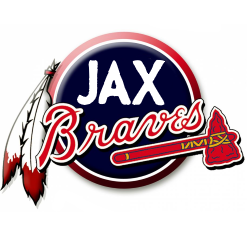 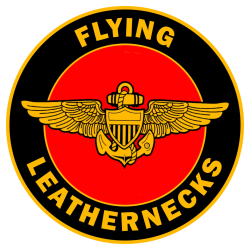 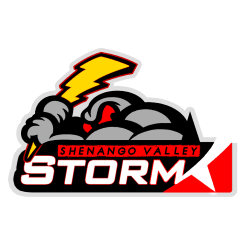 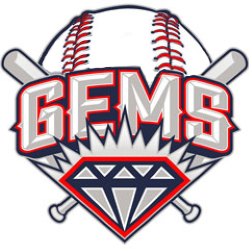 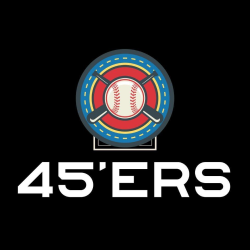 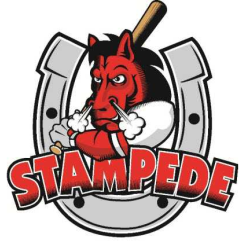 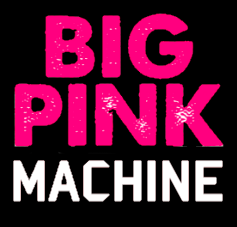 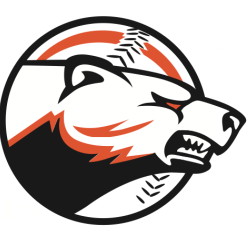 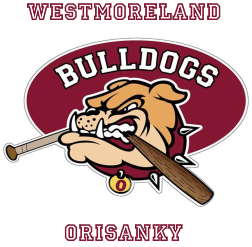 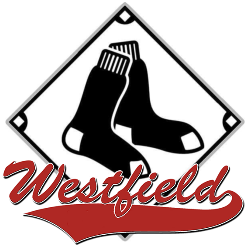 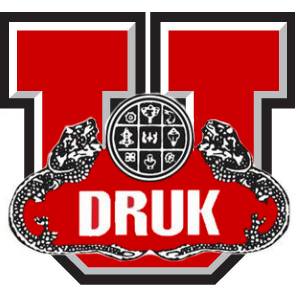 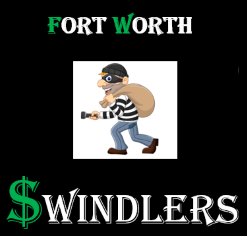 Top  seasonal records-batters
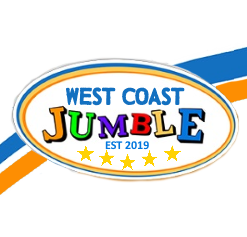 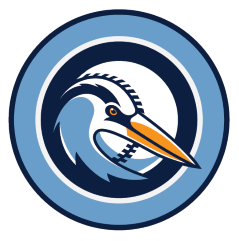 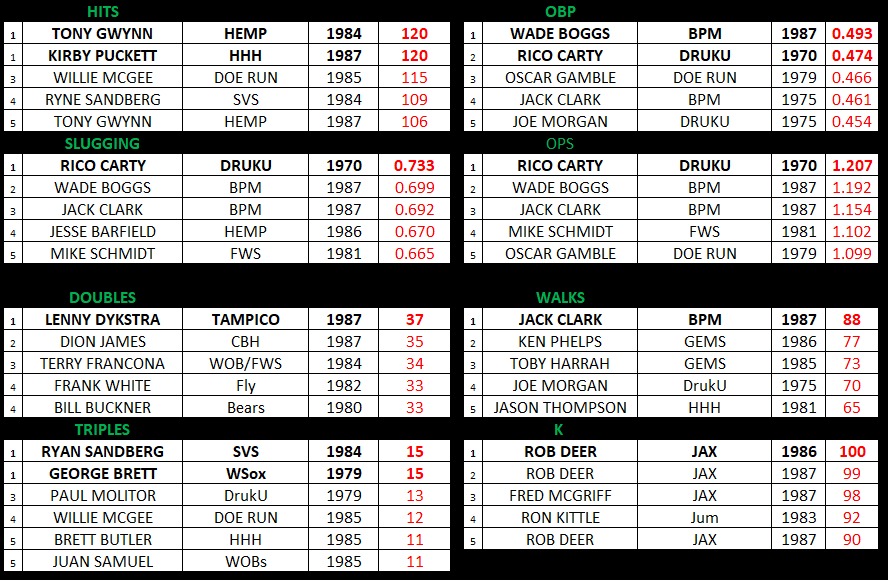 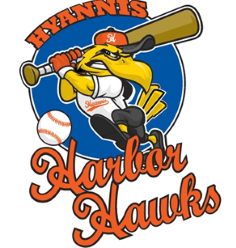 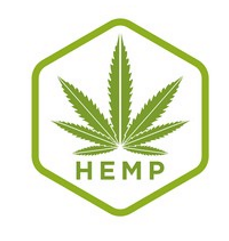 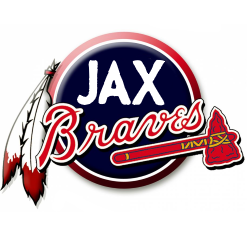 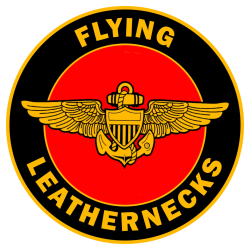 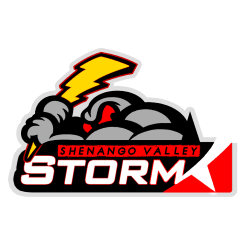 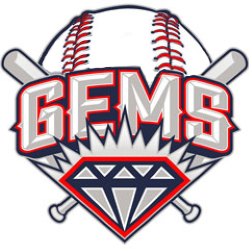 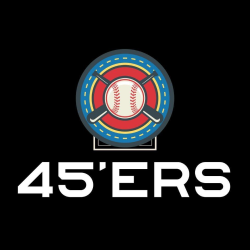 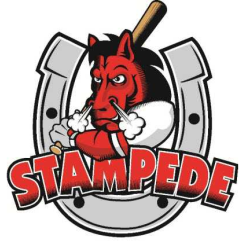 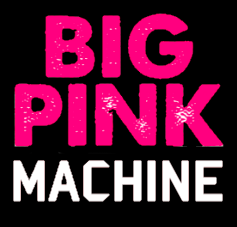 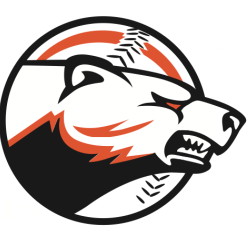 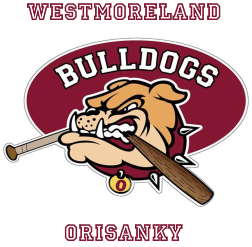 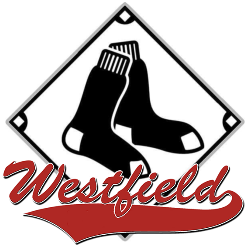 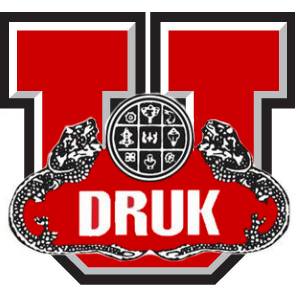 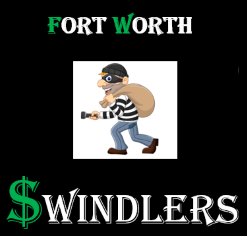 Top  seasonal records-pitchers
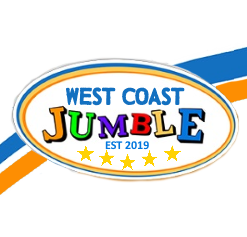 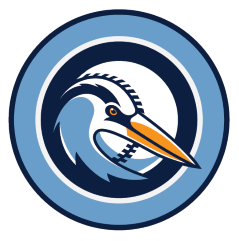 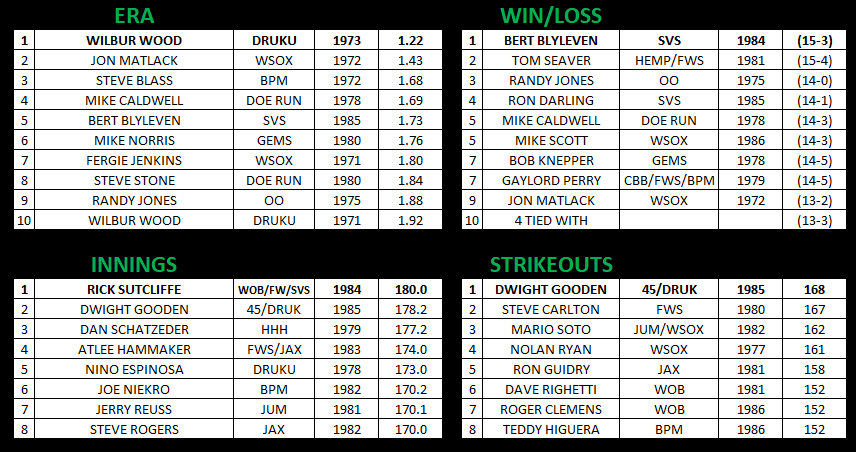 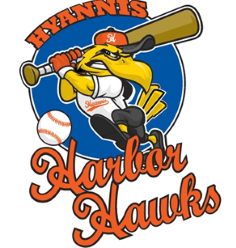 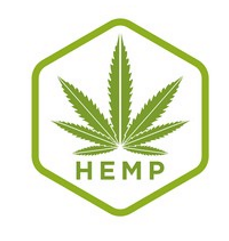 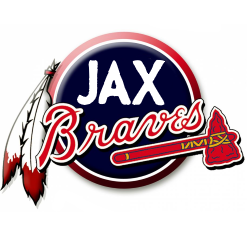 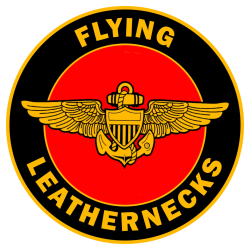 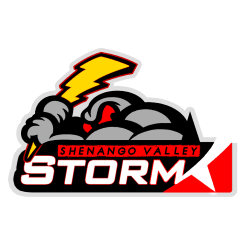 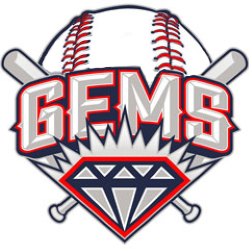 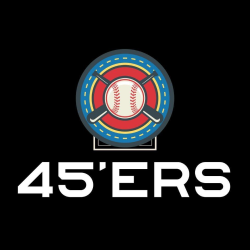 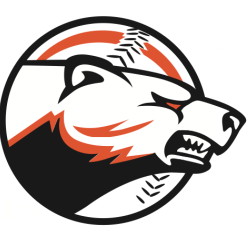 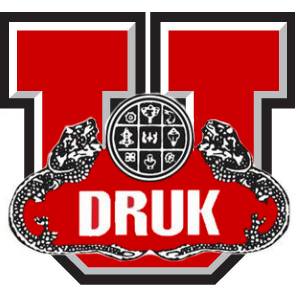 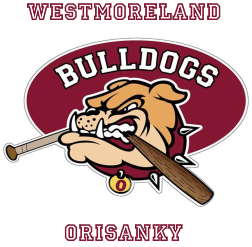 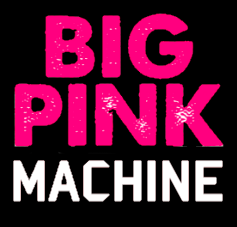 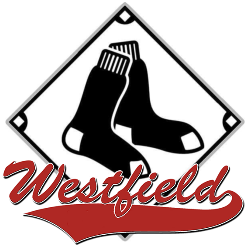 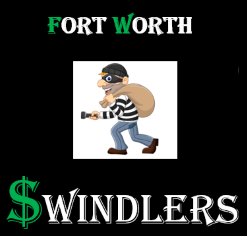 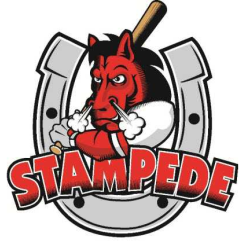 Top  seasonal records-pitchers
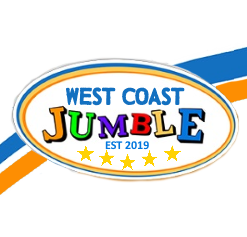 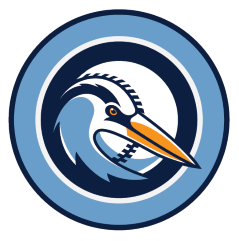 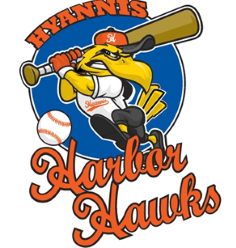 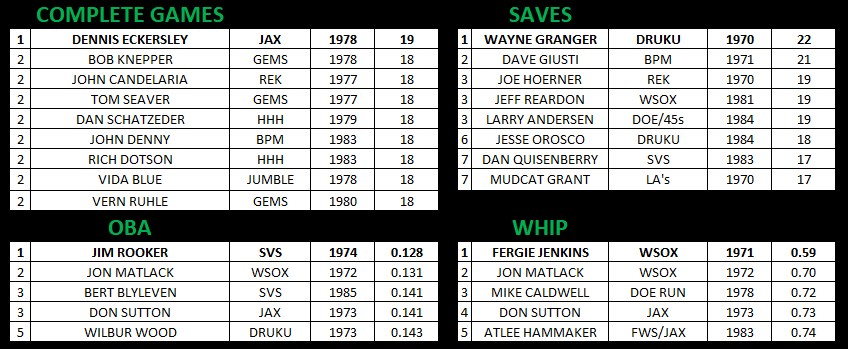 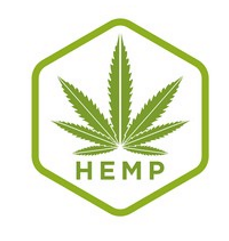 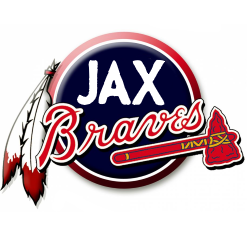 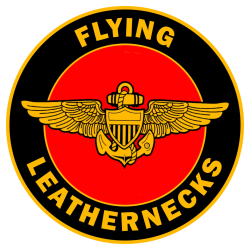 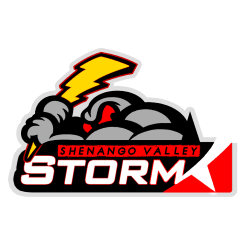 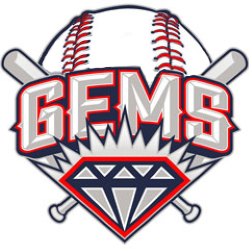 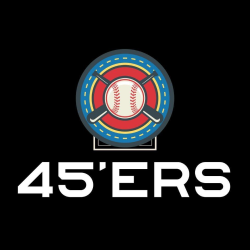 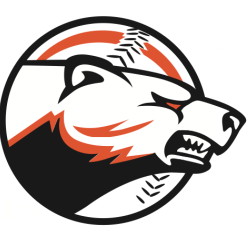 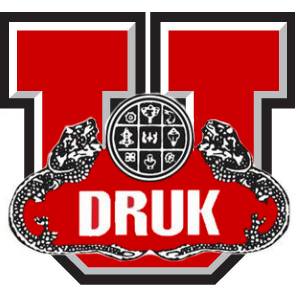 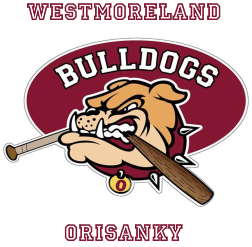 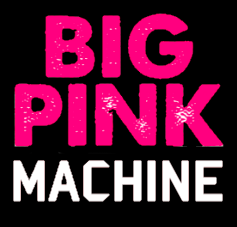 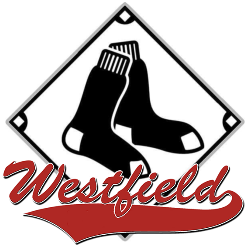 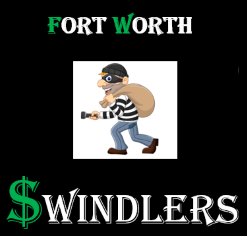 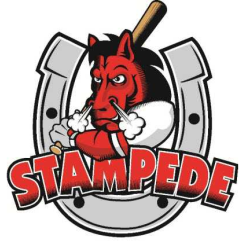 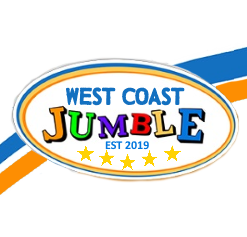 Top  seasonal records-TEAMSBATTING
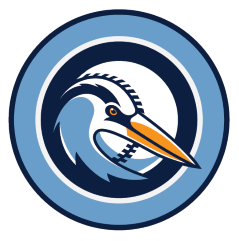 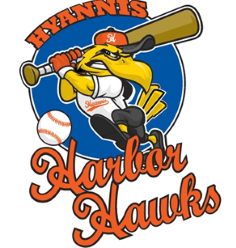 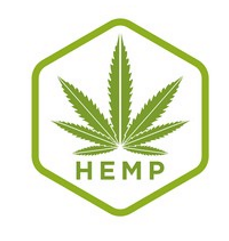 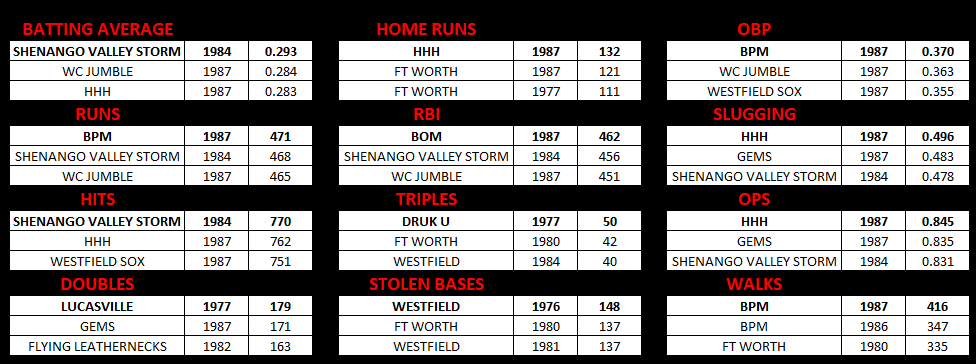 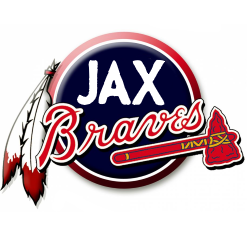 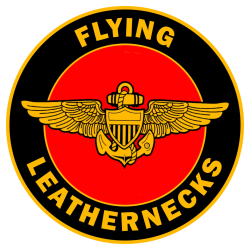 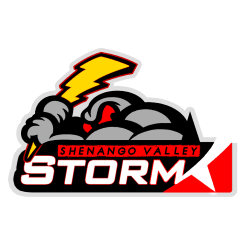 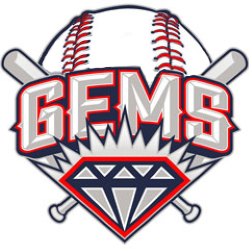 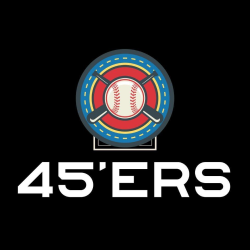 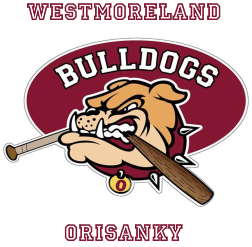 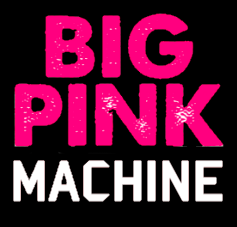 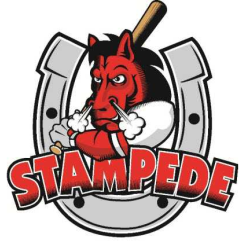 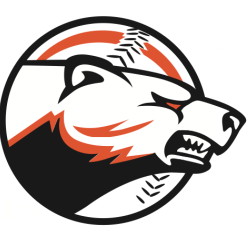 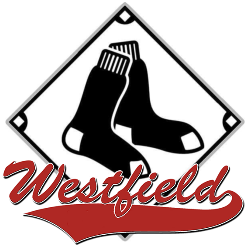 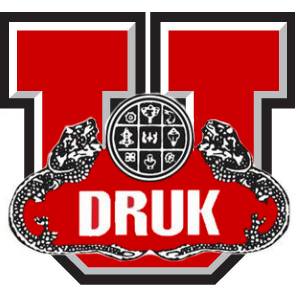 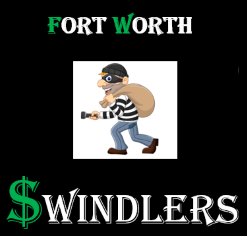 Top  seasonal records-TEAMSpitching
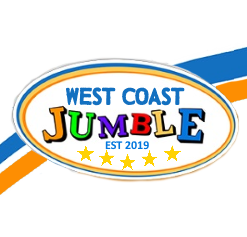 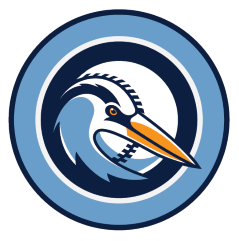 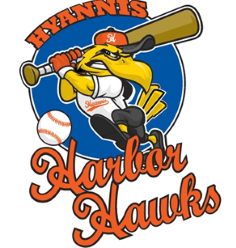 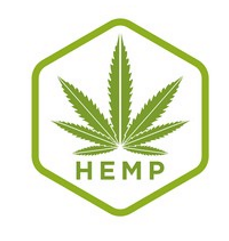 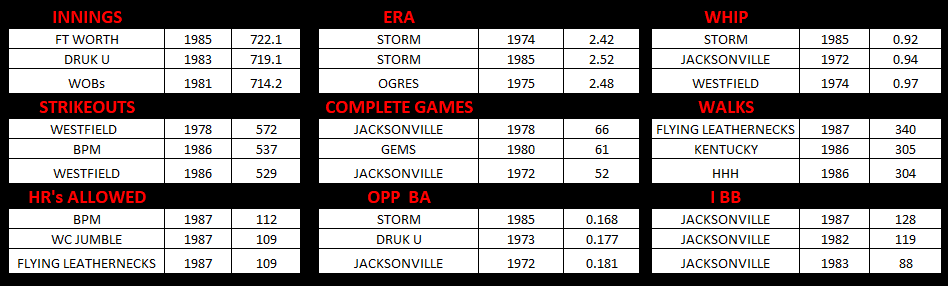 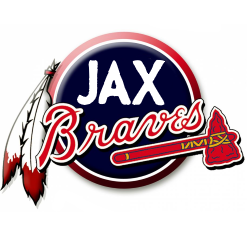 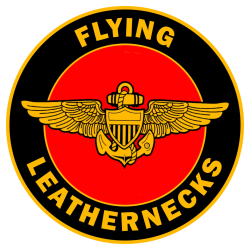 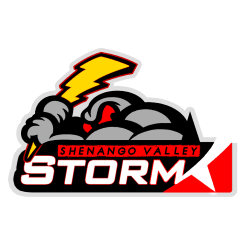 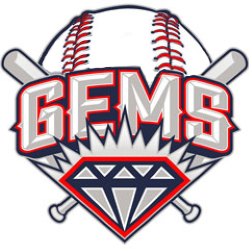 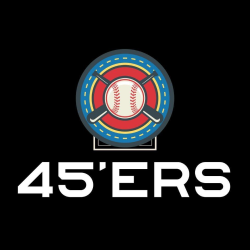 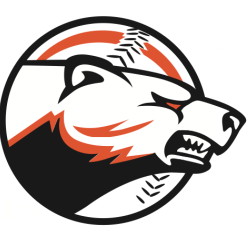 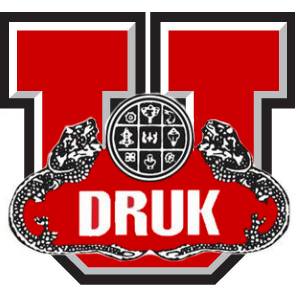 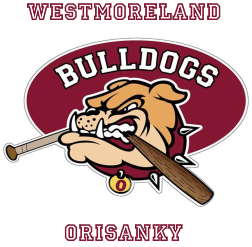 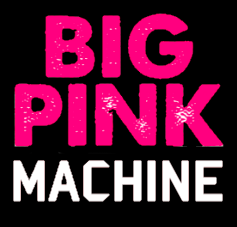 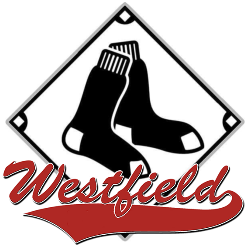 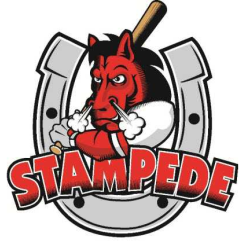 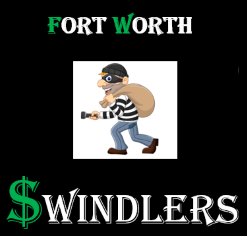 WORLD LONG HAUL CHAMPIONS
1970 – Lester A’s (over ridges rek)			
1971 – Big Pink Machine (over Jacksonville braves)				       
1972 – Olney Ogres (over big pink machine)
1973 – Olney Ogres (over  gems)
1974 – Druk U (over shenango valley storm)
1975 – Olney Ogres (over TAMPICO STOGIES)
1976 – Shenango Valley Storm (over DRUK U)
1977 – Gems (Over westfield sox)
1978 -  Ft Worth swindlers (over westfield sox)
1979 -  Jacksonville braves (OVER Big pink machine)
1980 -  WESTFIELD SOX (over ft worth swindlers)
1981 -  GEMS (over westfield sox)
1982 -  druk u (OVER CHESAPEAKE BAY HERONS)
1983 -  ft worth swindlers (over doe run stampede)
1984 -  SHENANGO VALLEY STORM (over 45ers)
1985 -  GEMS (SHENANGO VALLEY STORM)
1986 -  SHENANGO VALLEY STORM (OVER Kentucky Hemp)
1987 – Hyannis harborhawks (over ft worth swindlers)
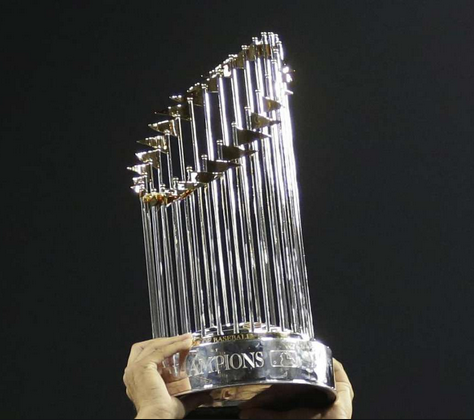 Postseason appearances
Westfield sox – 1971, 1972, 1974, 1976, 1977, 1978, 1980, 1981, 1982, 1985, 1986, 1987 (12)
Gems – 1971, 1972, 1973, 1975, 1977, 1978, 1980, 1981, 1983, 1985, 1987 (11)
Shenango valley storm- 1974, 1975, 1976, 1977, 1979, 1983, 1984, 1985, 1986 (9)
Ft worth swindlers – 1976, 1977, 1978, 1980, 1981, 1982, 1983, 1985, 1987 (9)
Druk u – 1970, 1973, 1974, 1975, 1976, 1977, 1979, 1982 (8)
Olney ogres – 1970, 1971, 1972, 1973, 1974, 1975, 1976 (7)
West Coast jumble – 1980, 1981, 1982, 1984, 1985, 1986, 1987 (7)
Jacksonville braves – 1971, 1972, 1973, 1978, 1979, 1984 (6)
Chesapeake bay herons- 1981, 1982, 1983, 1984, 1987 (5)
Chico’s bail bonds/LUCASVILLE DARKSIDE – 1971, 1973, 1974, 1978 (4)
DOE RUN STAMPEDE – 1979, 1980, 1983, 1985 (4)
45ers – 1973, 1974, 1984 (3)
Rek – 1970, 1975, 1977 (3)
Westmoreland-Oriskany bulldogs – 1980, 1981, 1982 (3)
Big pink machine (AJ)– 1971, 1972, 1979 (3)
BIG PINK MACHINE (MATT) – 1983, 1984, 1986 (3)
HYANNIS HARBORHAWKS – 1978, 1979, 1987 (3)
Tampico stogies – 1975, 1976 (2)
Lester a’s  - 1970, 1972  (2)
Kentucky Hemp – 1986 (1)
The Bears – 1986 (1)
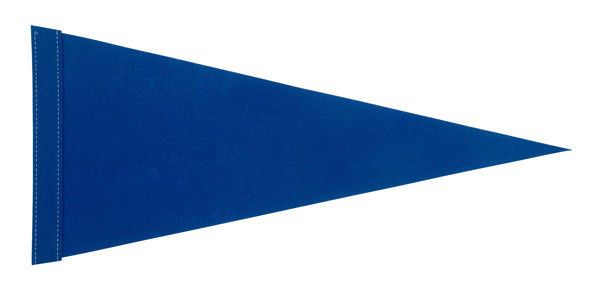 L o n g     H  a  u  l
Seasonal divisional champions
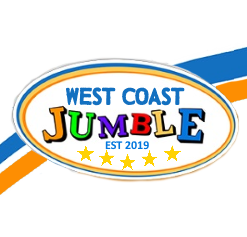 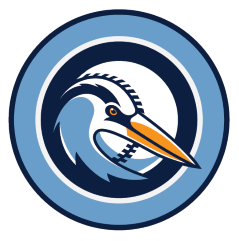 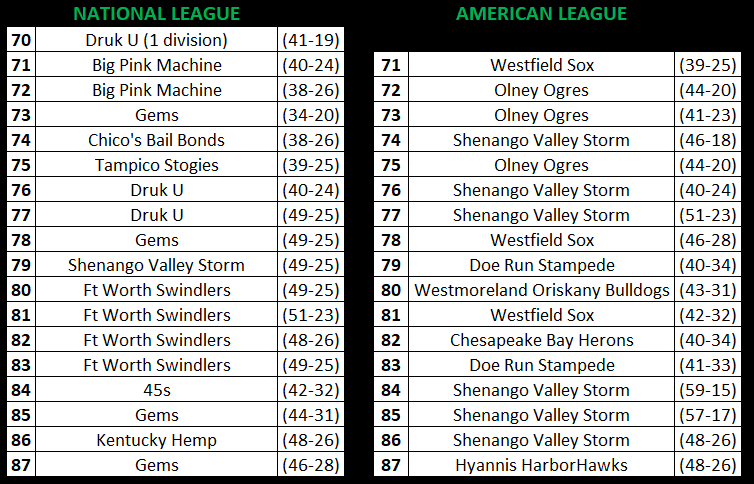 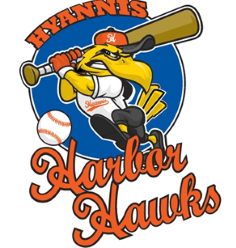 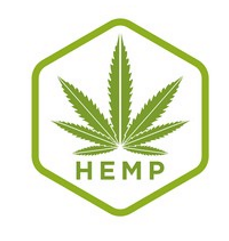 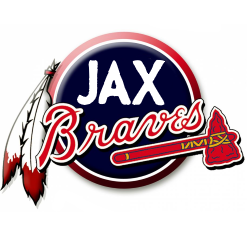 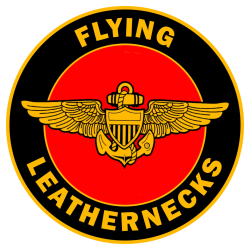 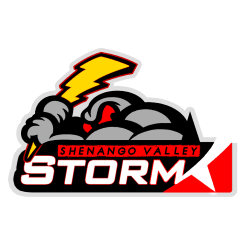 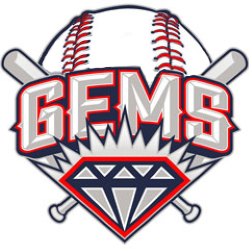 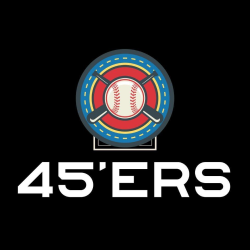 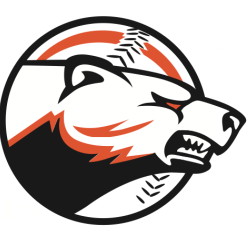 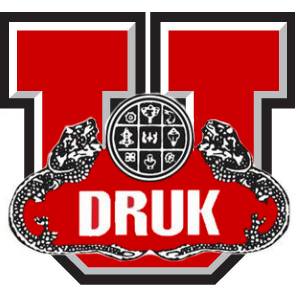 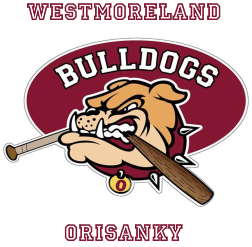 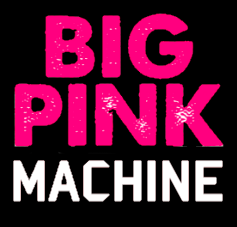 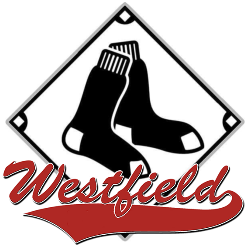 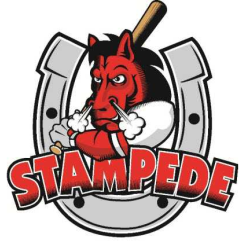 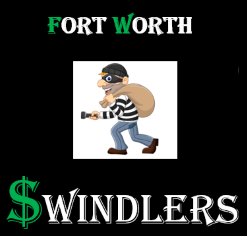 Seasonal pennant winners
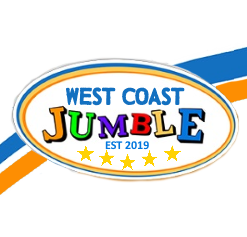 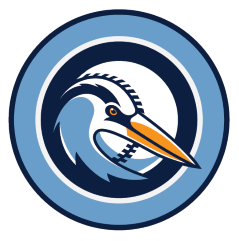 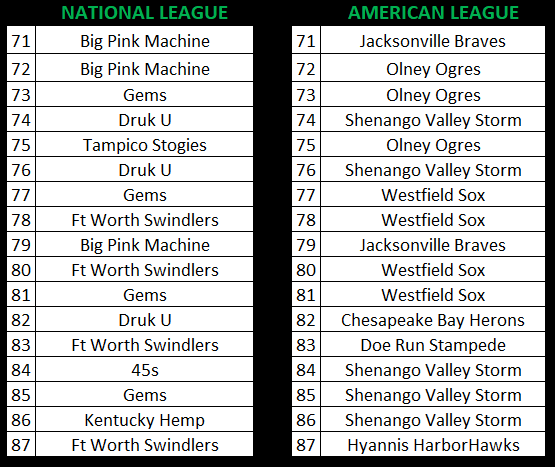 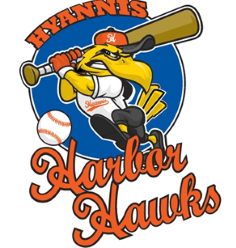 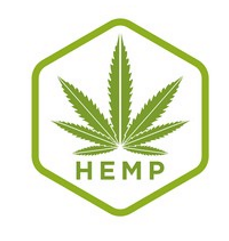 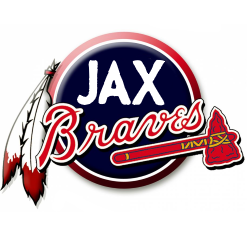 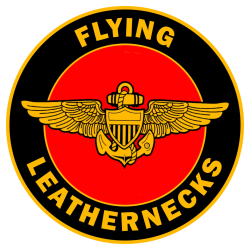 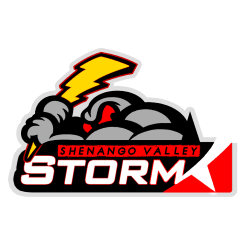 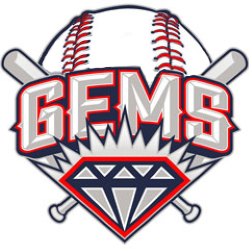 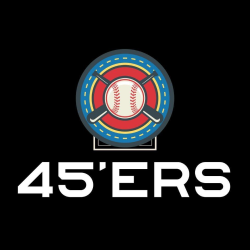 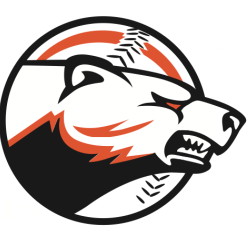 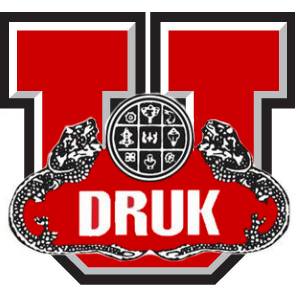 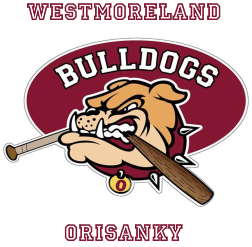 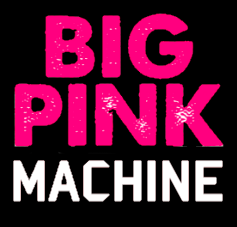 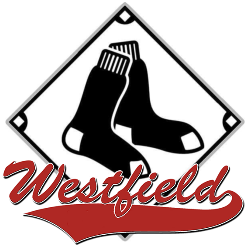 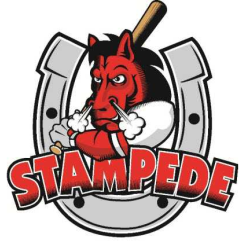 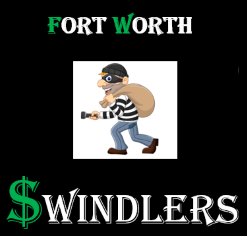 AWARD WINNERS BY SEASON
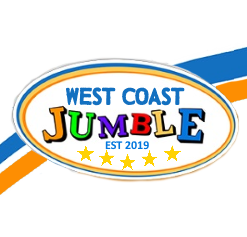 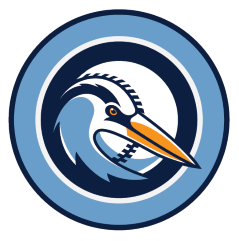 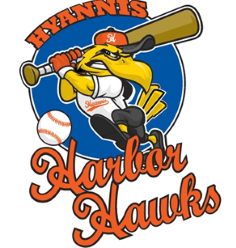 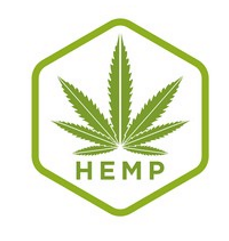 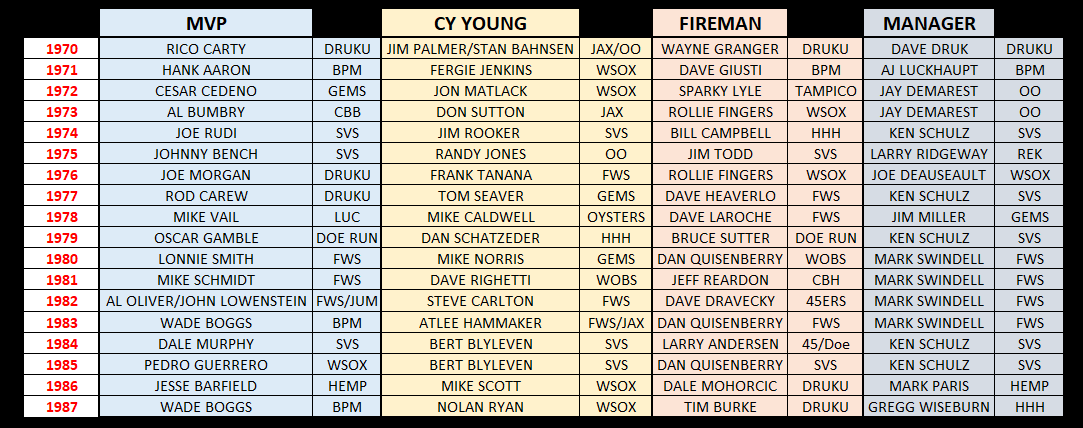 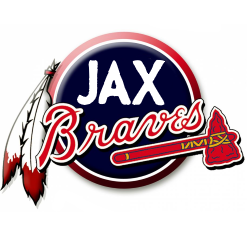 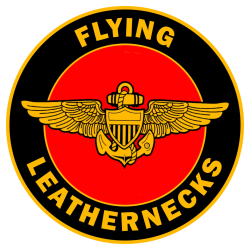 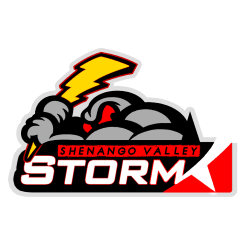 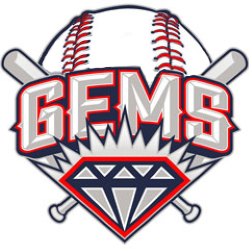 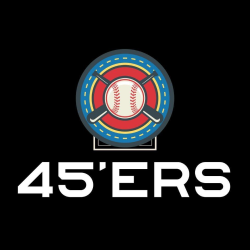 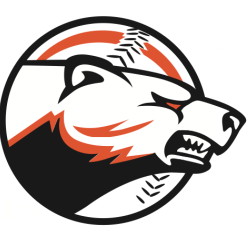 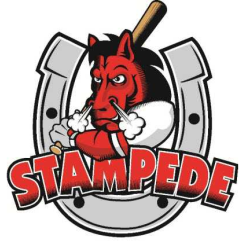 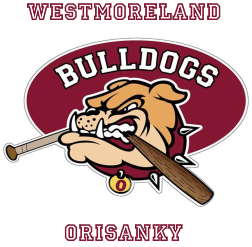 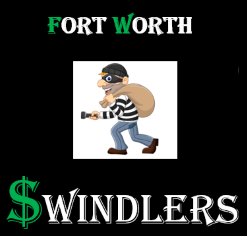 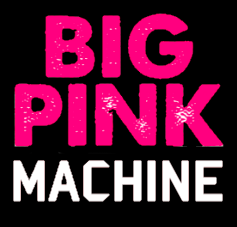 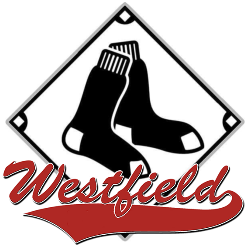 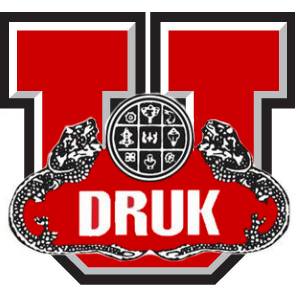 Long haul franchise HISTORY
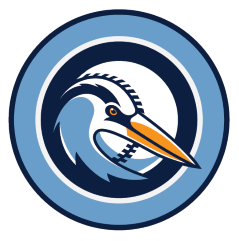 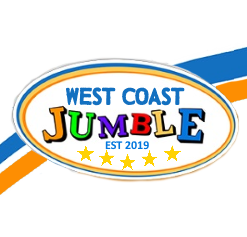 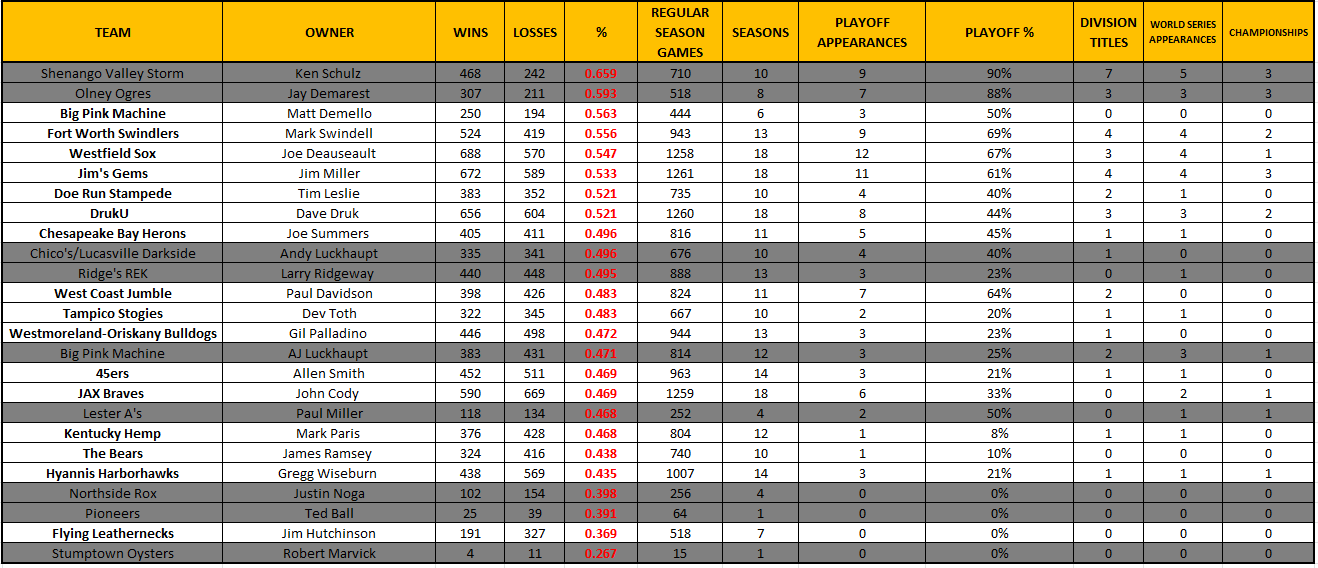 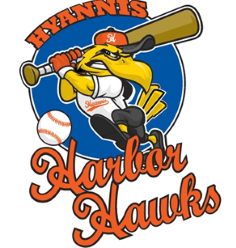 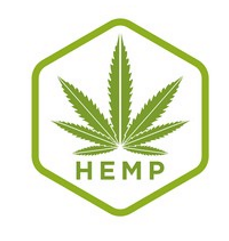 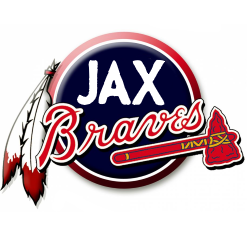 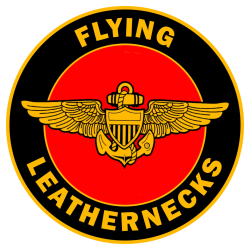 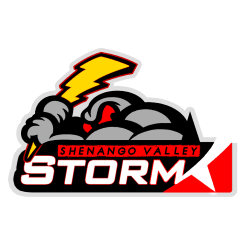 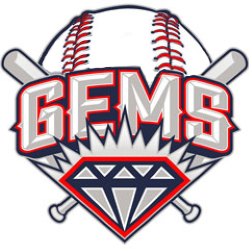 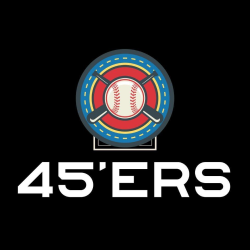 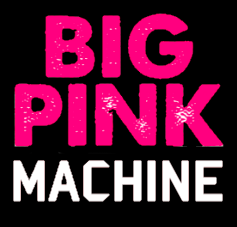 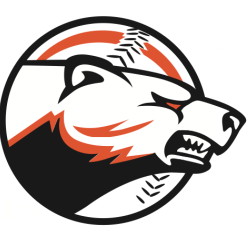 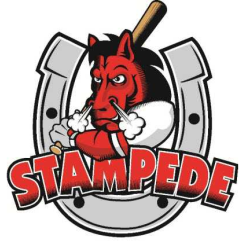 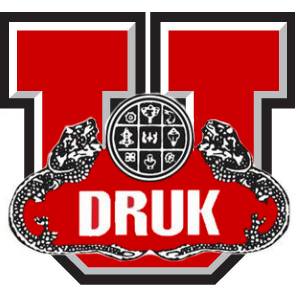 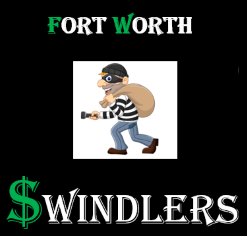 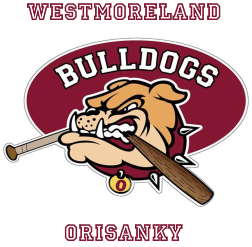 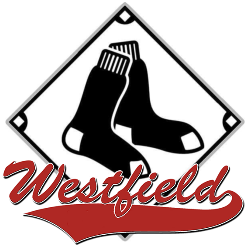